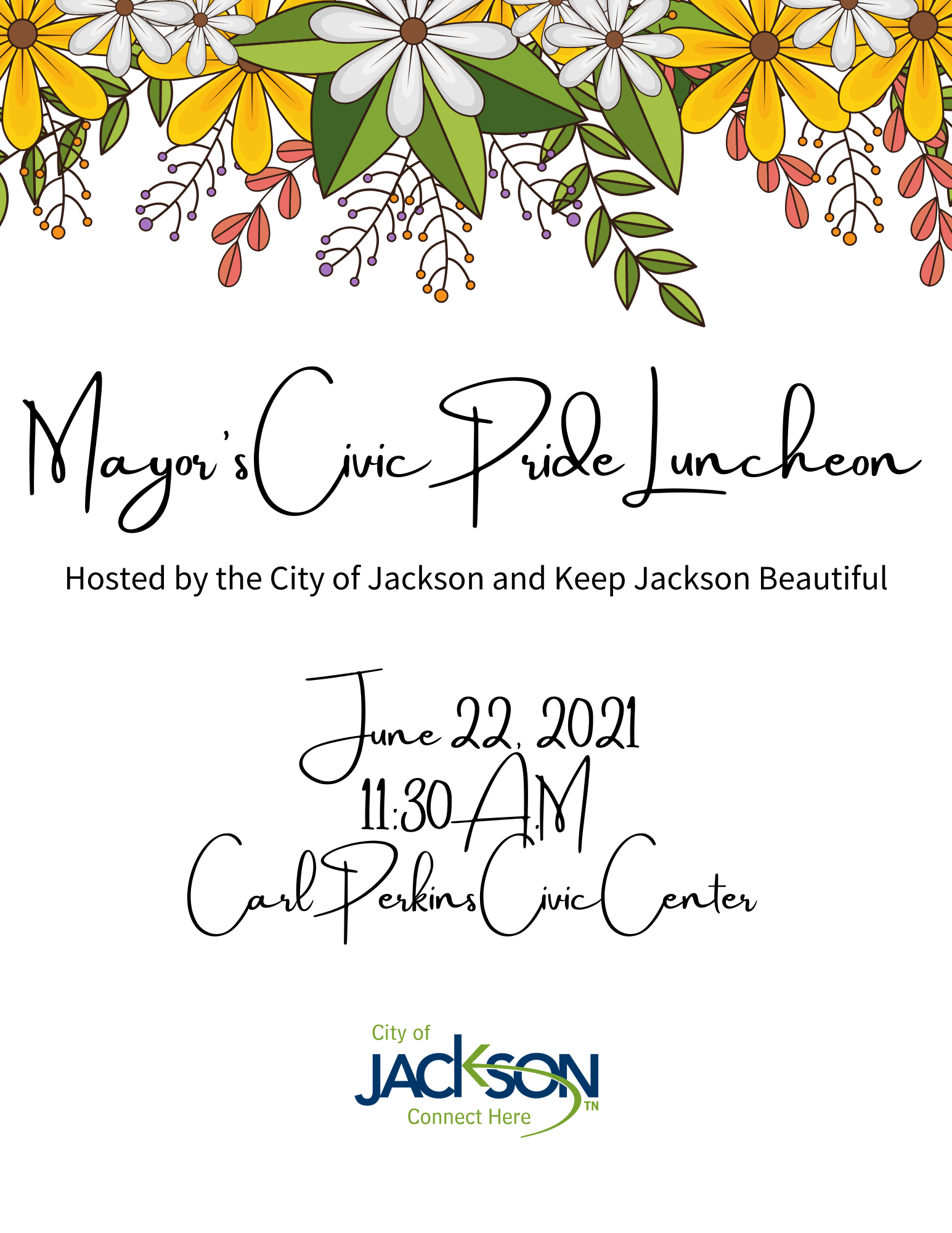 J.D. Sims
Keep Jackson Beautiful 
Coordinator

Welcome
Keep Jackson Beautiful Members
Master Gardeners
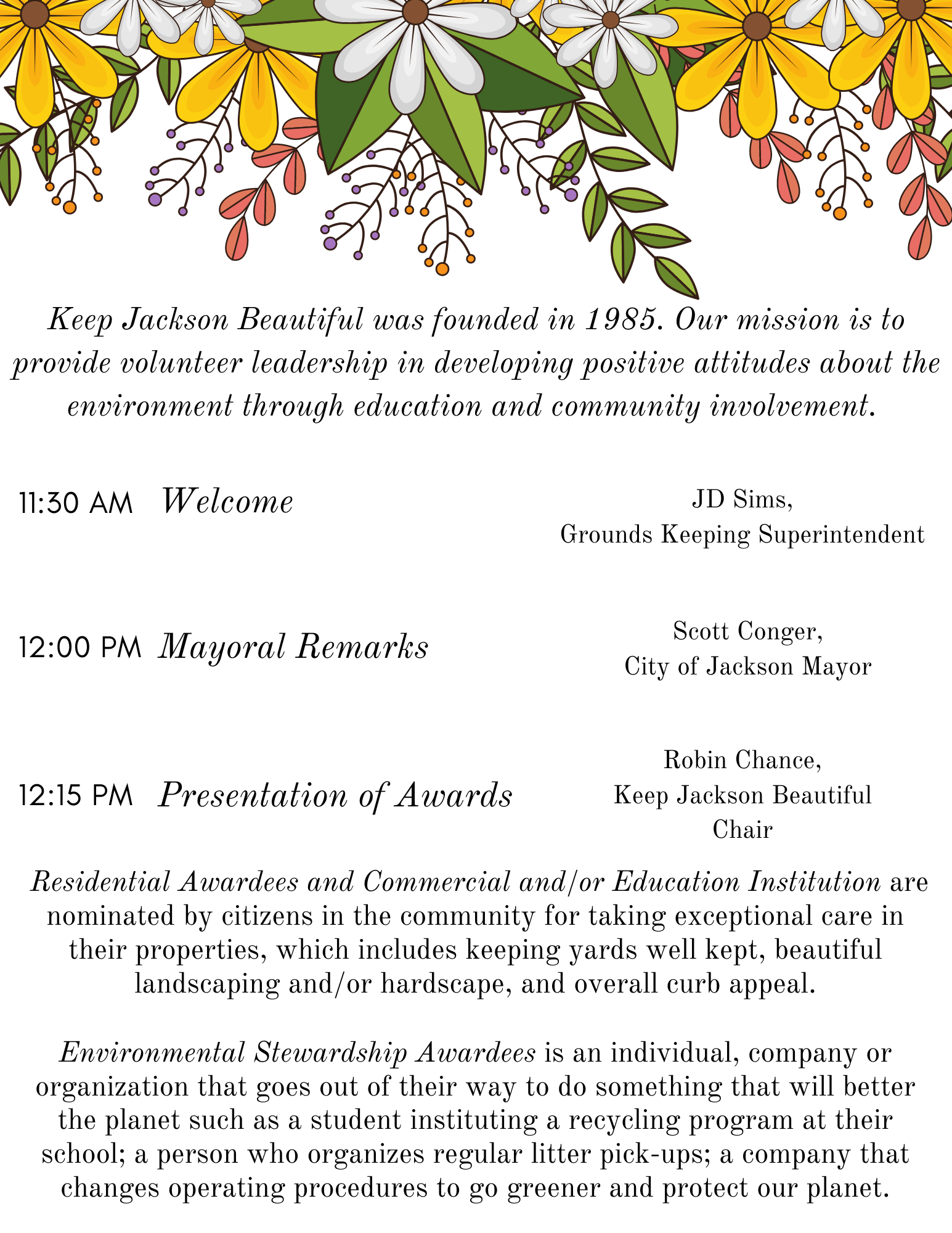 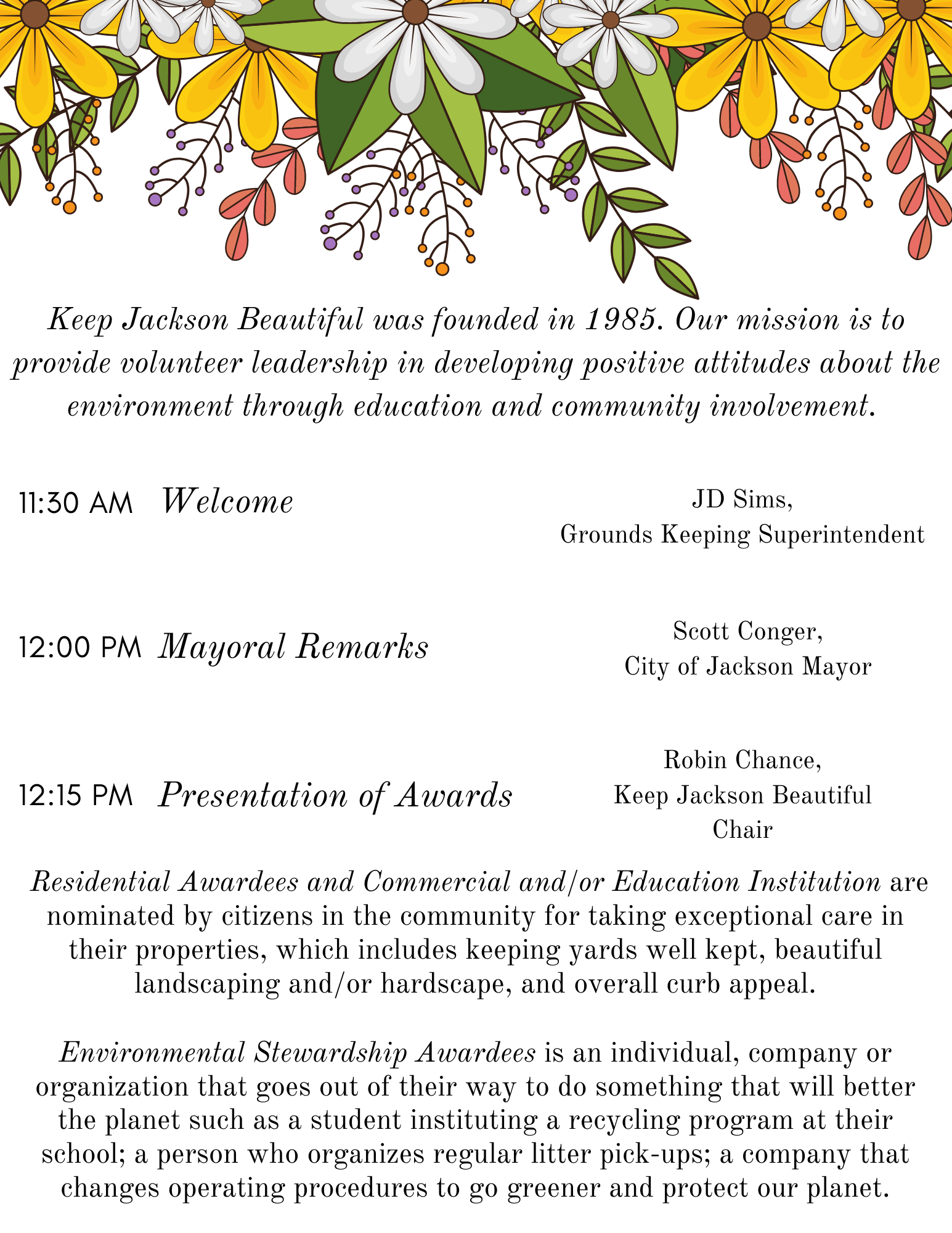 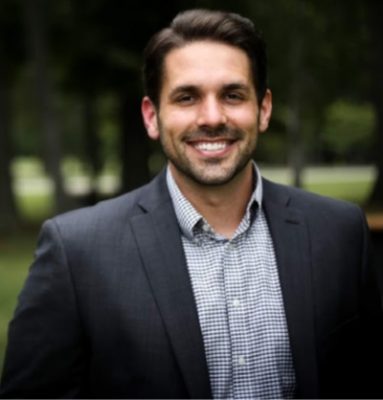 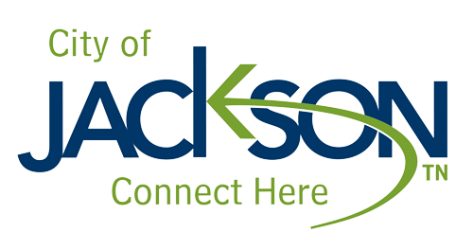 Mayor Scott Conger
Invocation and Opening 
Remarks
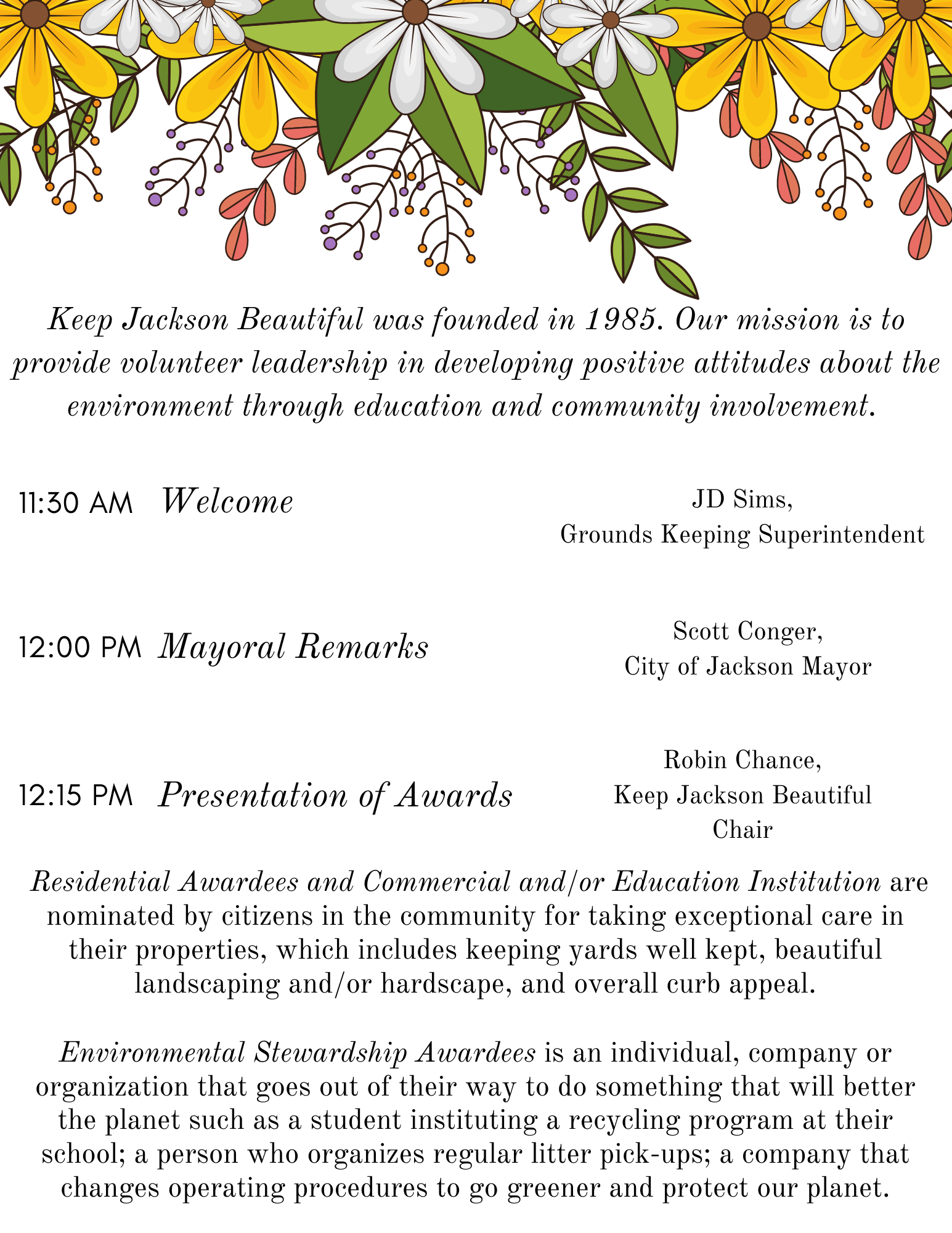 Robin Chance
Keep Jackson Beautiful
Chairman
Announcement of Awards

Presentation and Pictures
with Mayor Conger
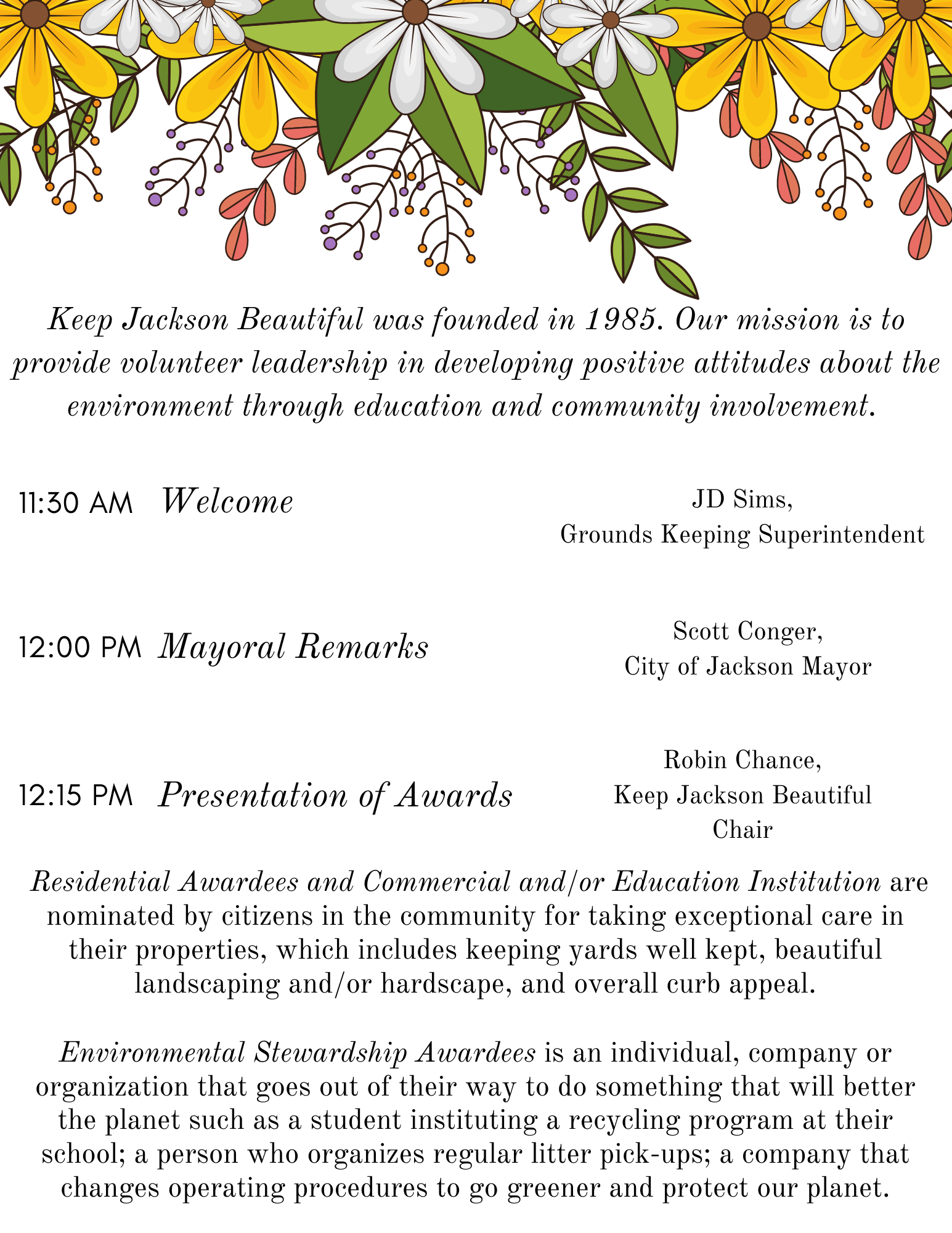 Robin Chance
Keep Jackson Beautiful
Chairman
Announcement of Awards

Presentation and Pictures
with Mayor Conger
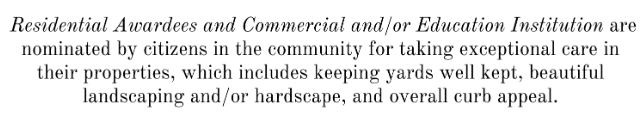 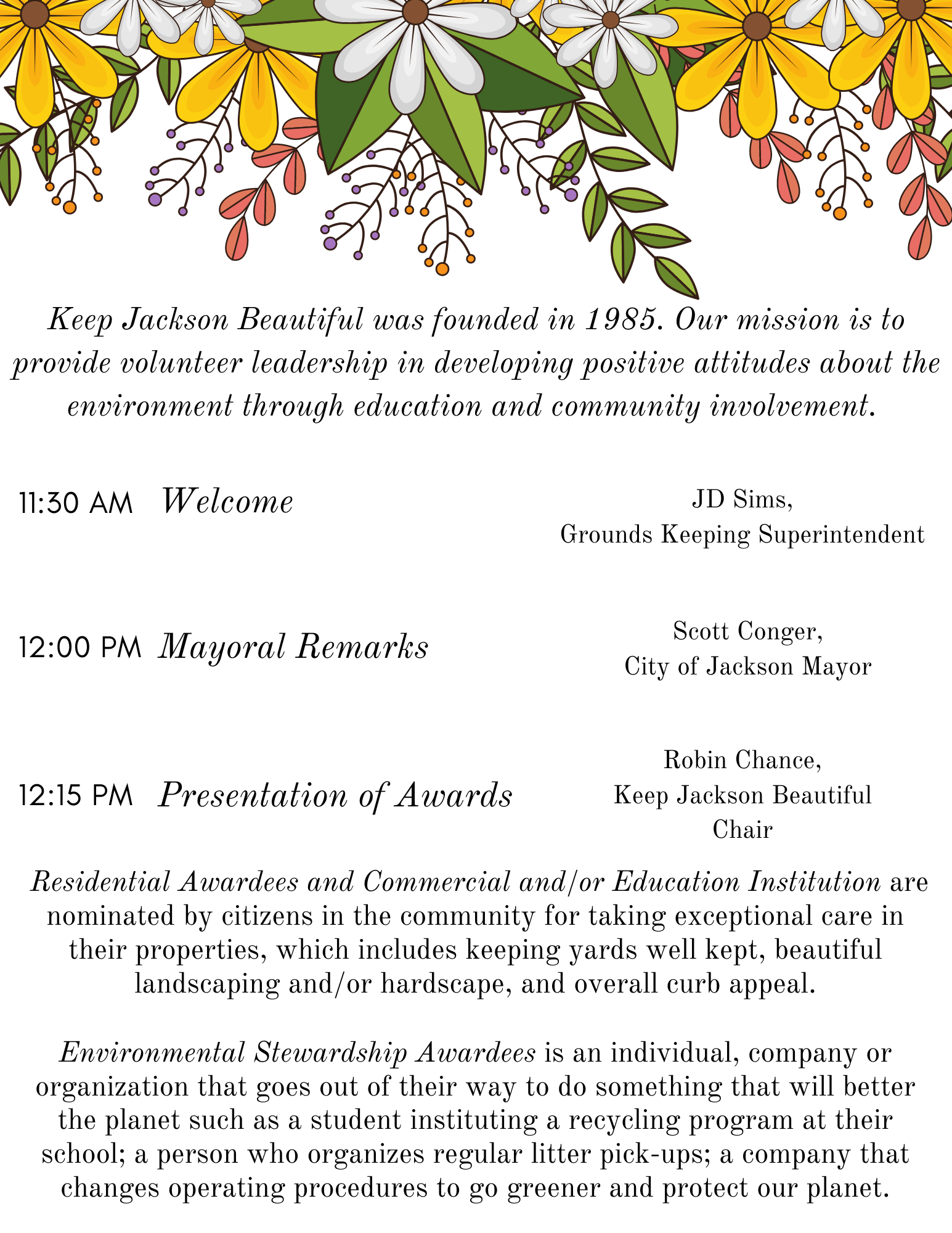 South District Awards
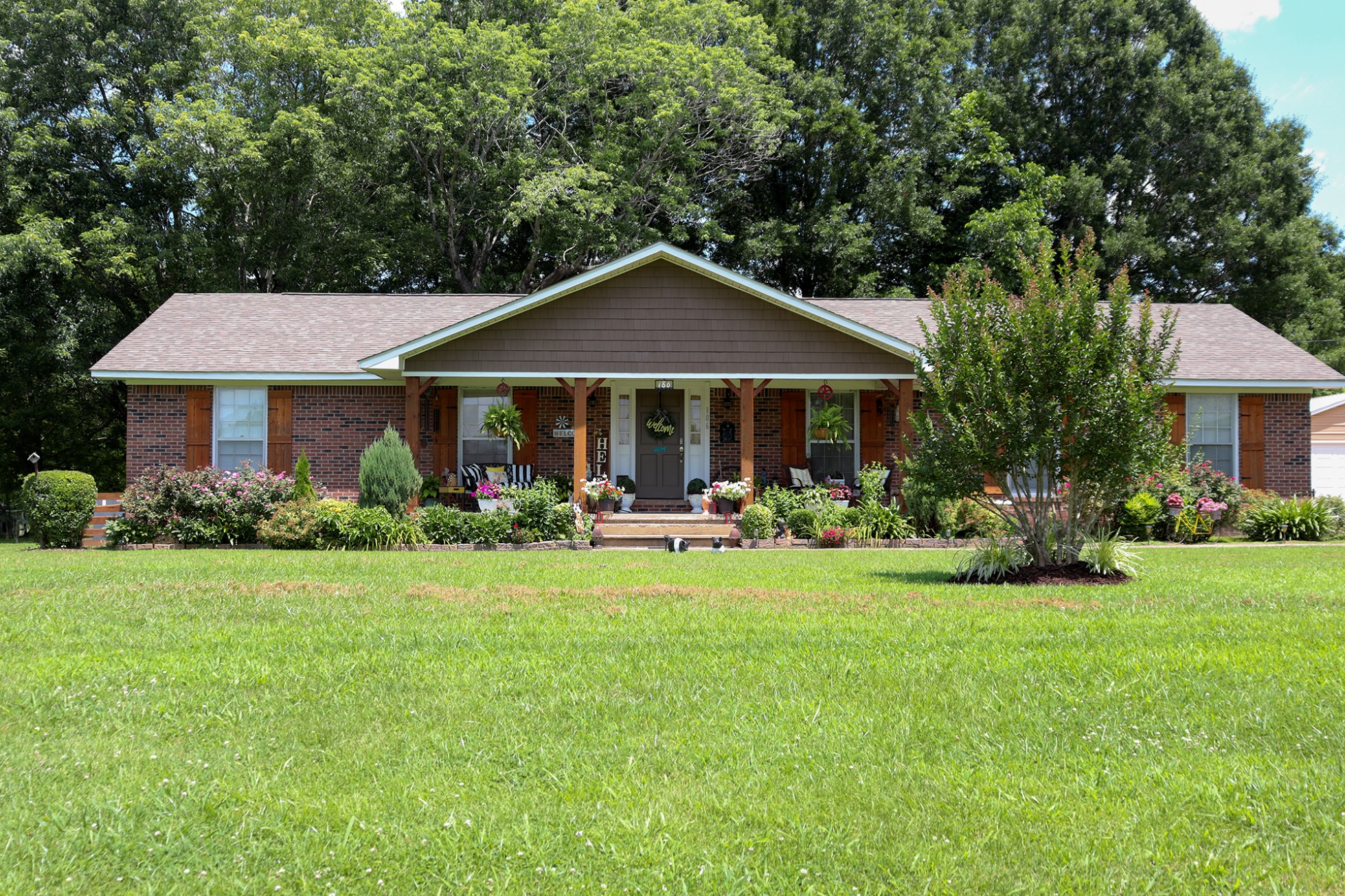 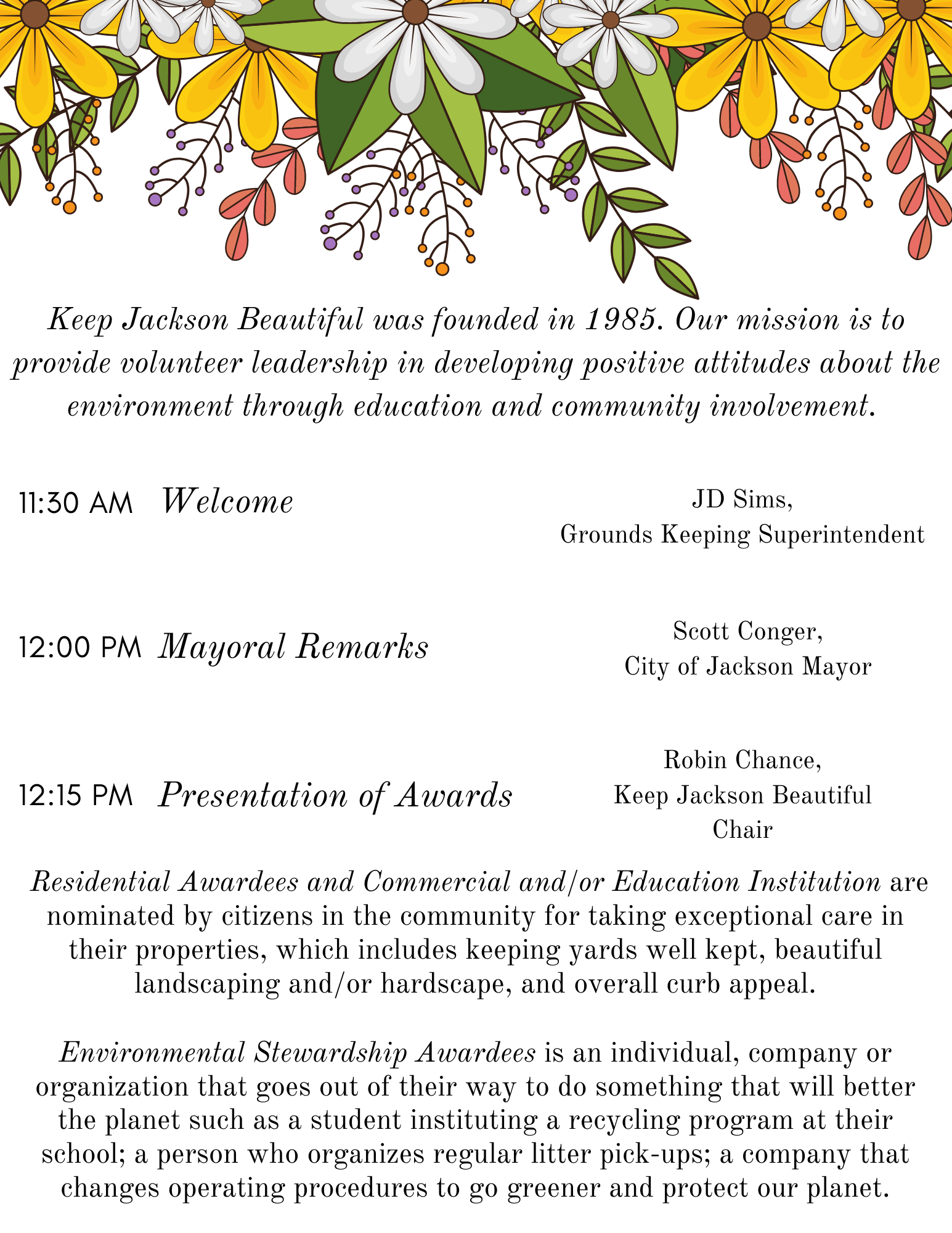 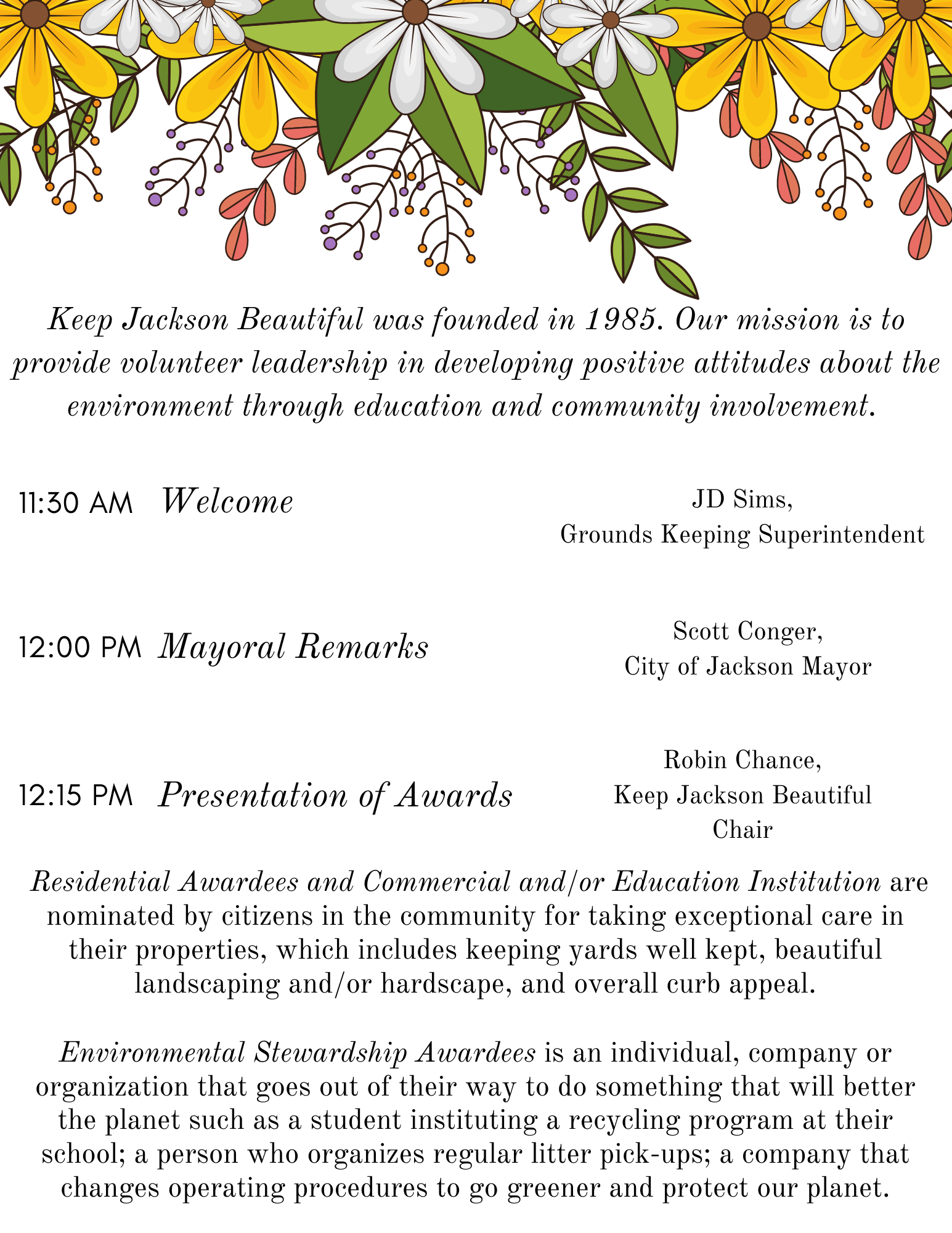 Kendrick Worley
Winner
South District Awards
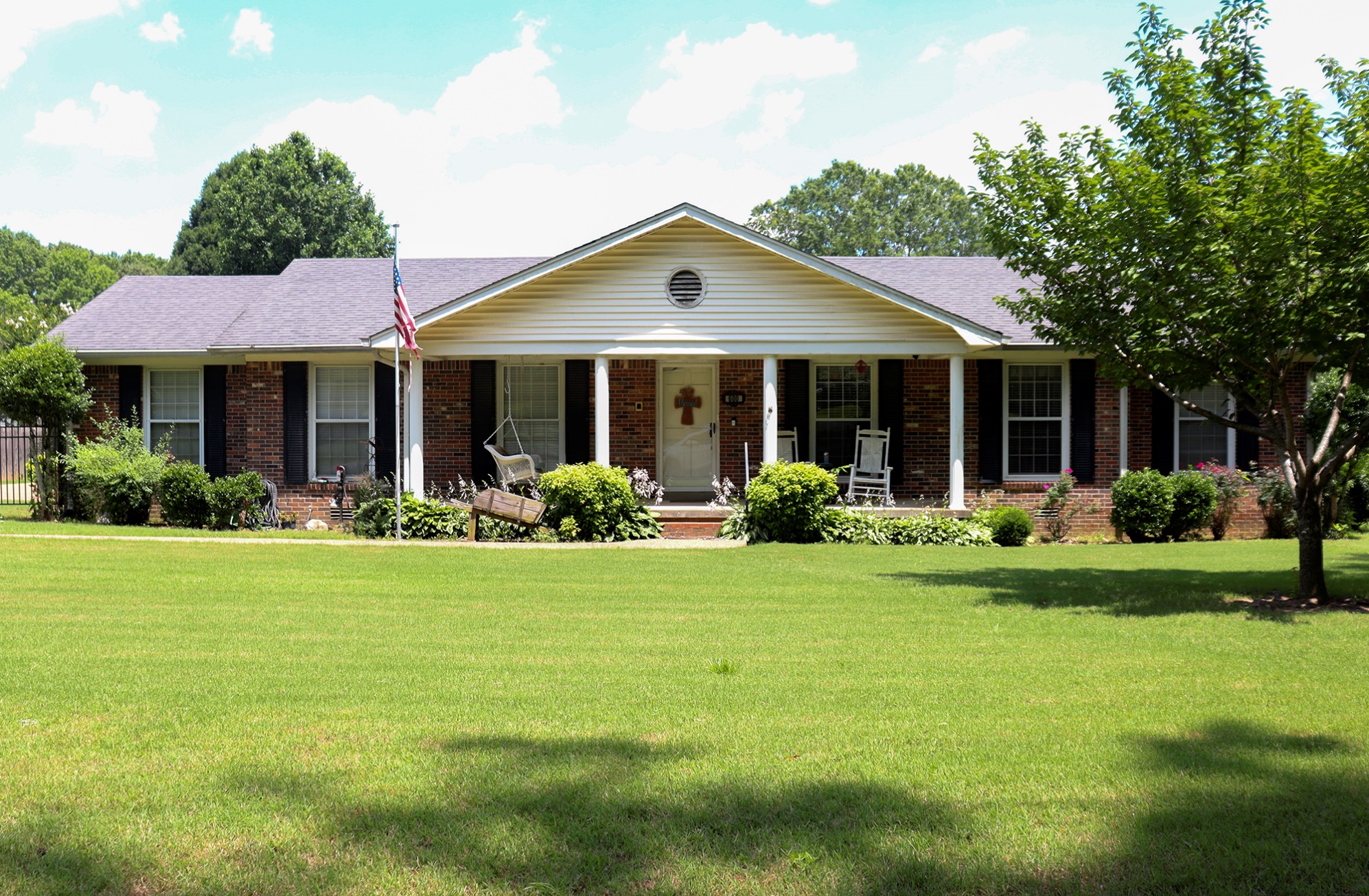 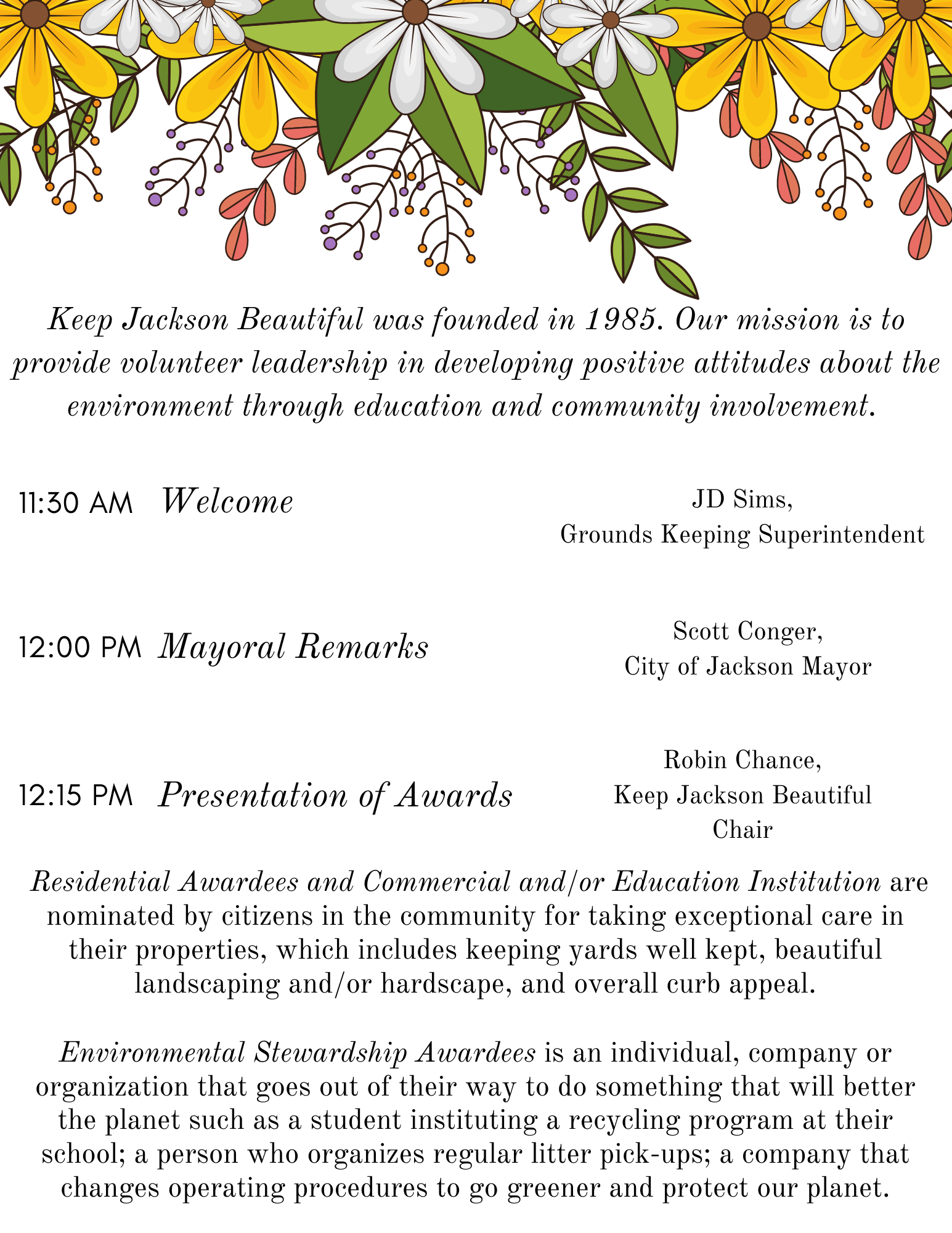 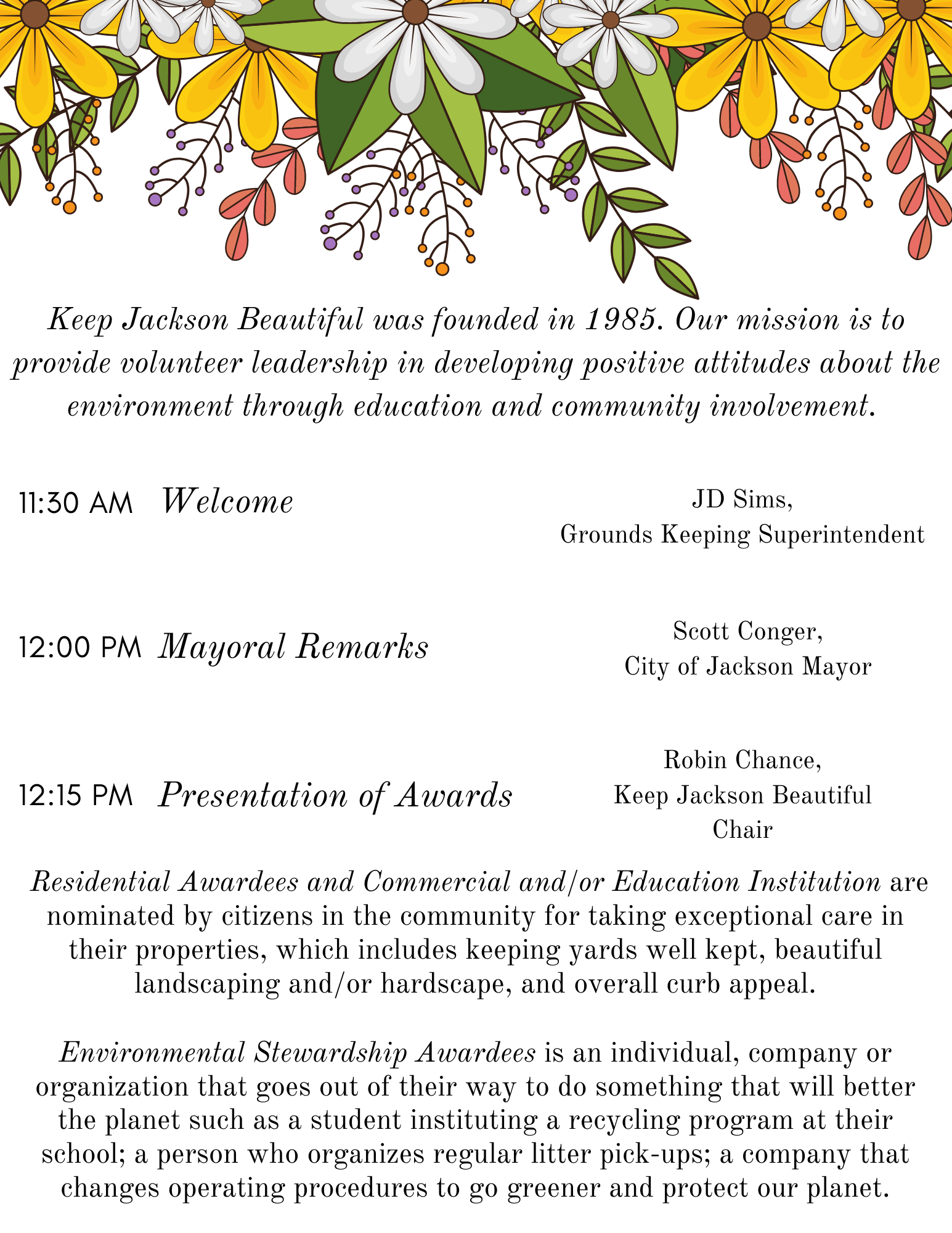 Joe Morris
Honorable Mention
East District Awards
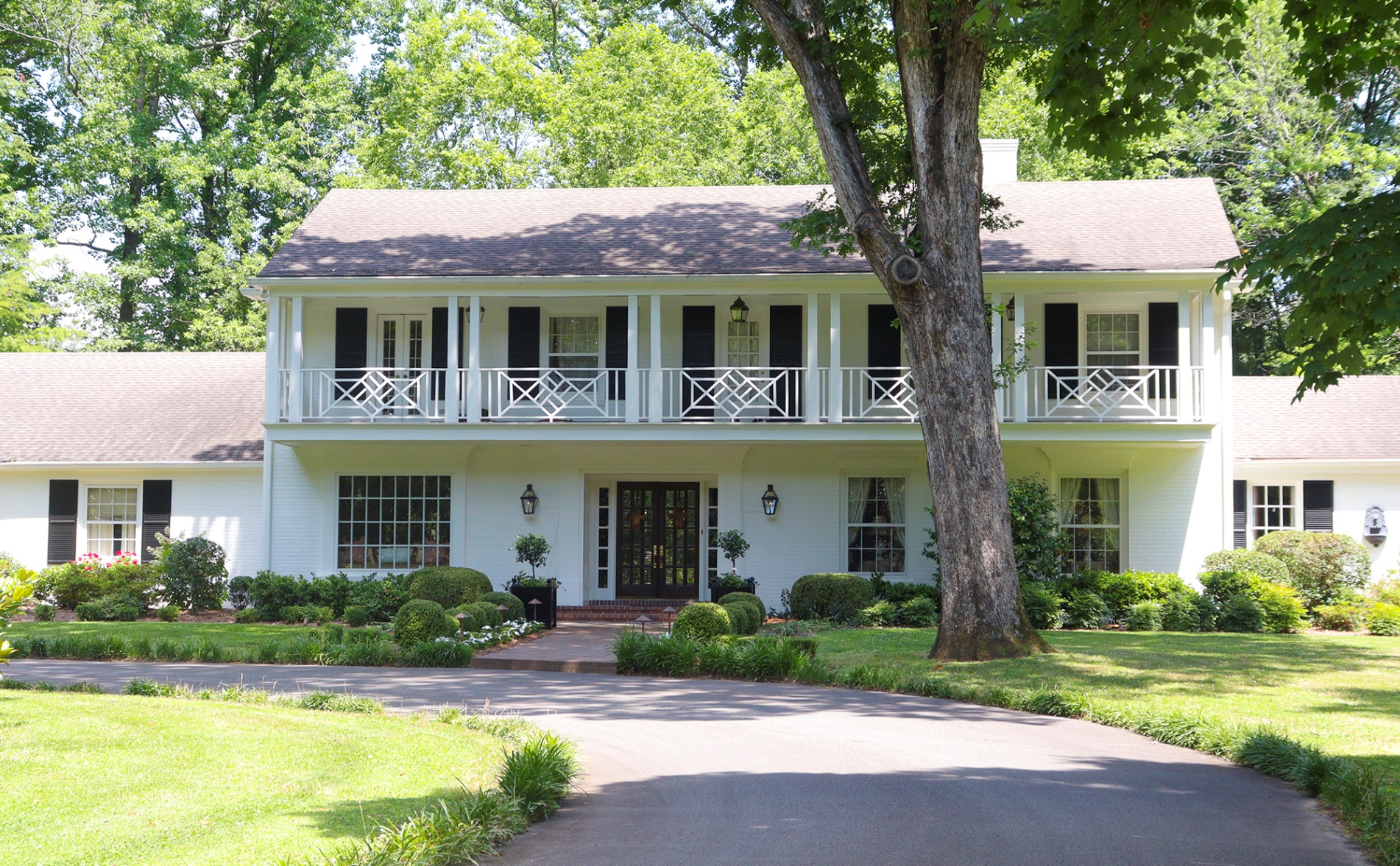 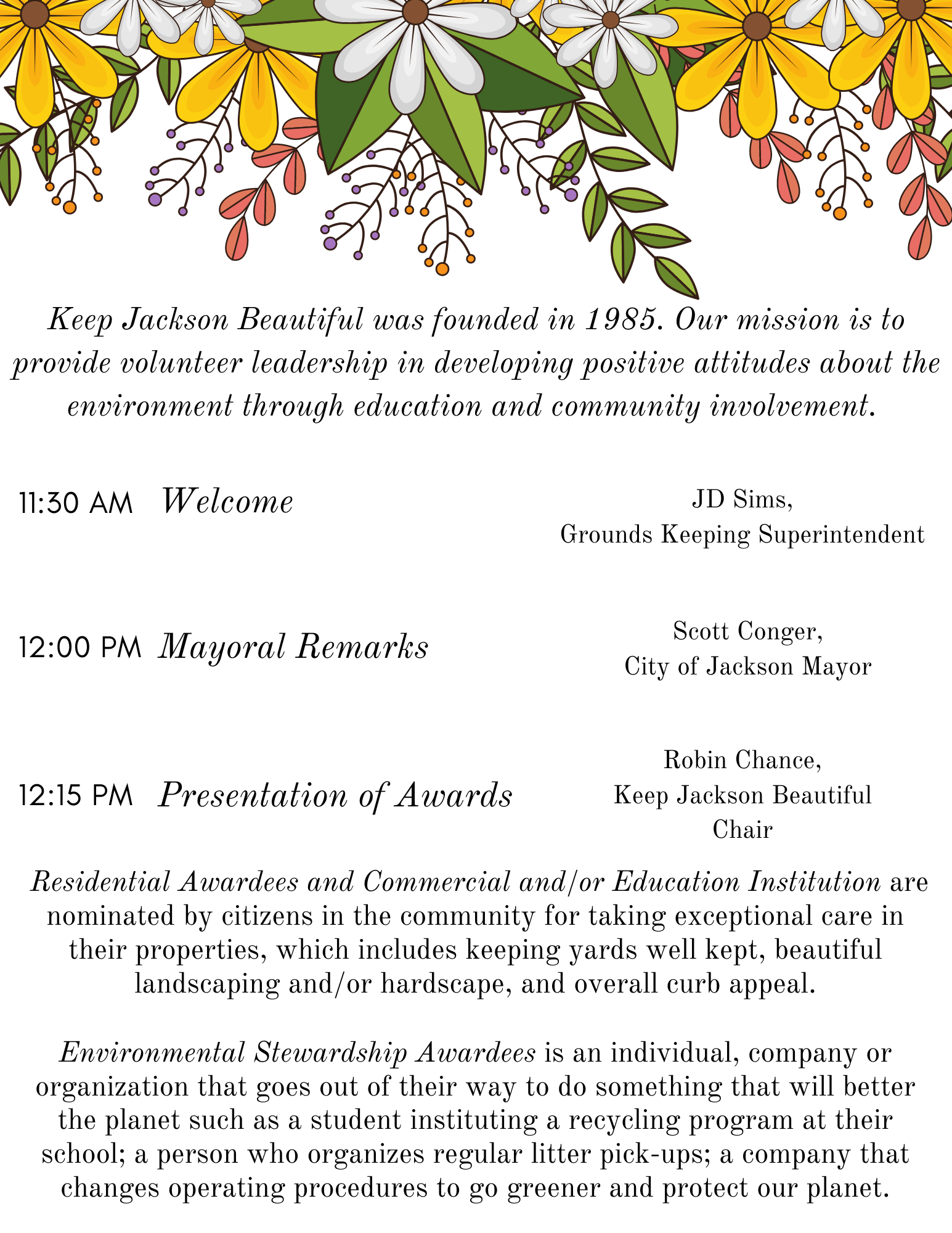 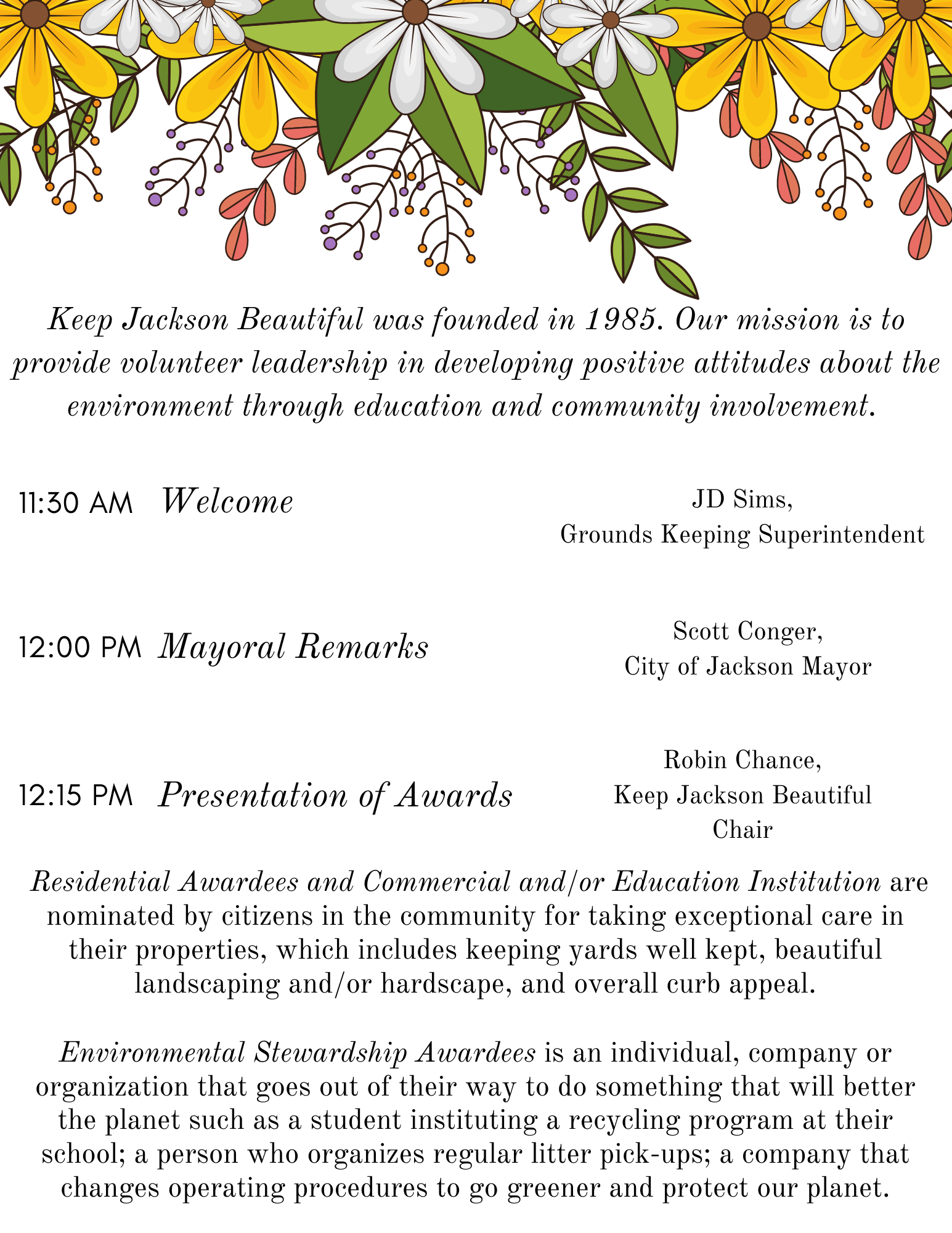 John and Anne Garrad
Winner
East District Awards
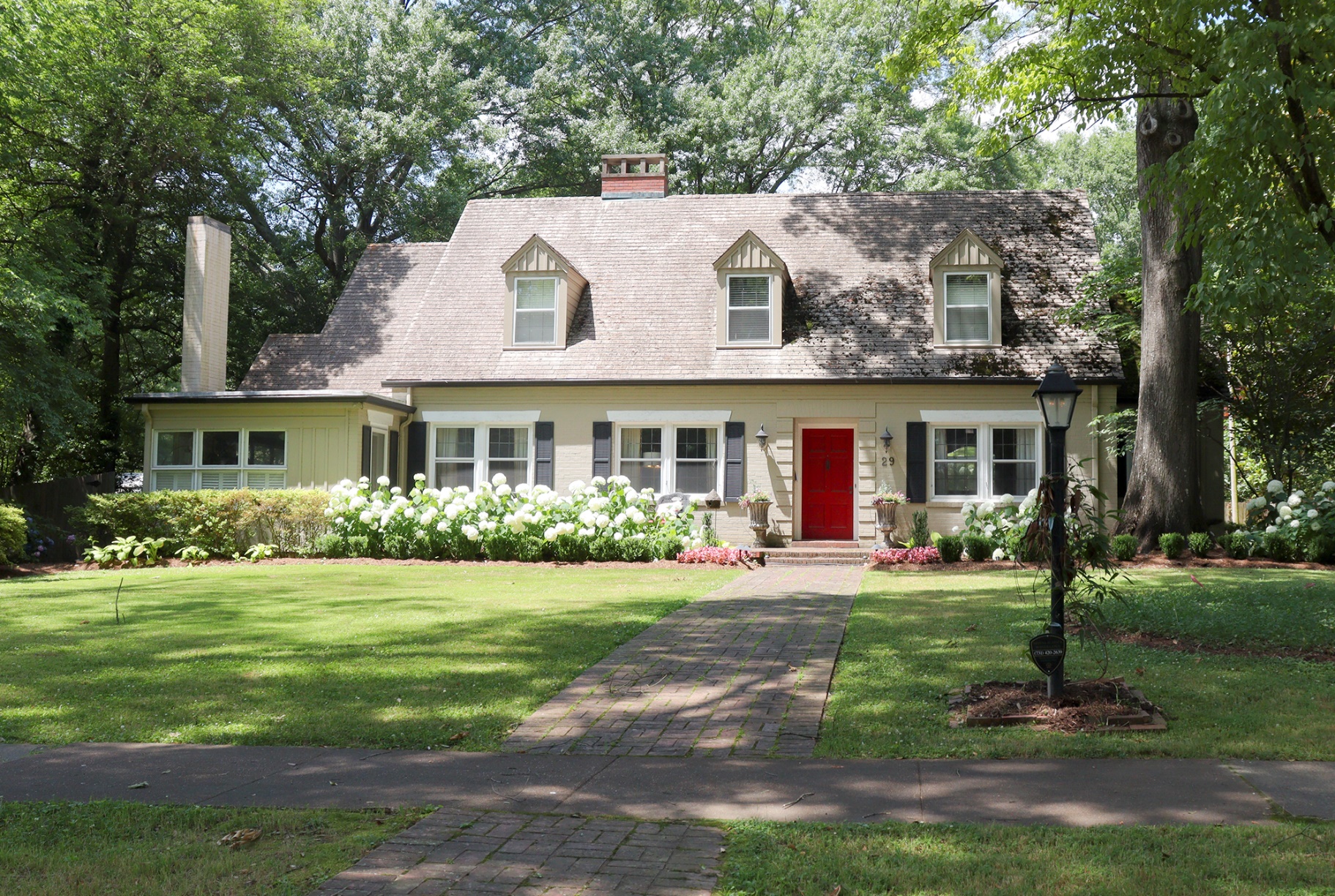 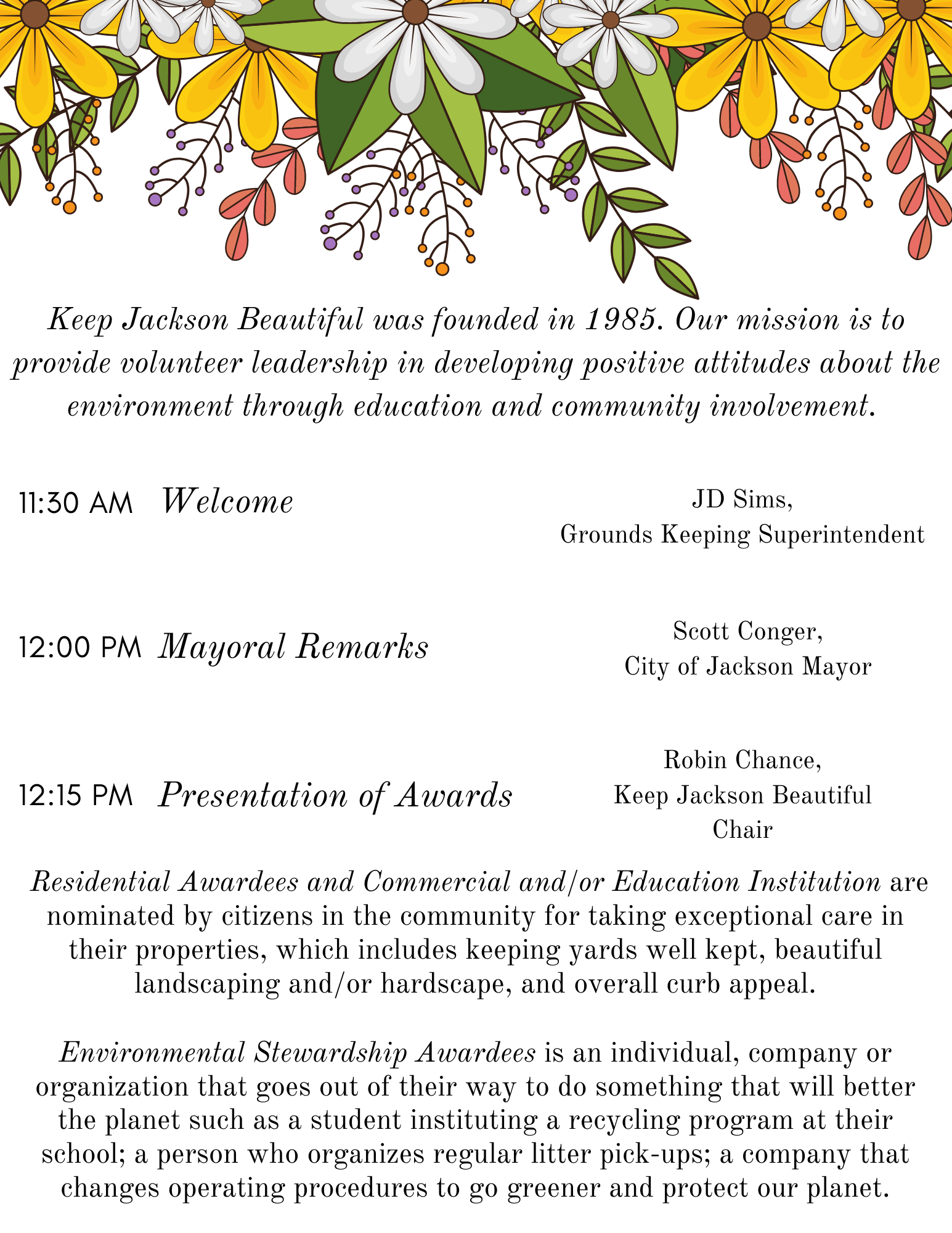 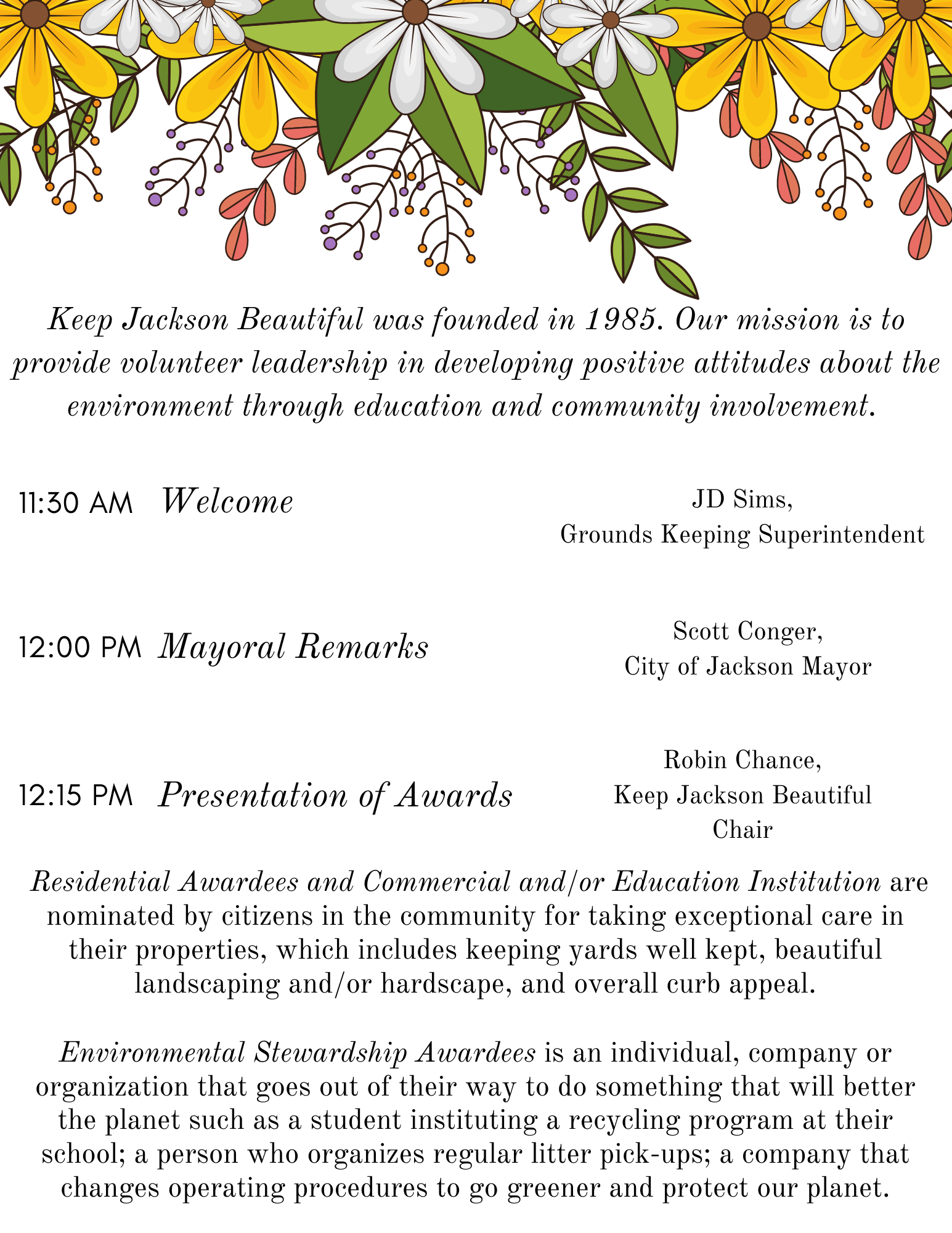 Michael Cash
Honorable Mention
Northeast District 
Awards
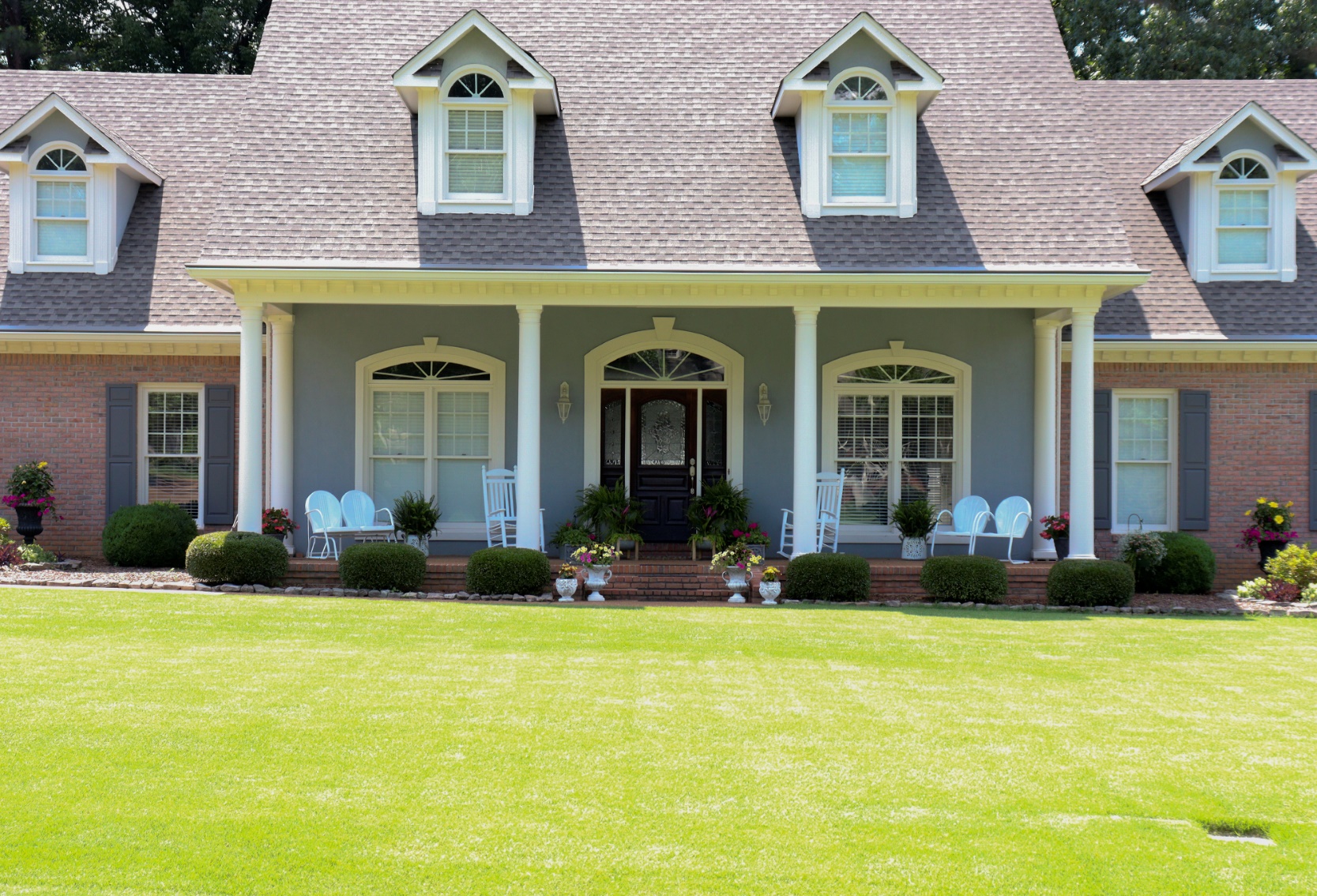 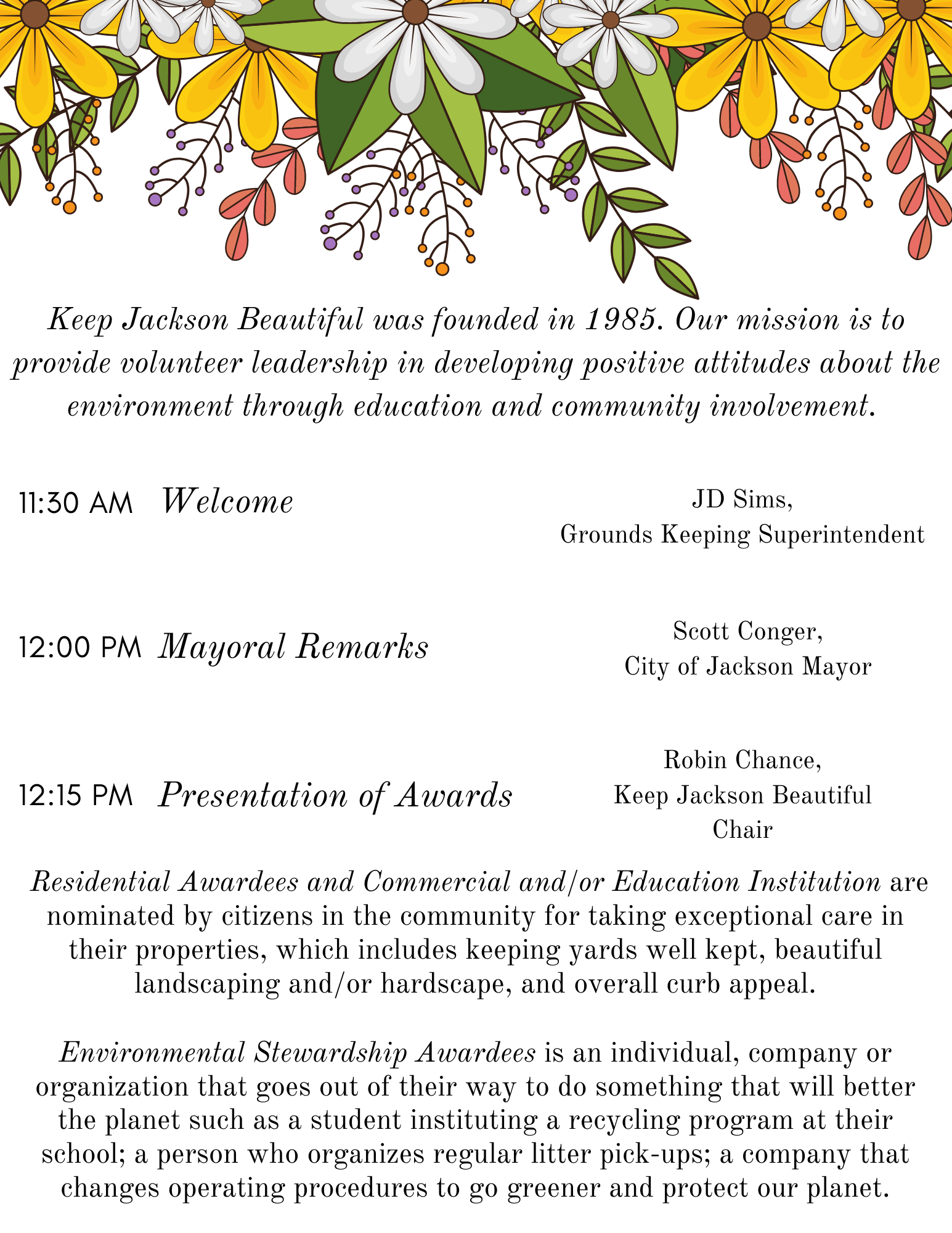 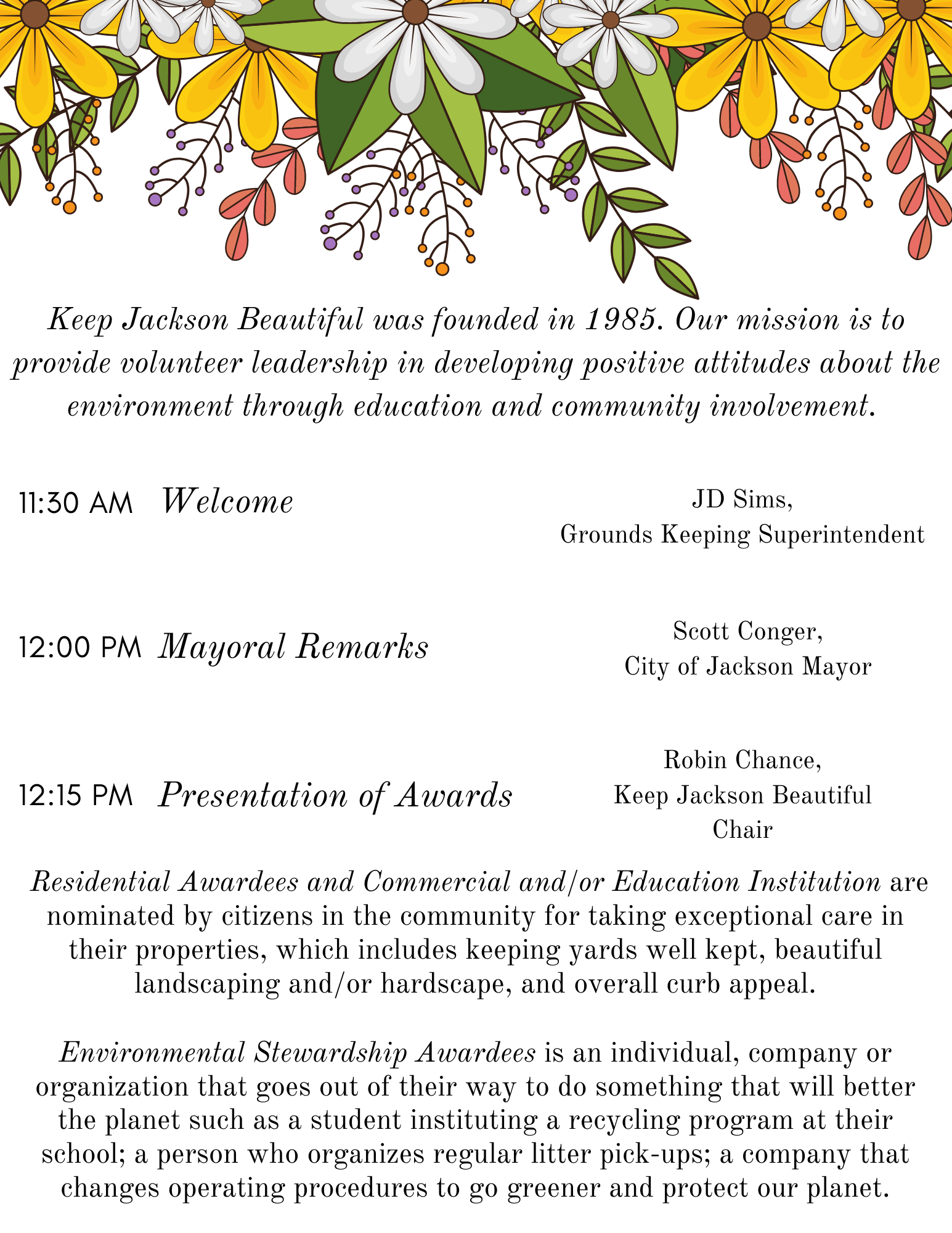 Greg Yates
Winner
Northeast District 
Awards
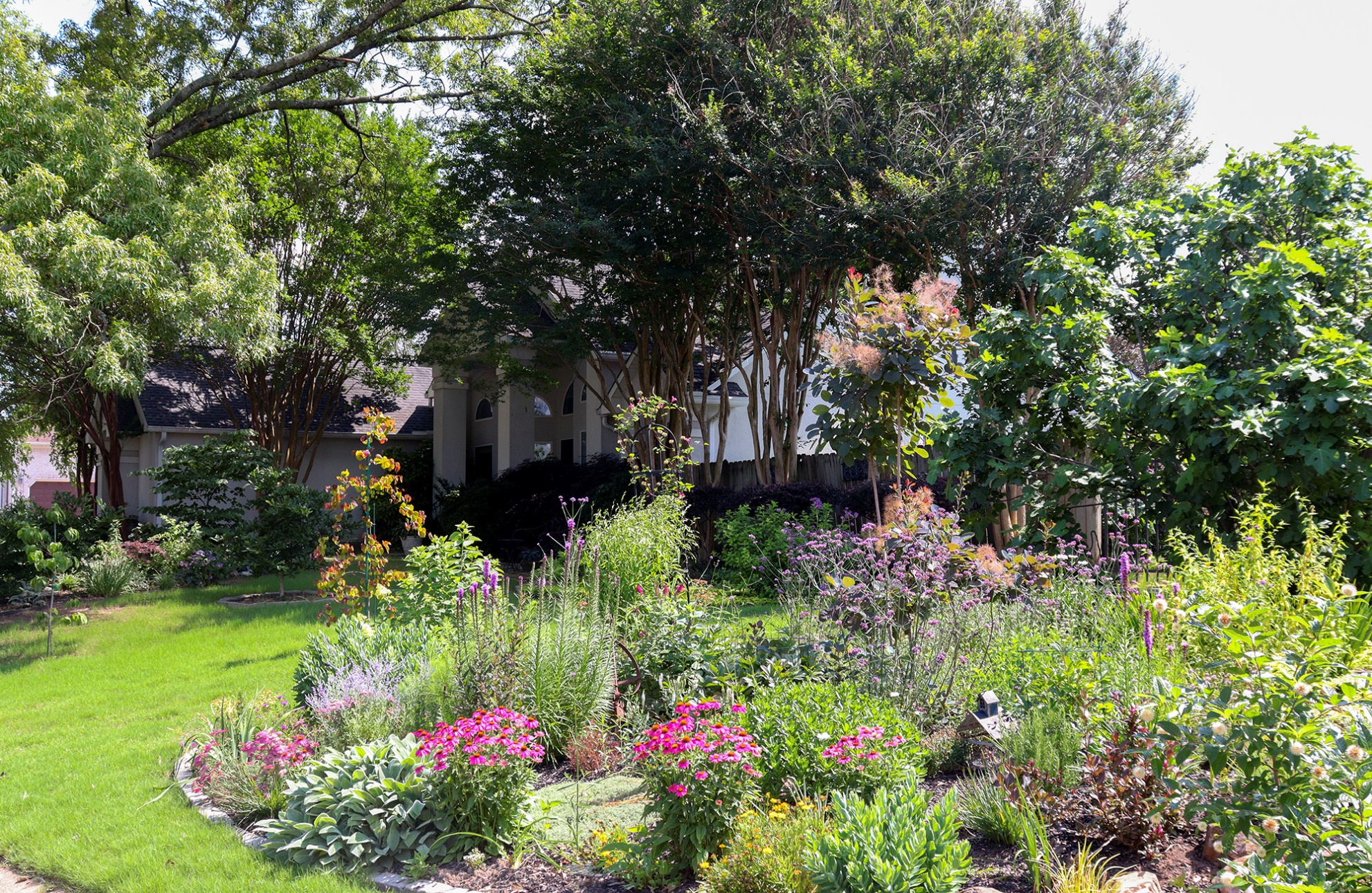 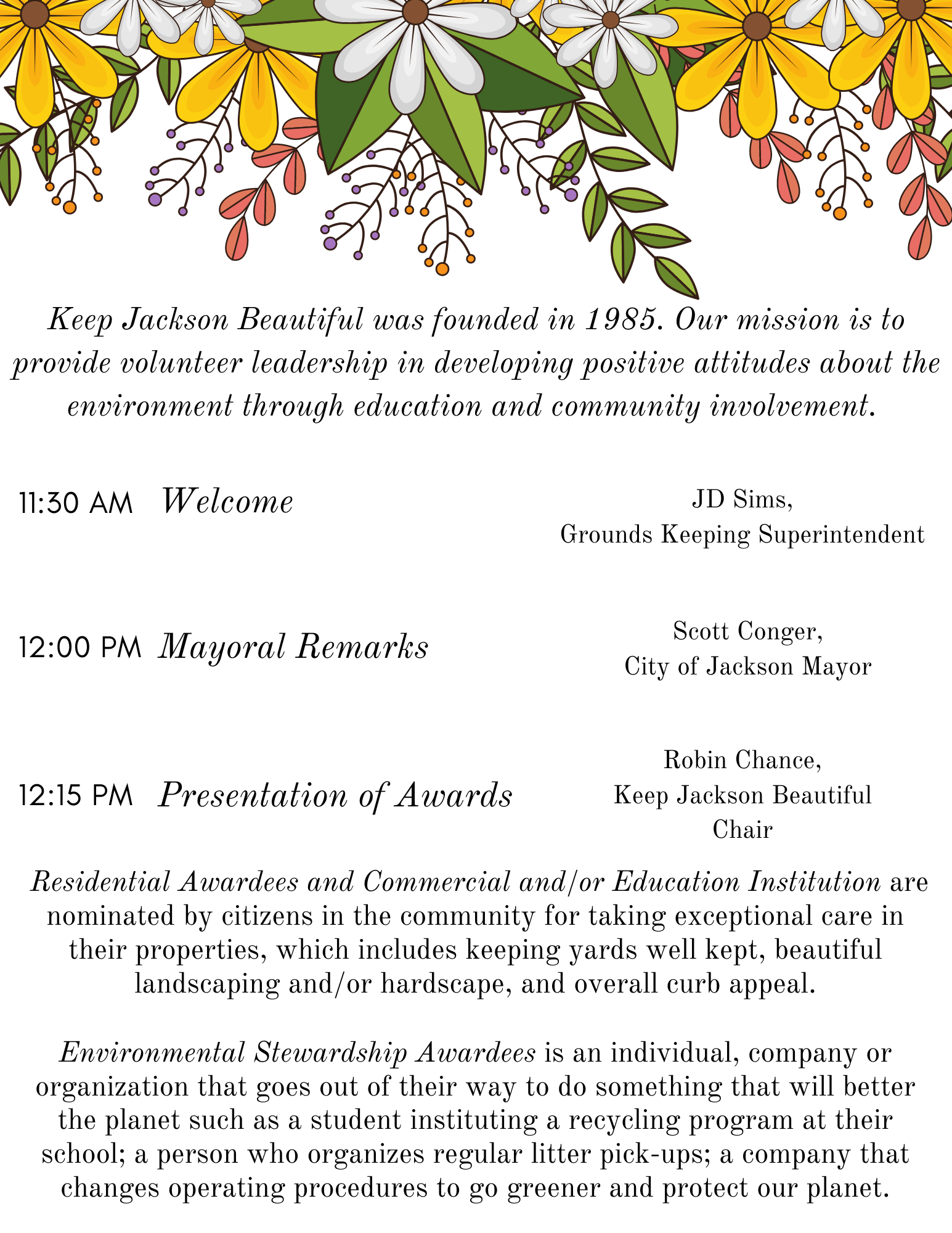 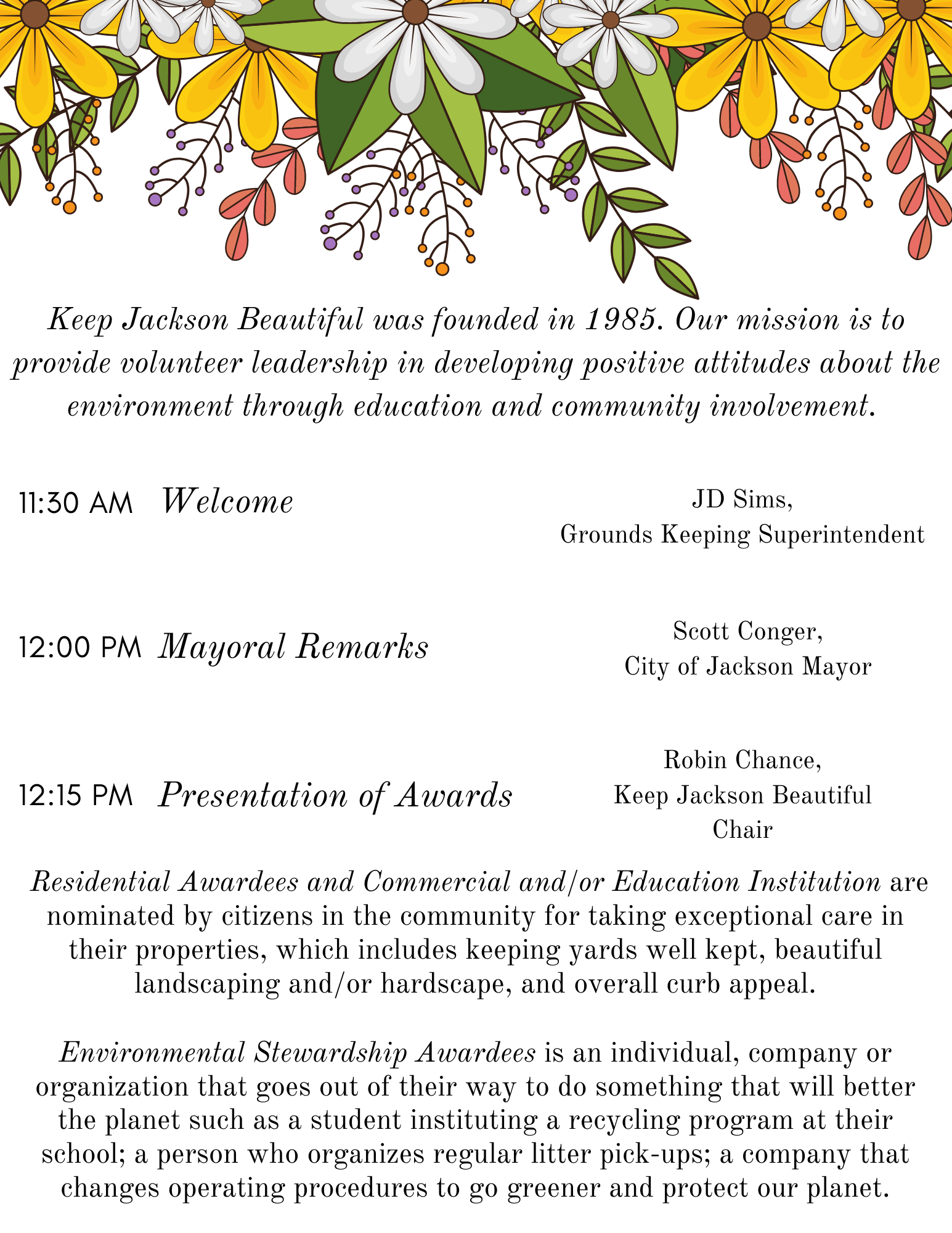 Everett Bennett
Honorable Mention
Northwest District 
Awards
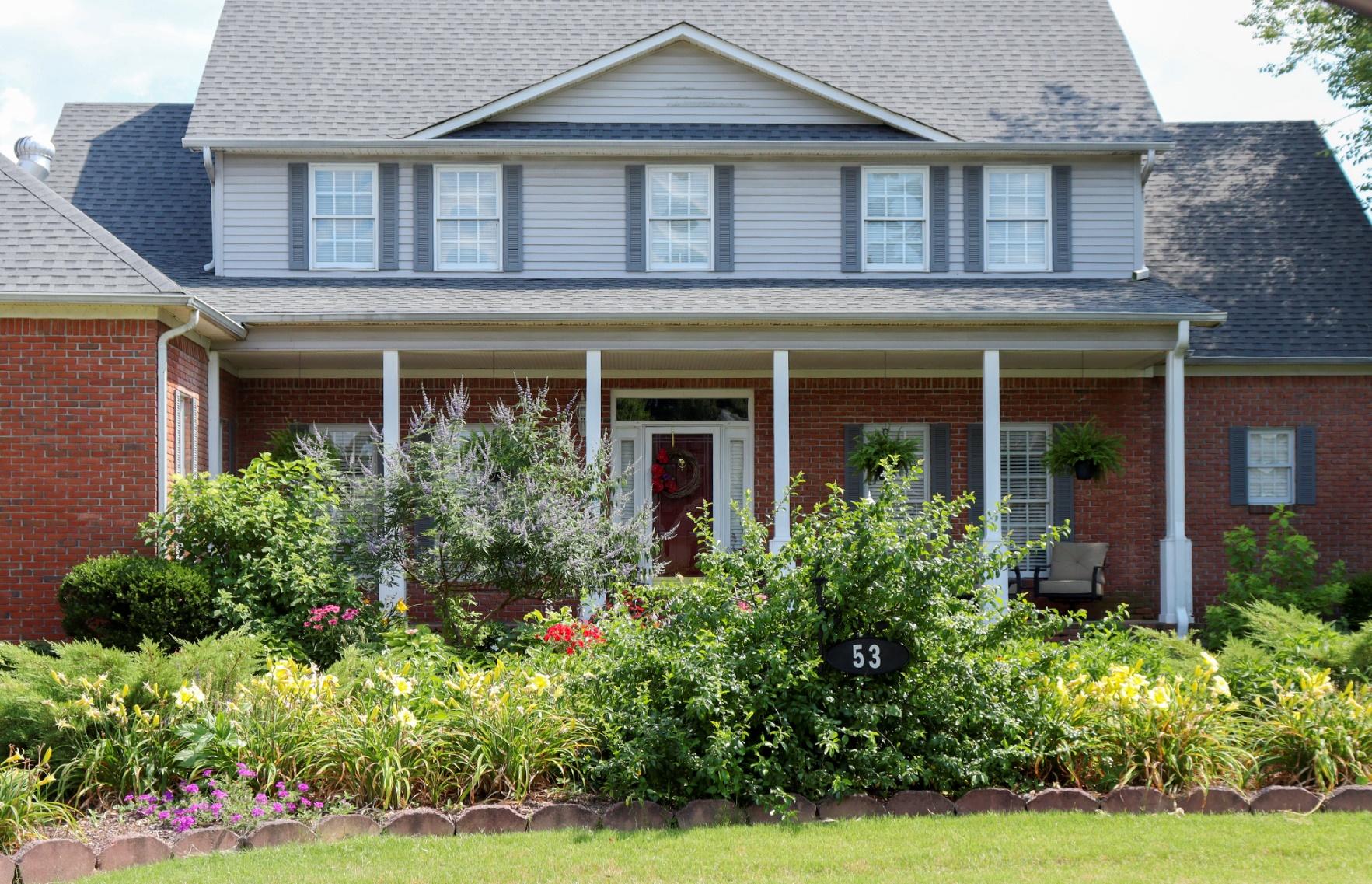 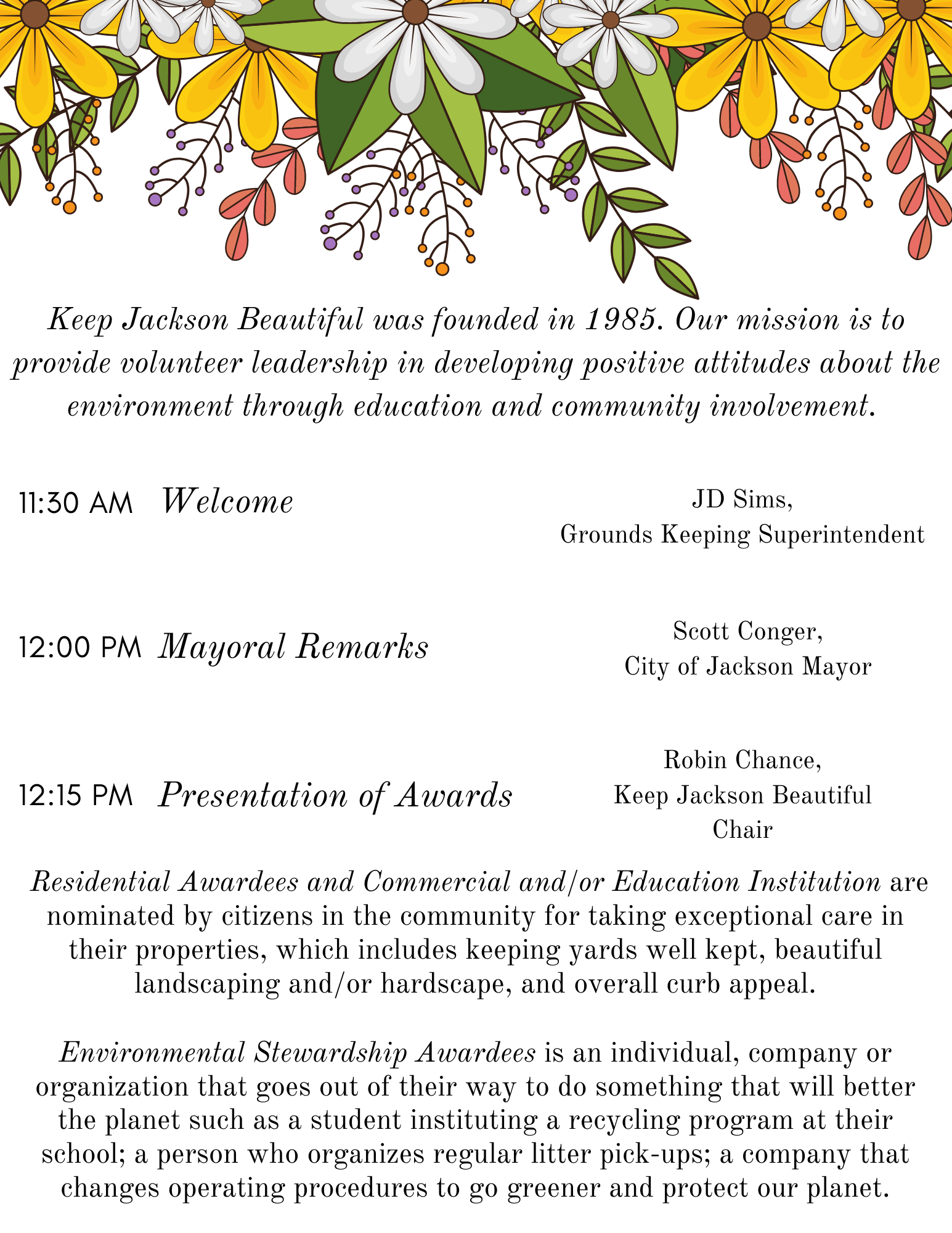 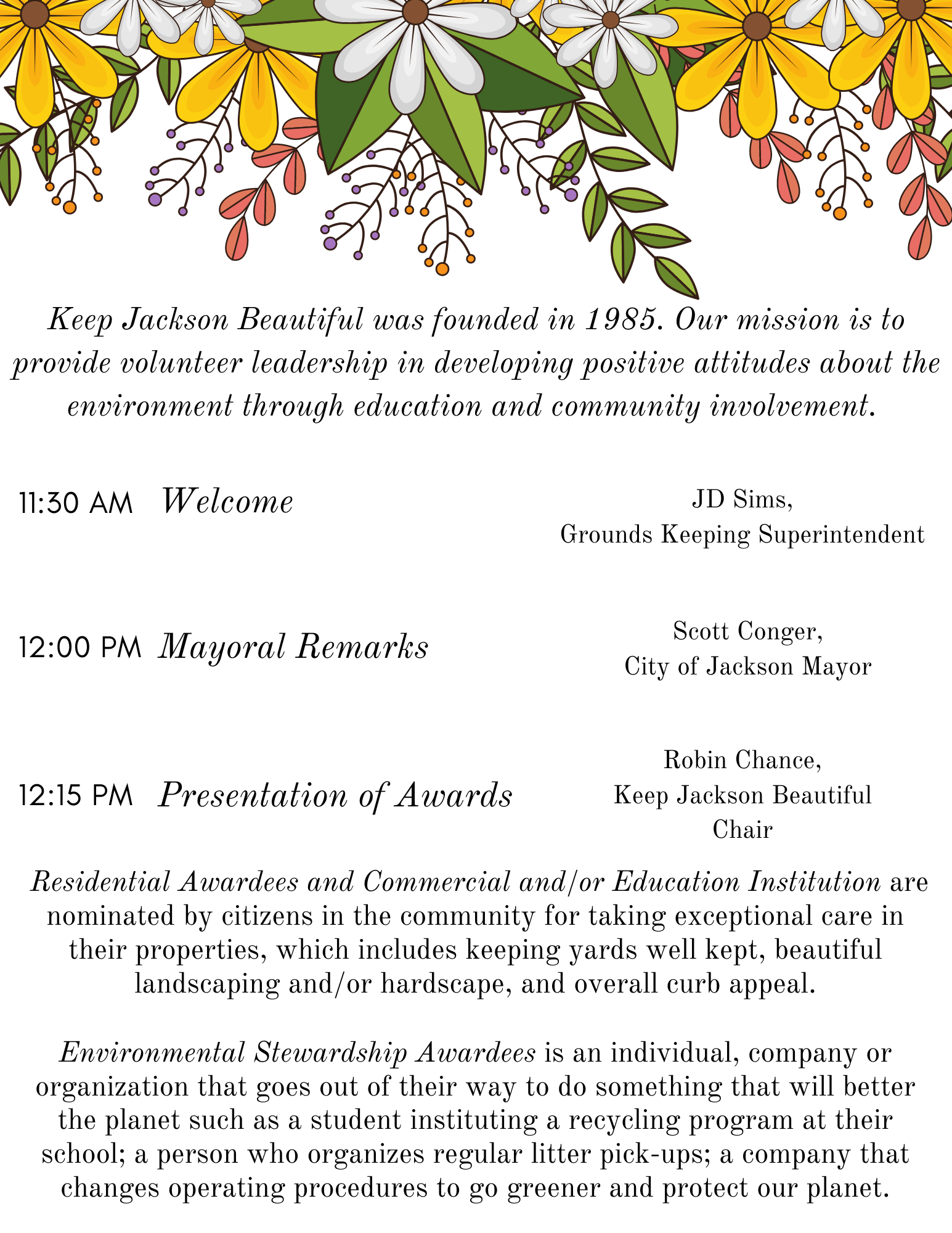 Scott Harris
Winner
Northwest District 
Awards
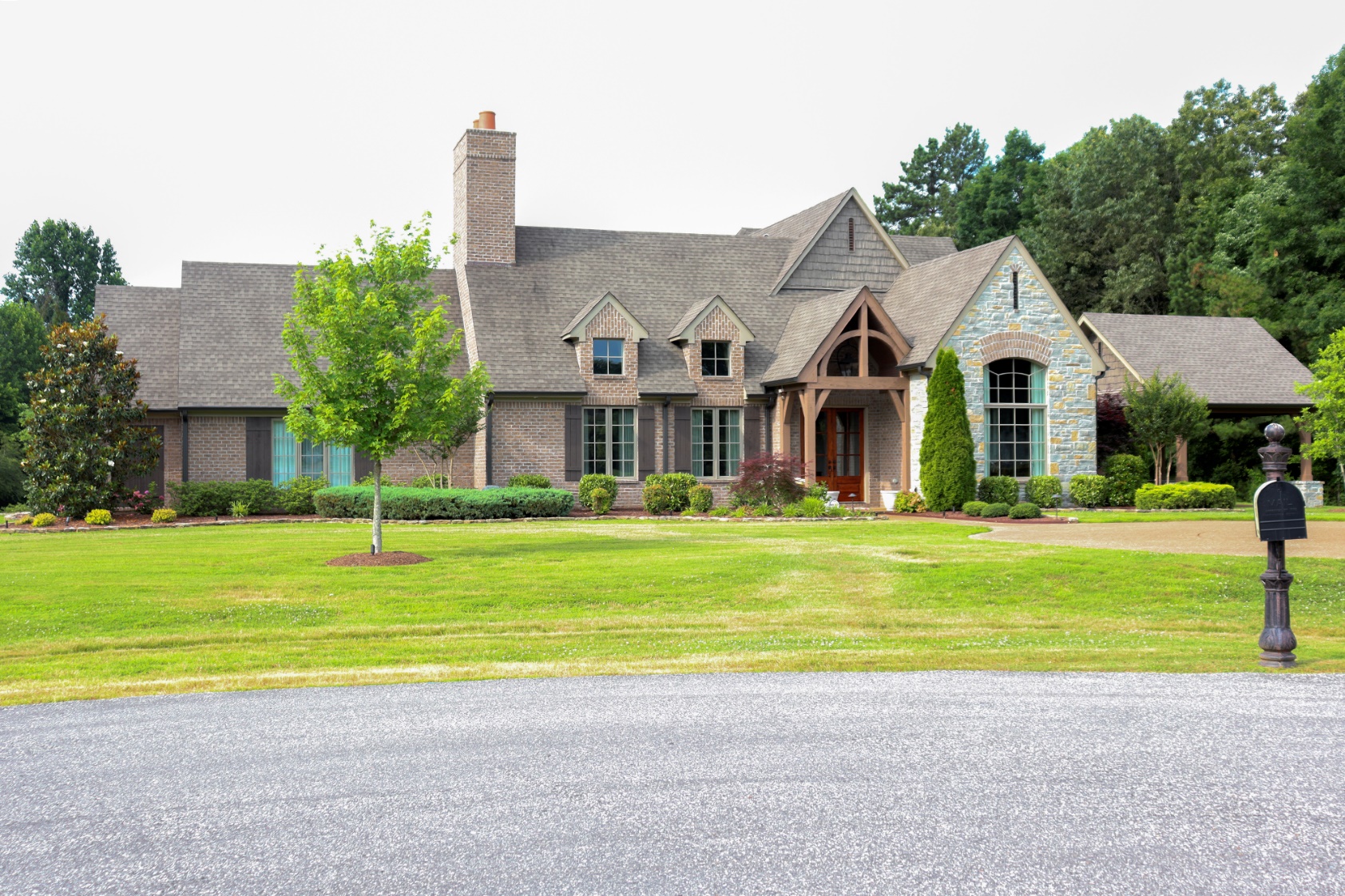 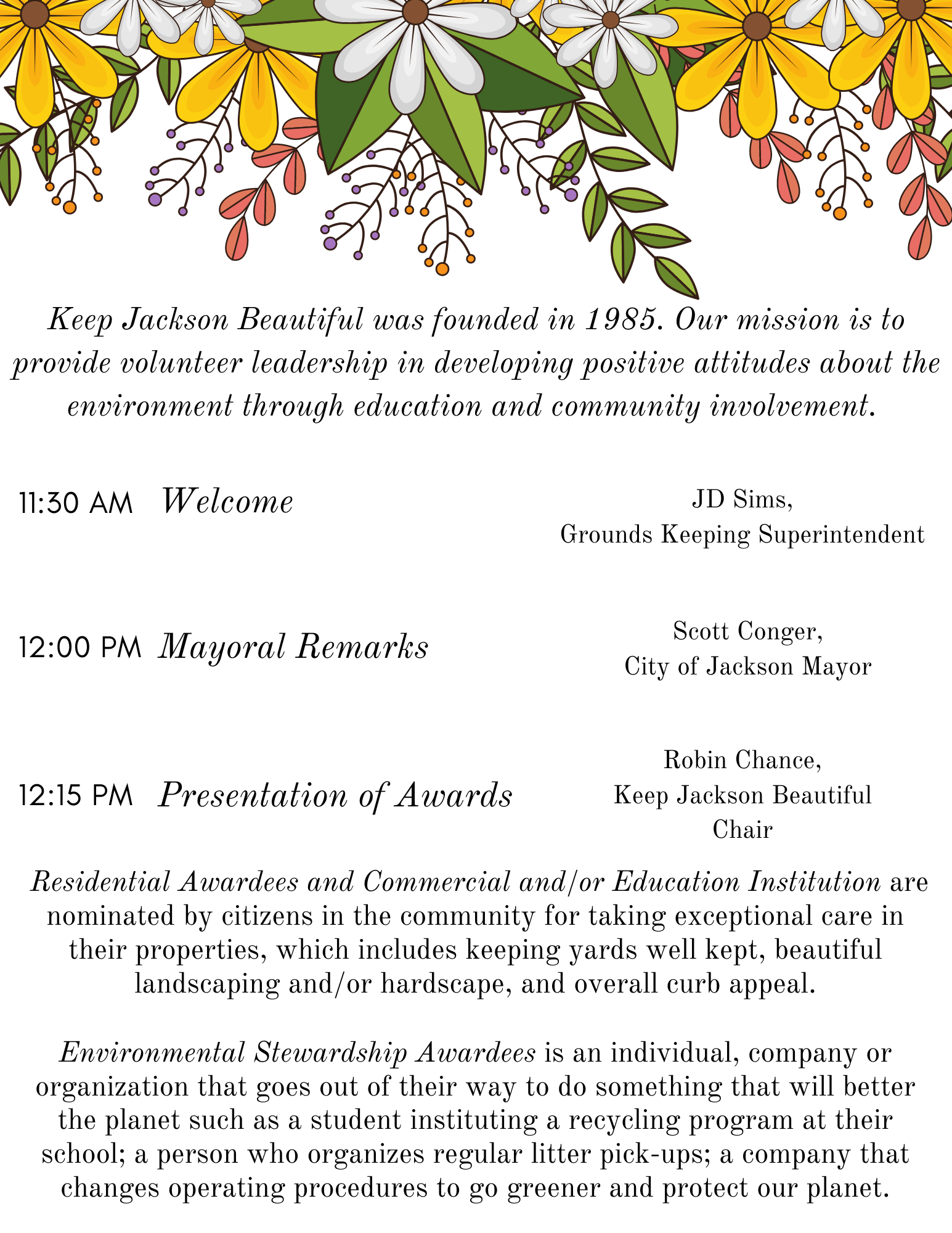 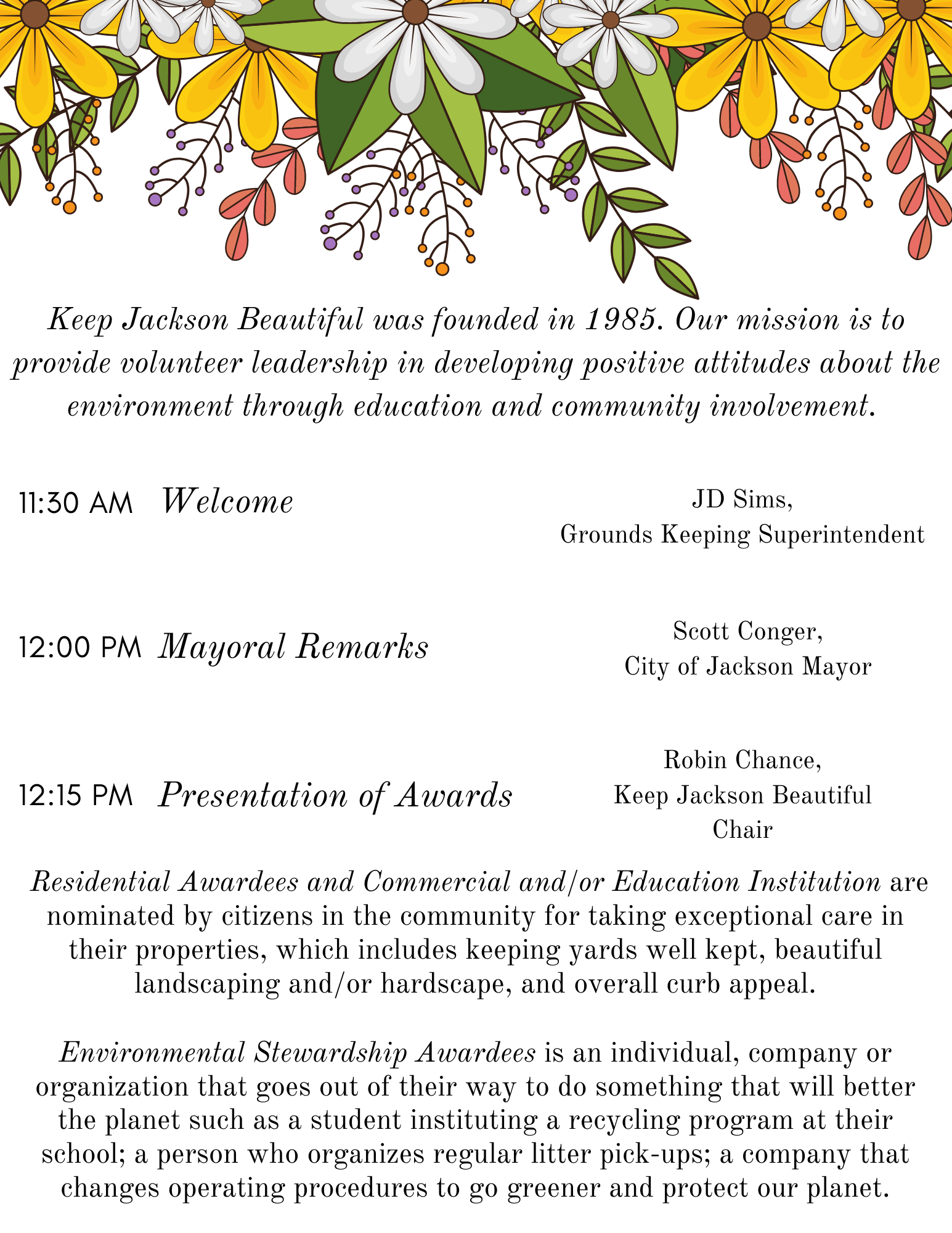 George and Elizabeth Dement
Honorable Mention
West District Awards
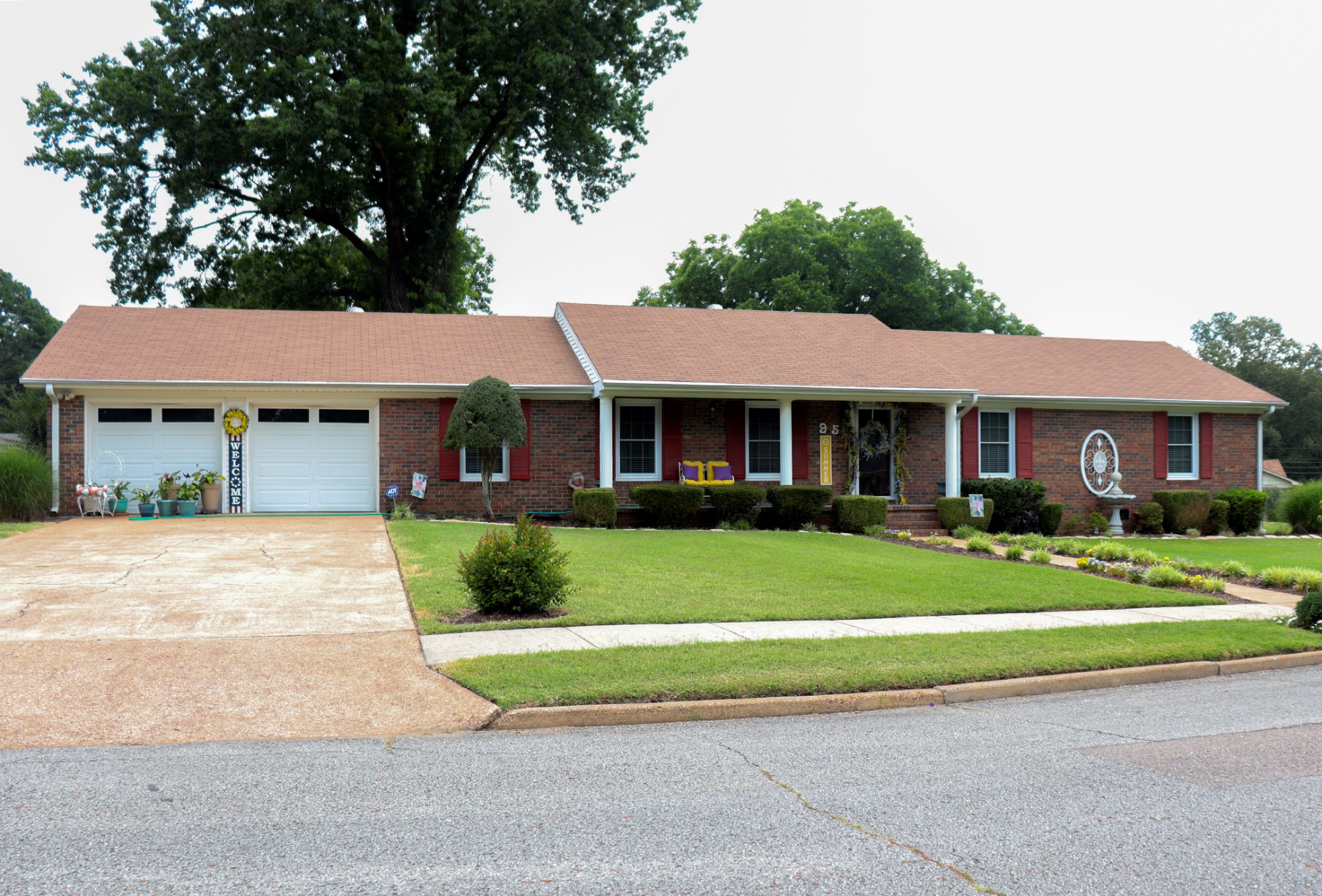 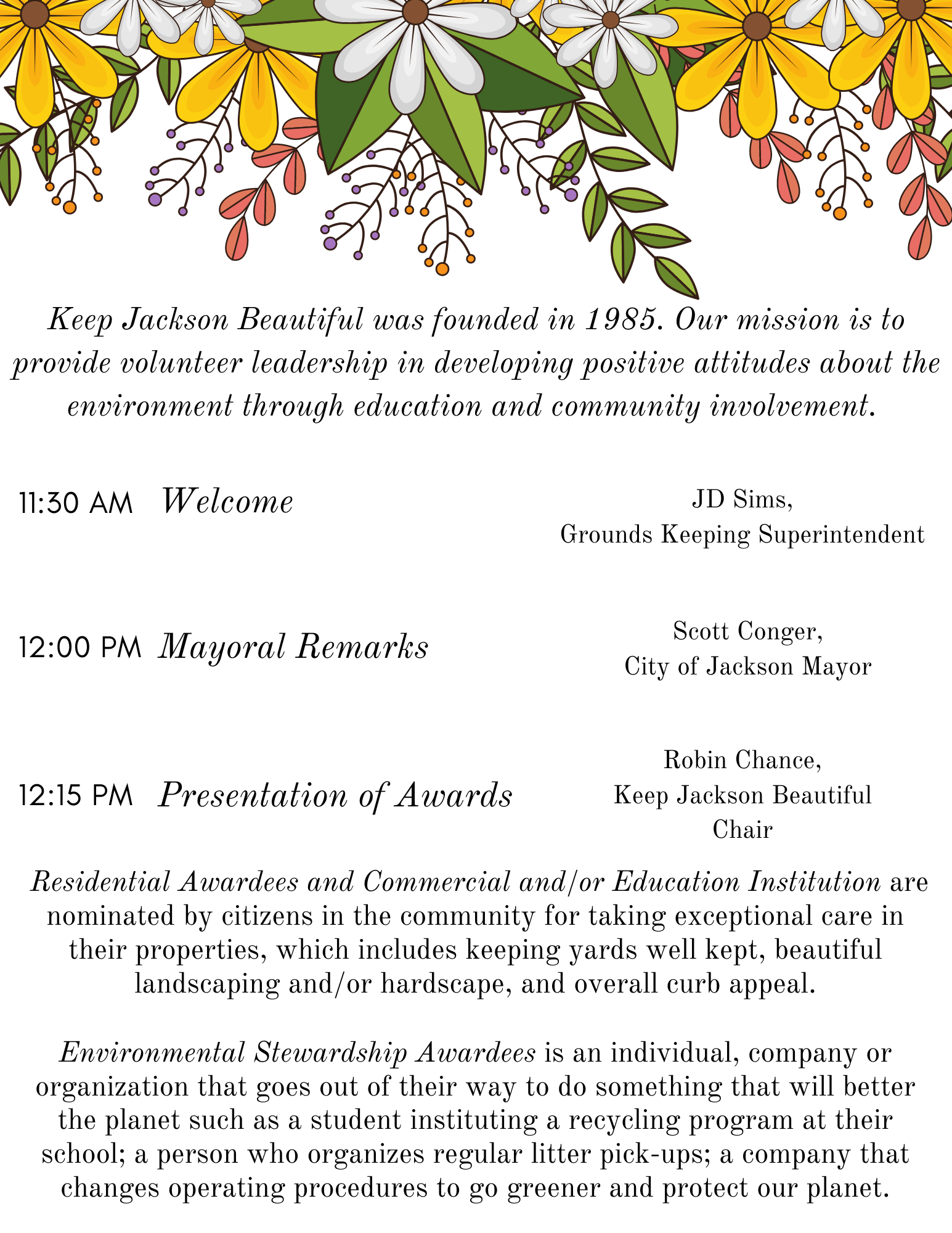 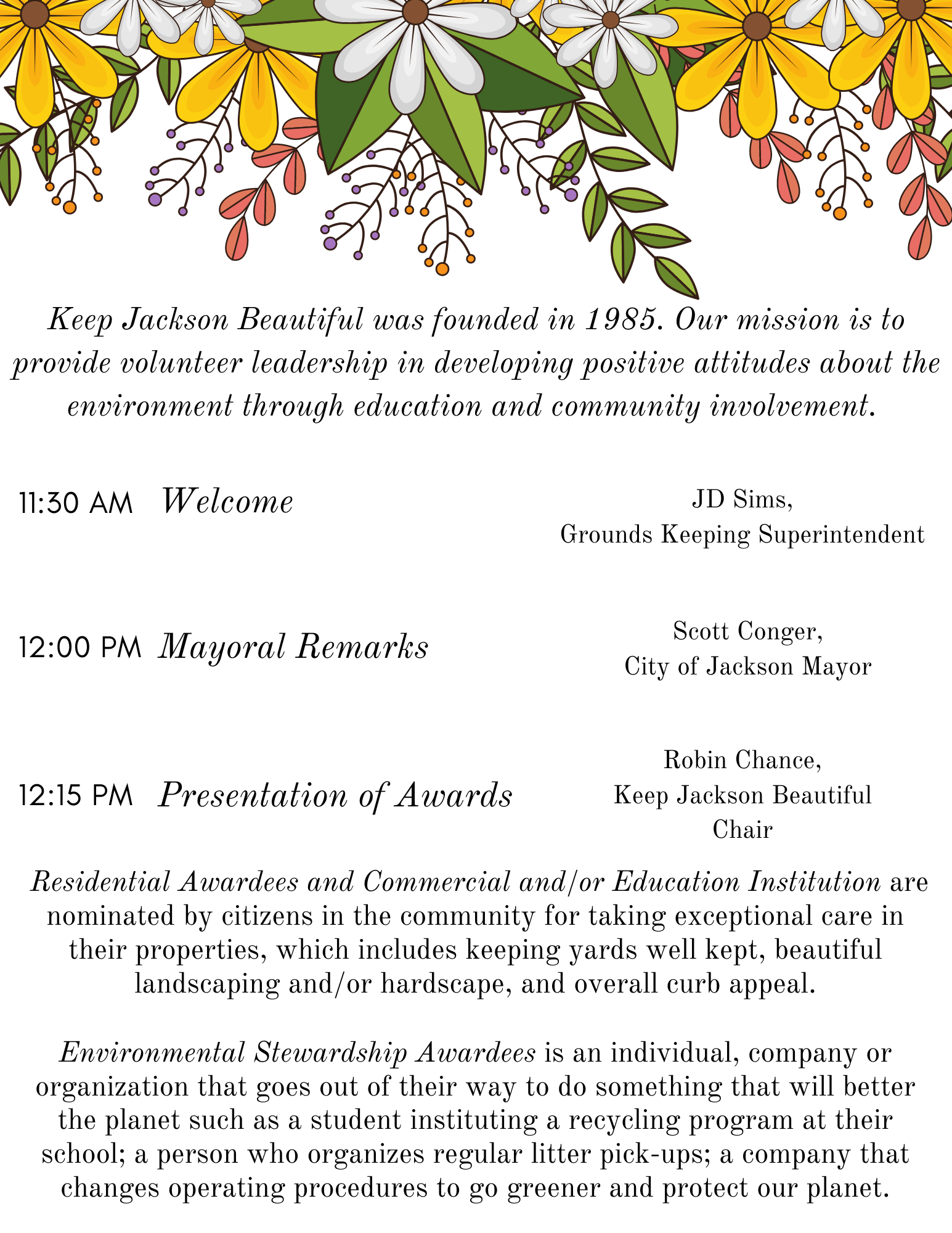 Andrew and Barbara Pruitte
Winner
West District Awards
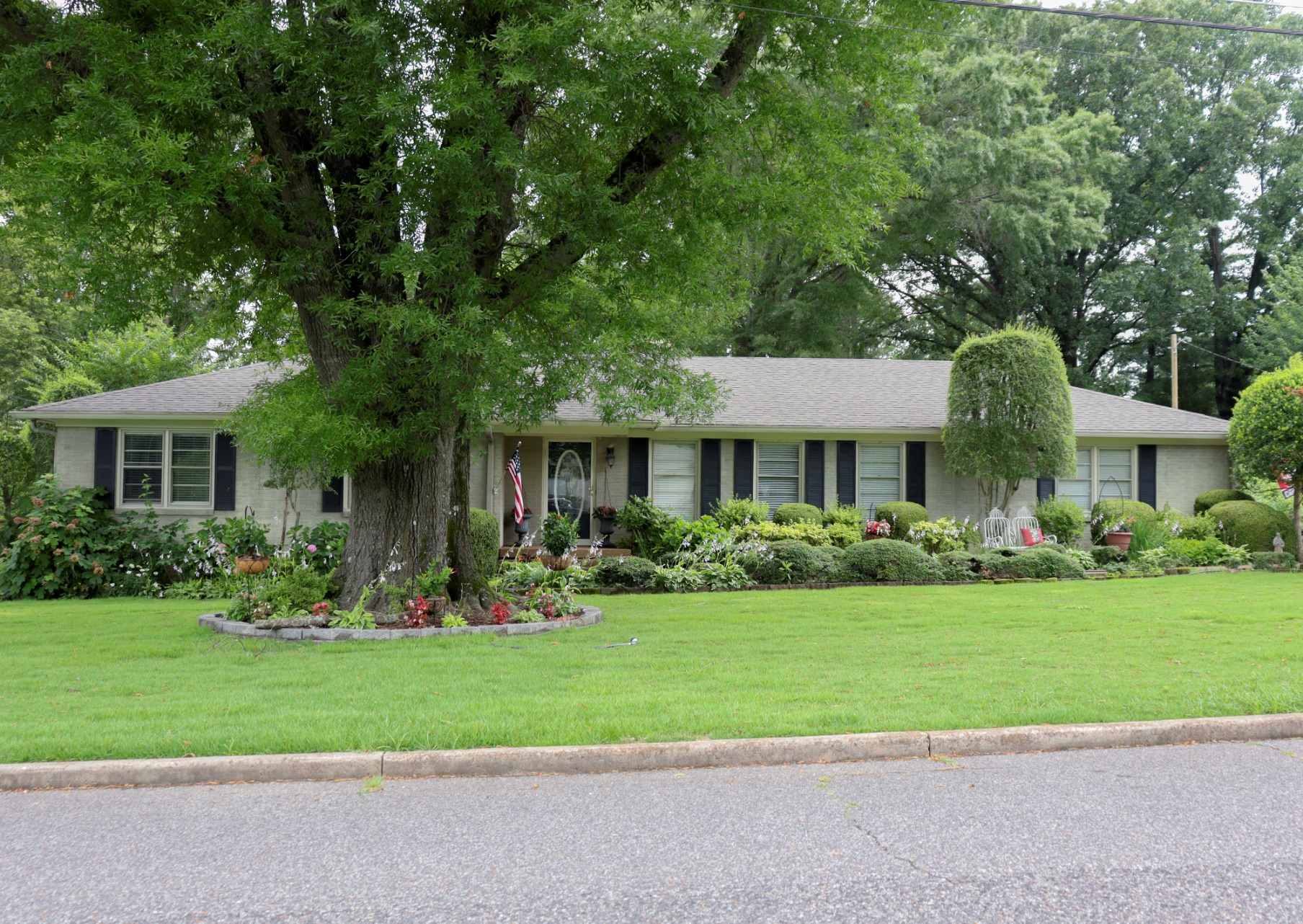 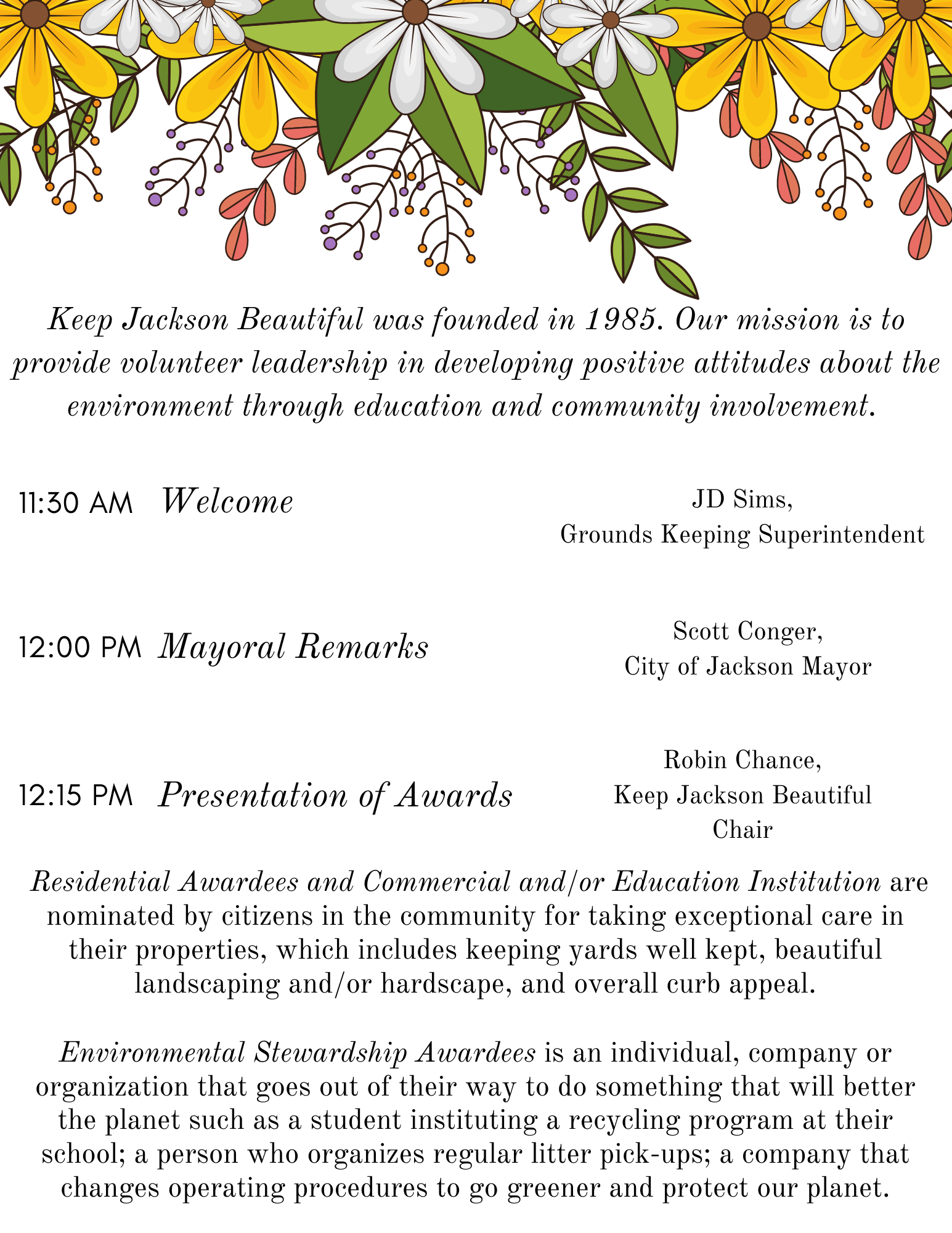 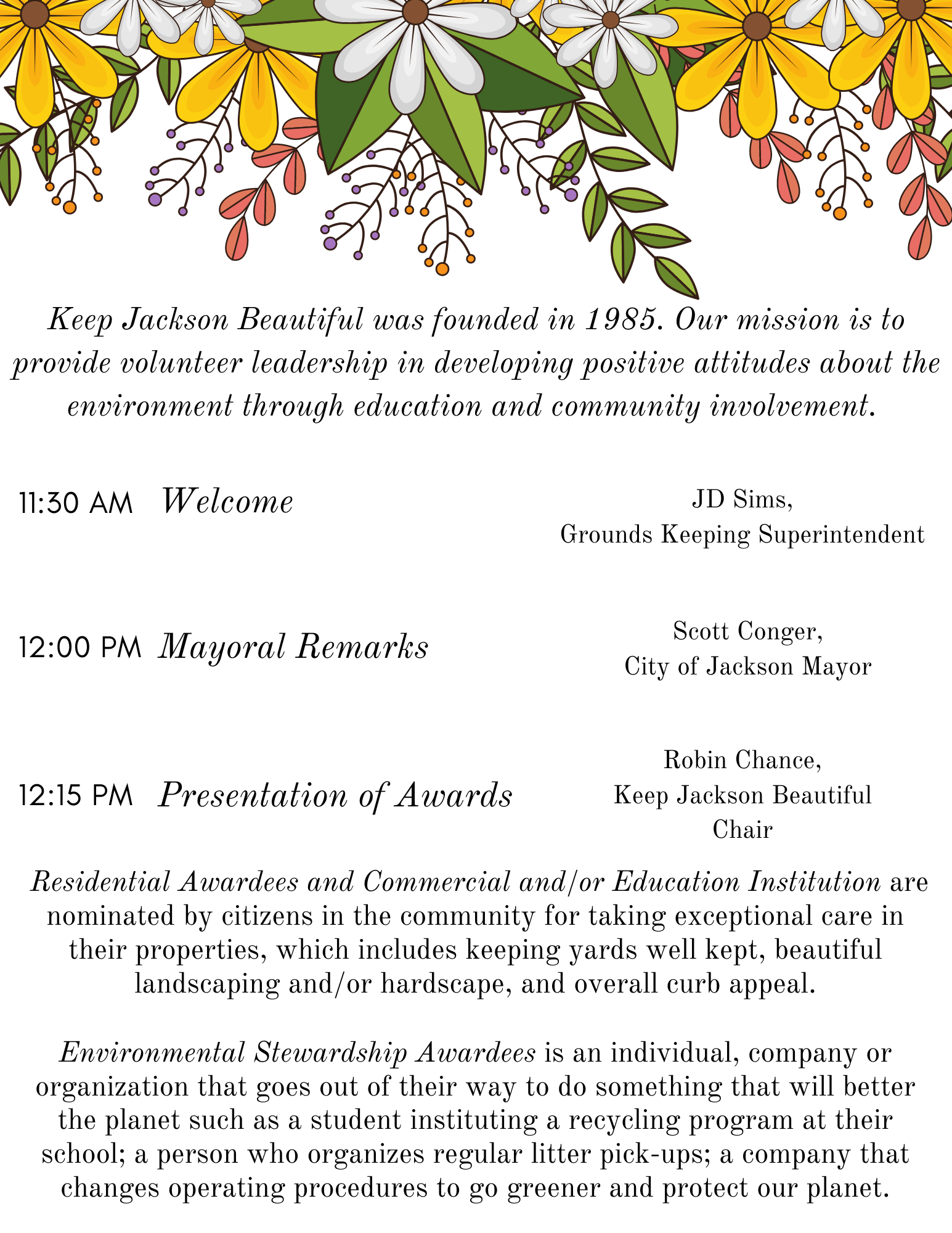 Bobby Morgan
Honorable Mention
Commercial and Educational 
Institution Winners
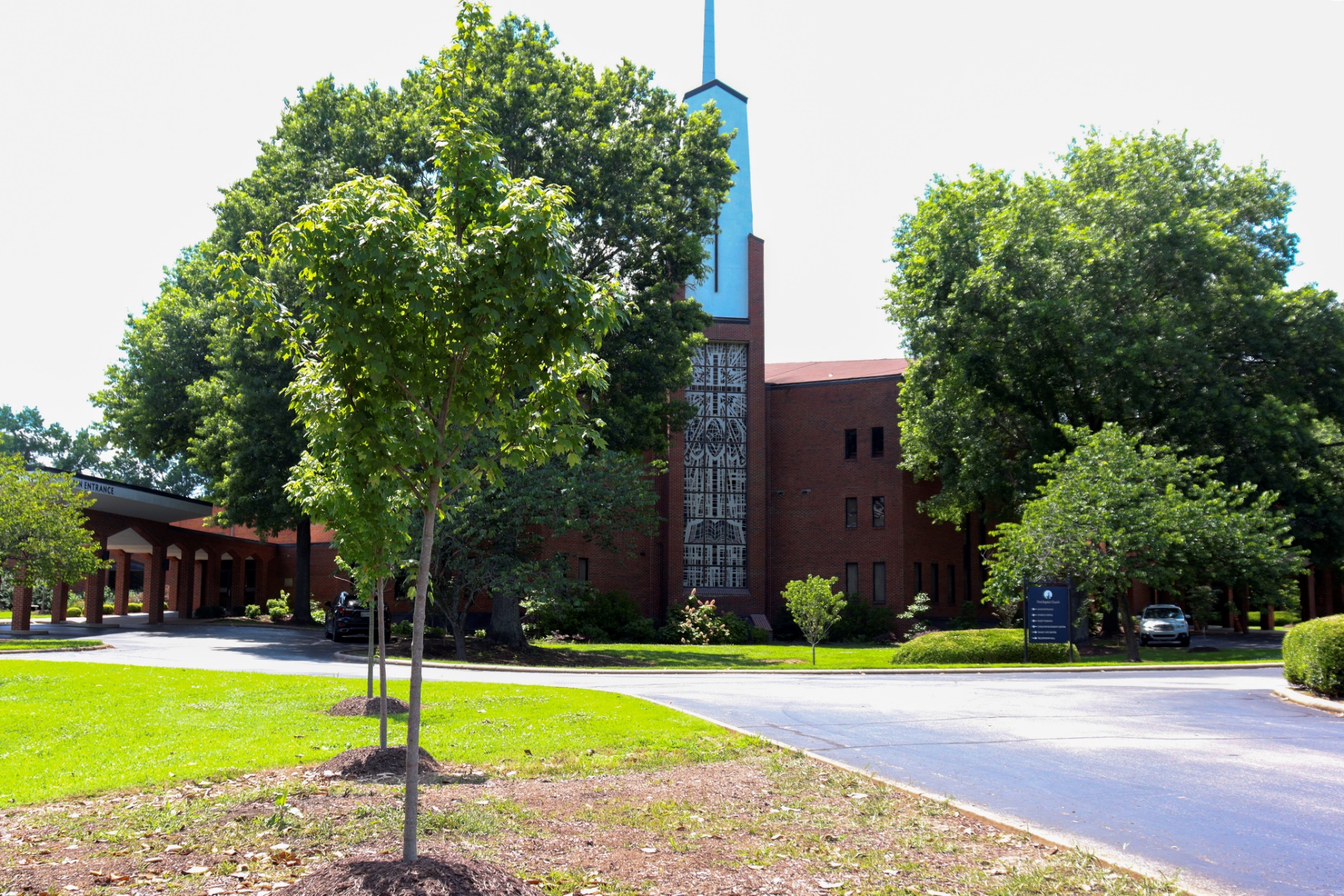 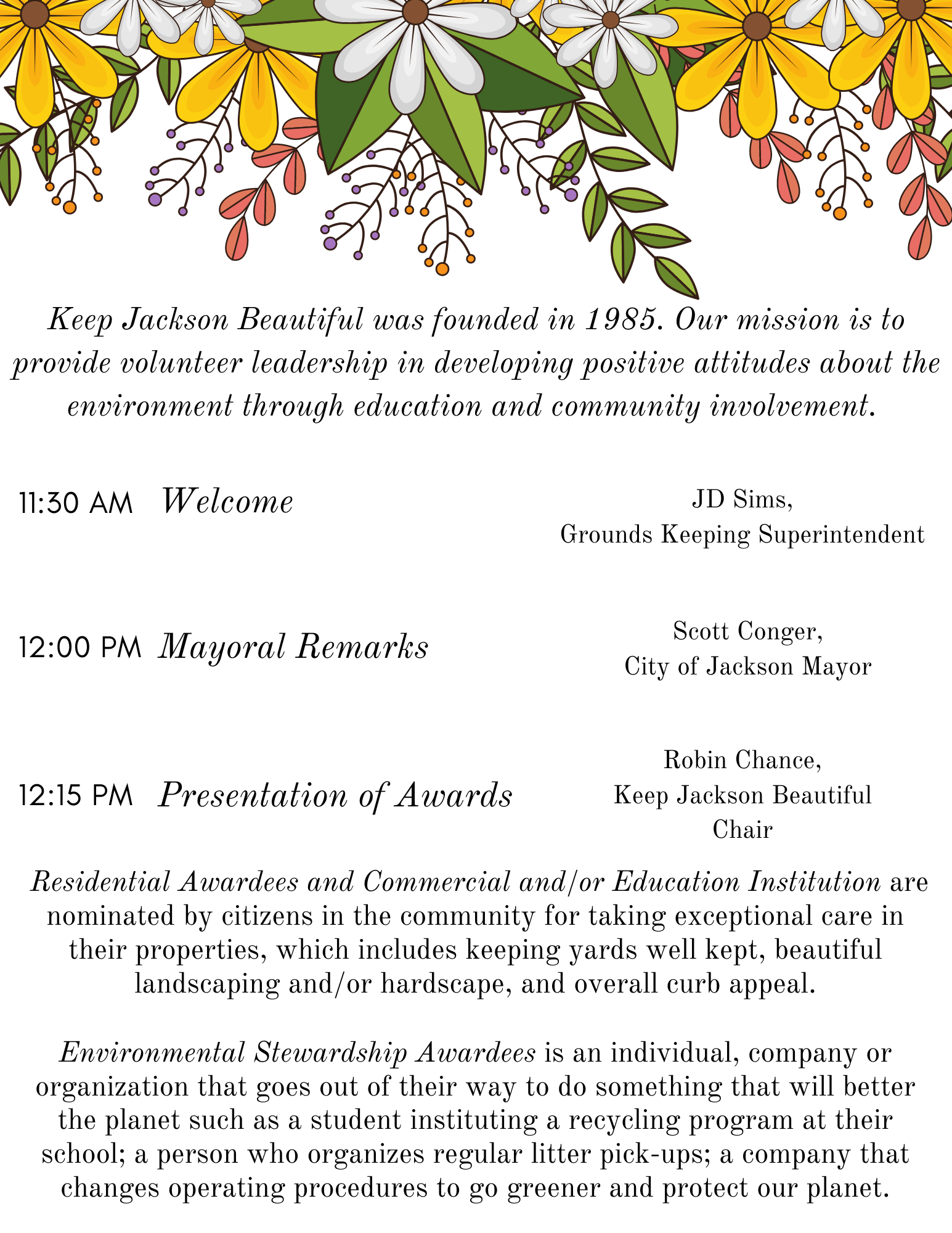 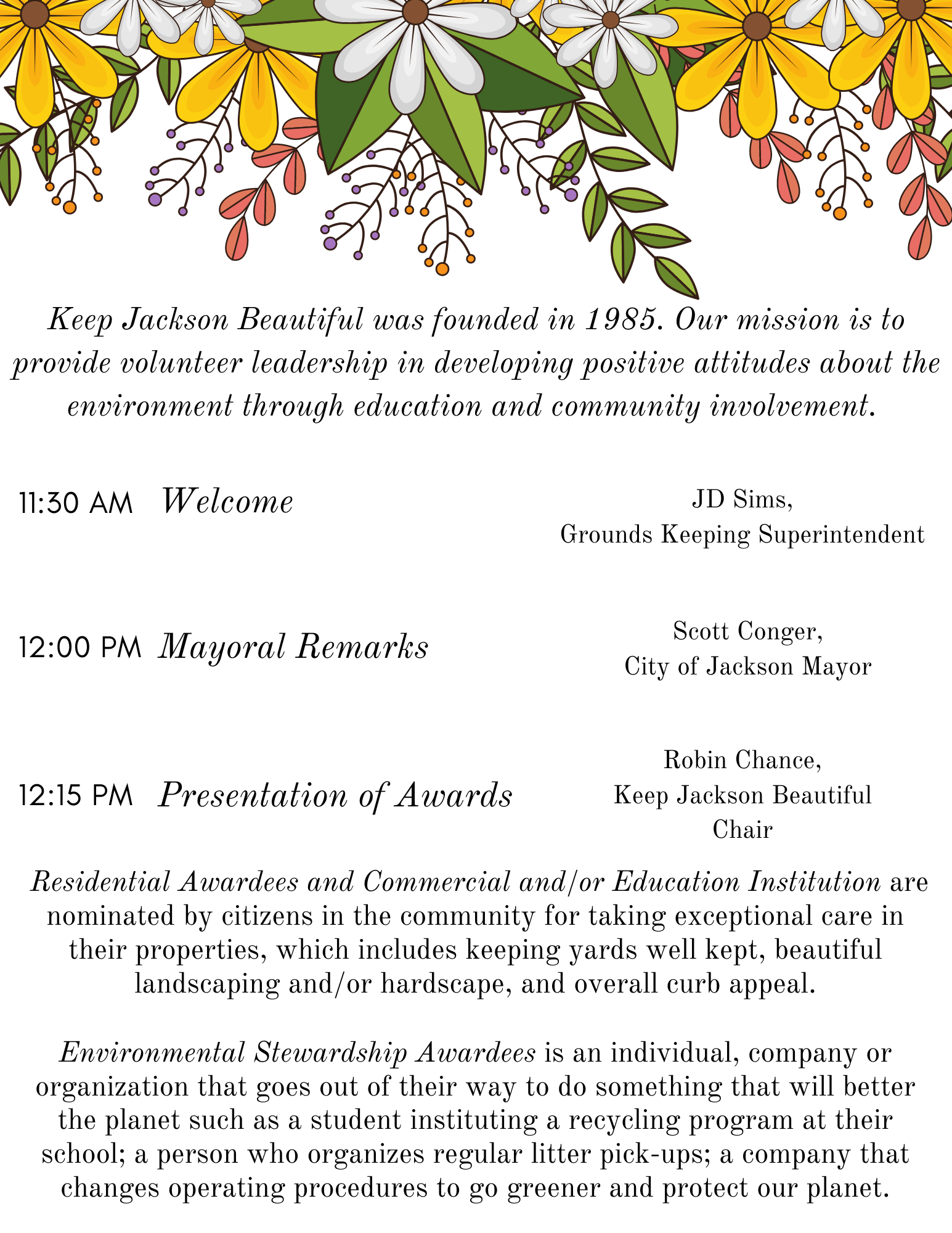 First Baptist Church-Jackson
Commercial and Educational 
Institution Winners
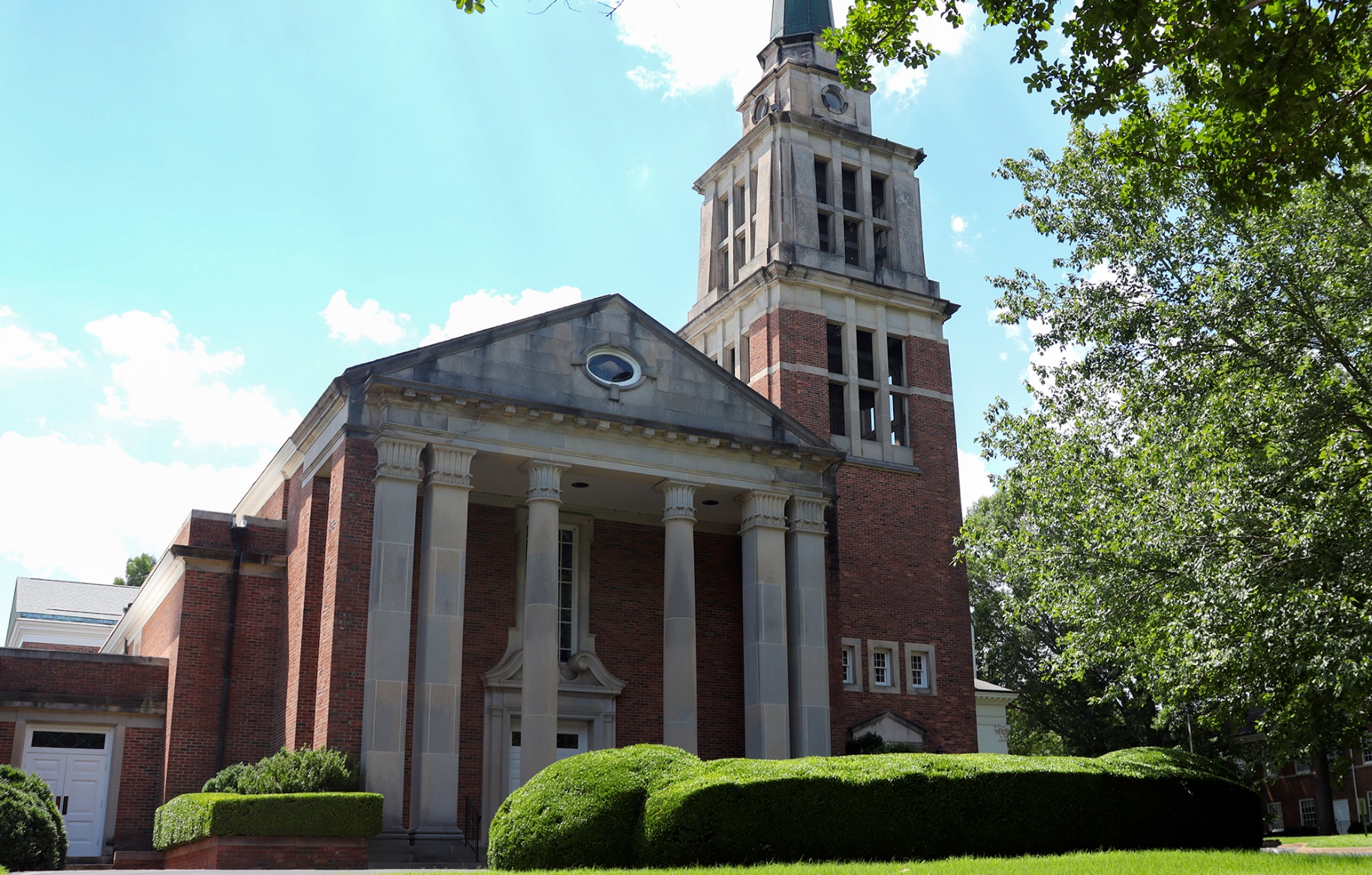 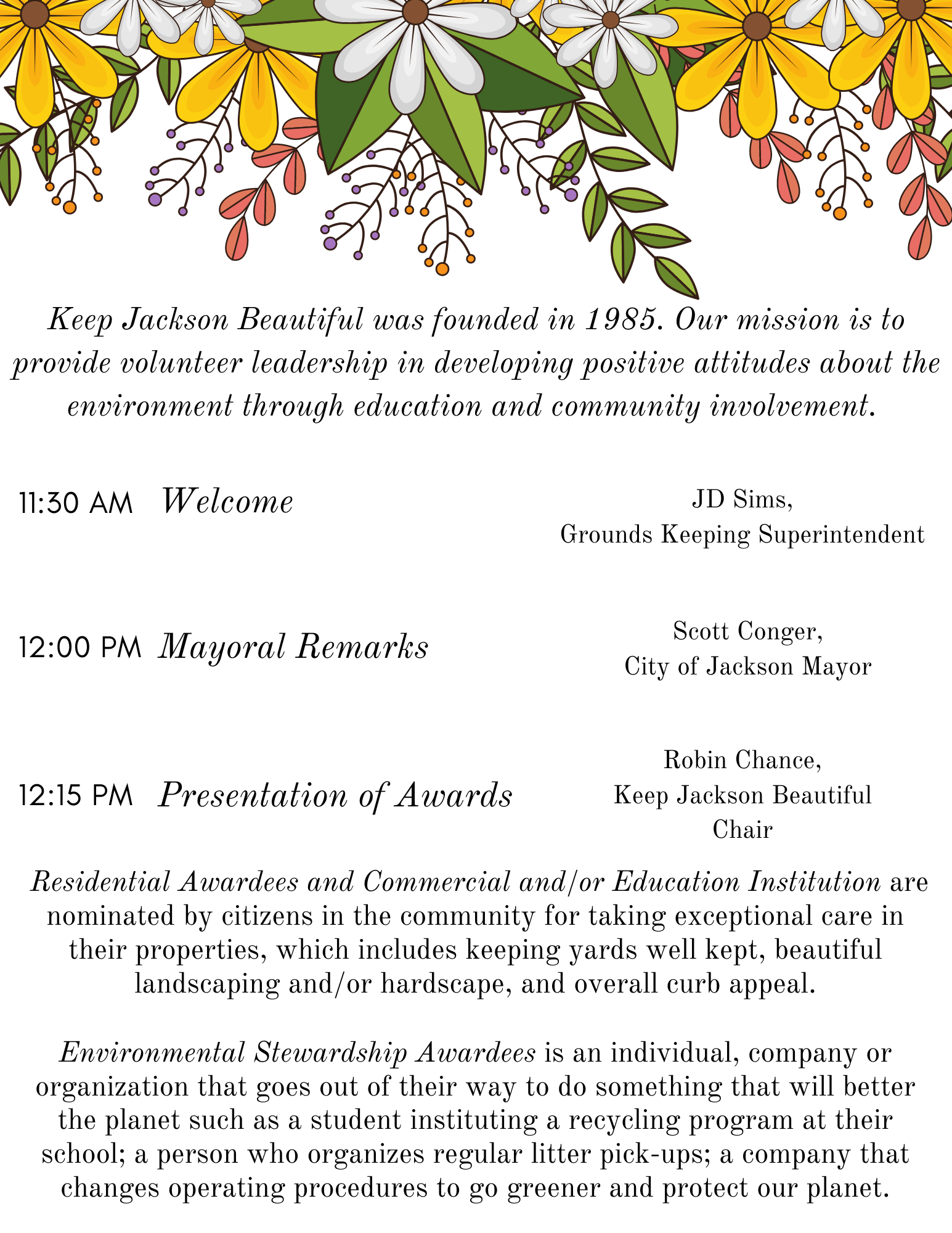 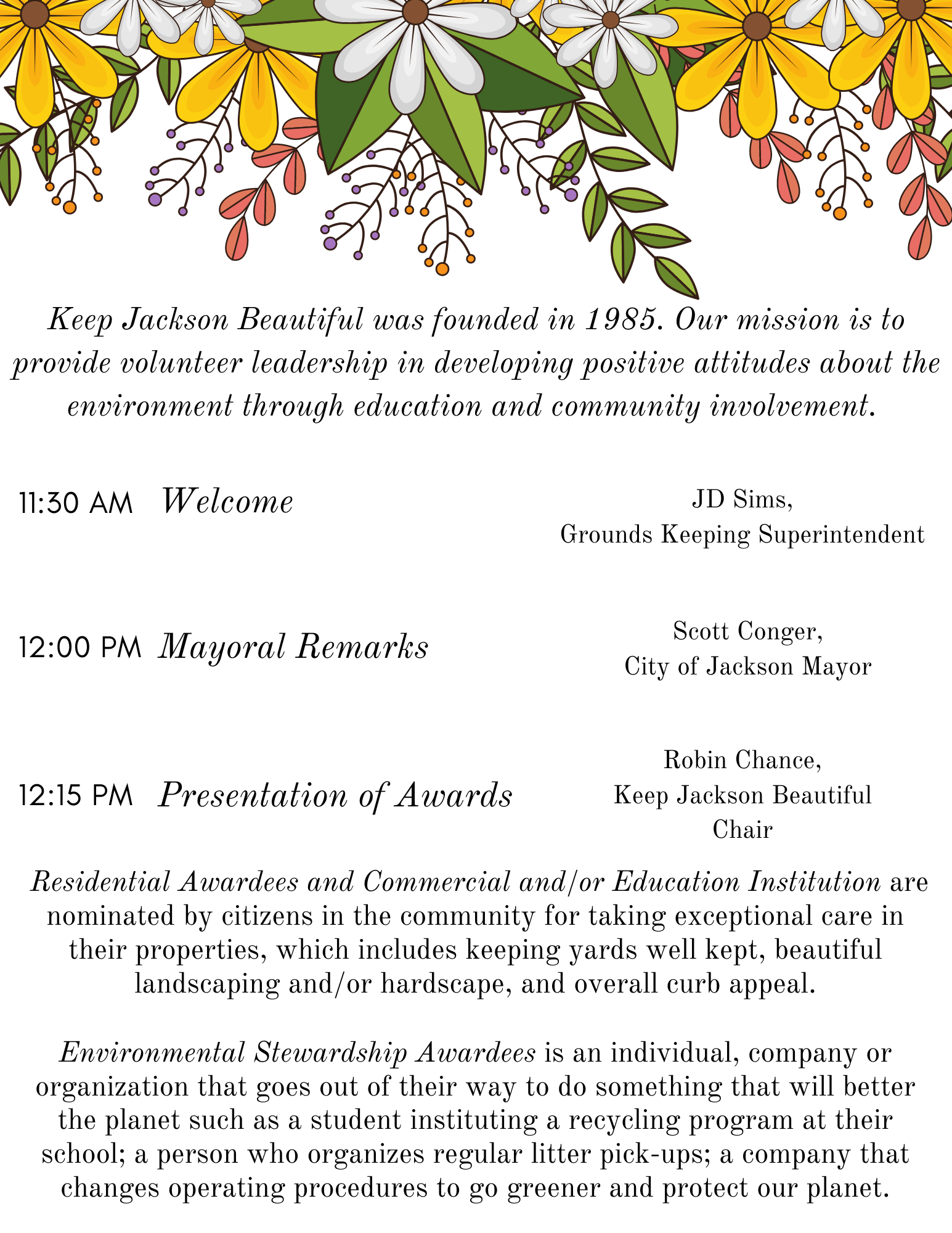 First Presbyterian Church-Jackson
Commercial and Educational 
Institution Winners
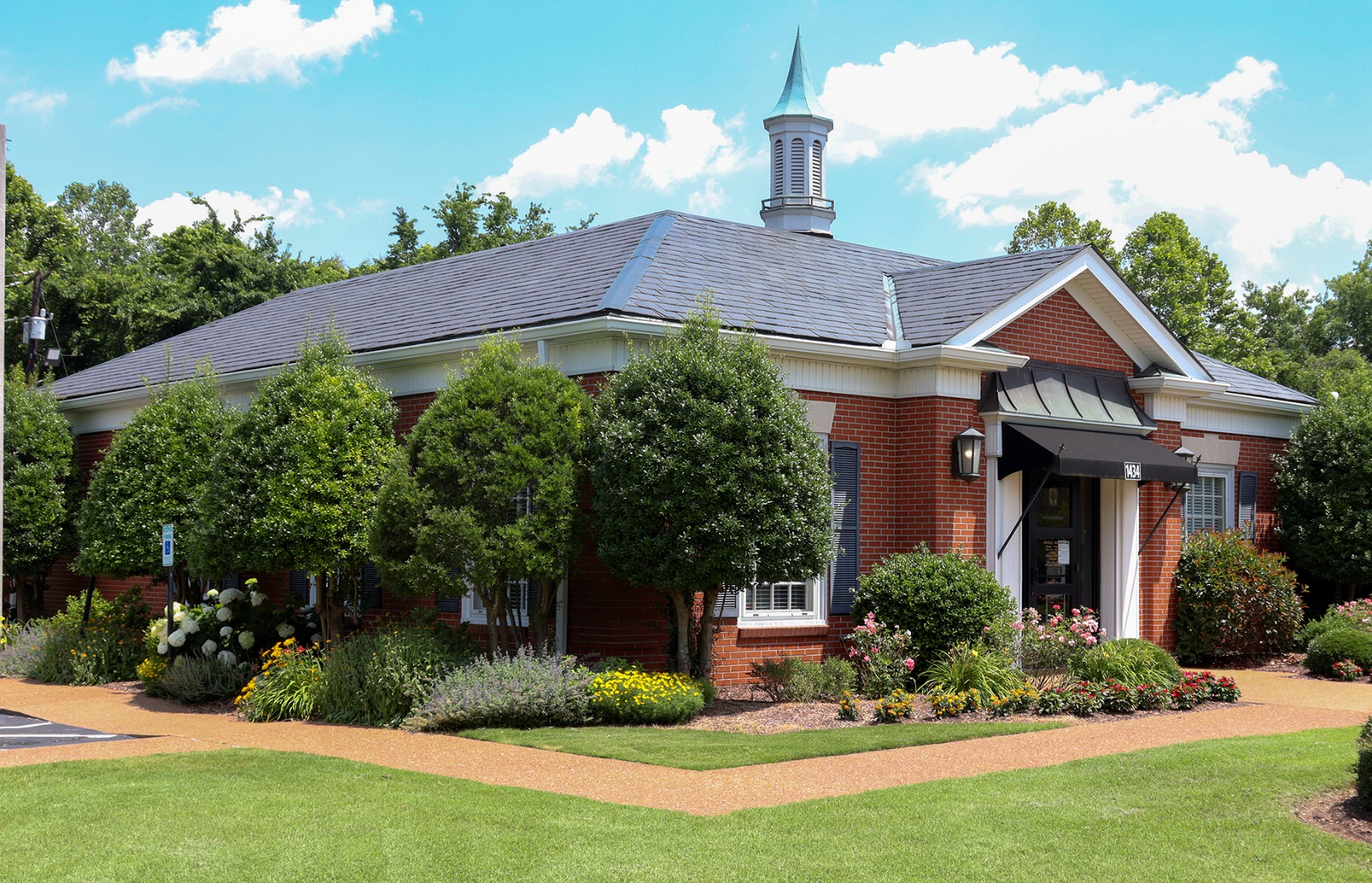 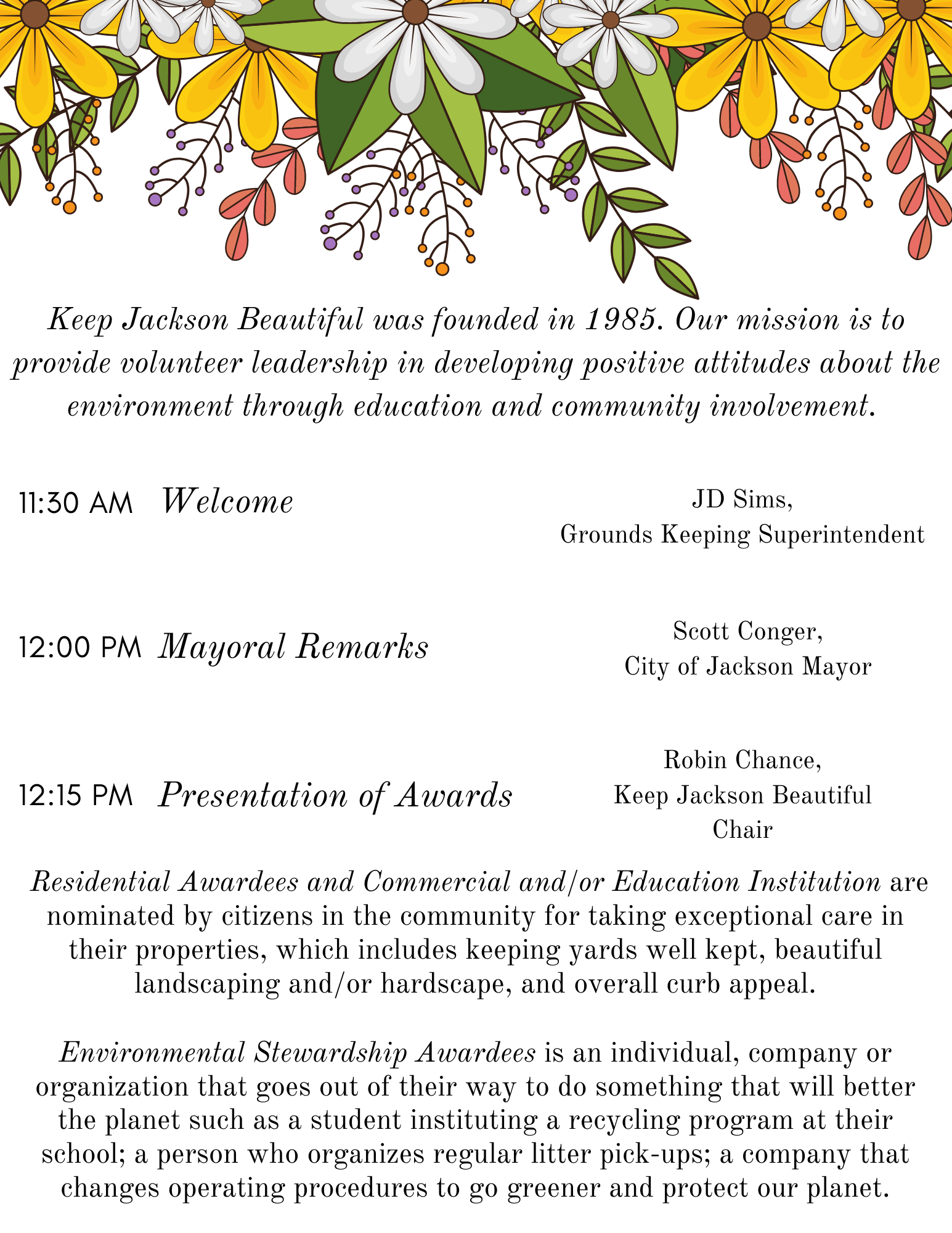 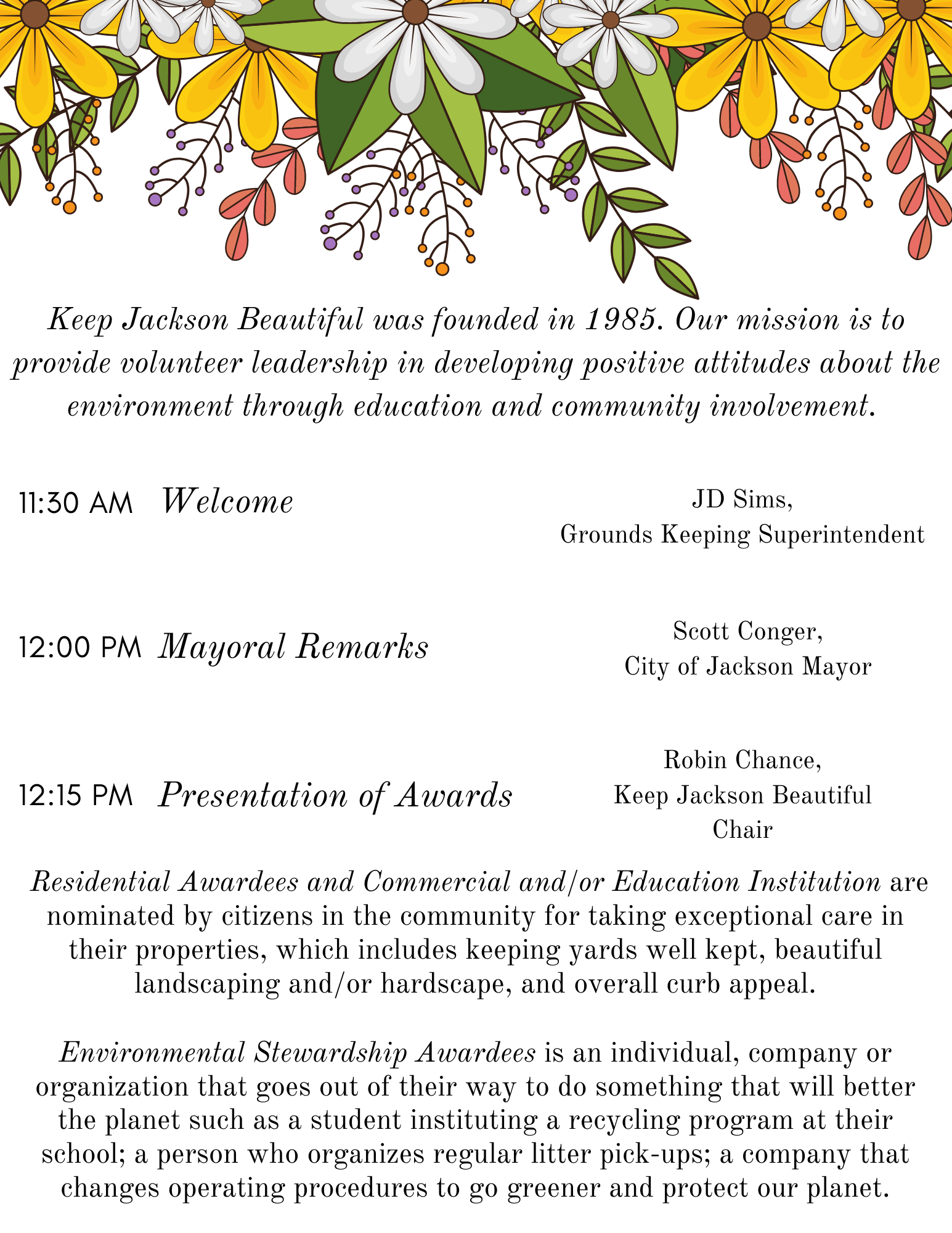 BancorpSouth 
Bemis Branch
Commercial and Educational 
Institution Winners
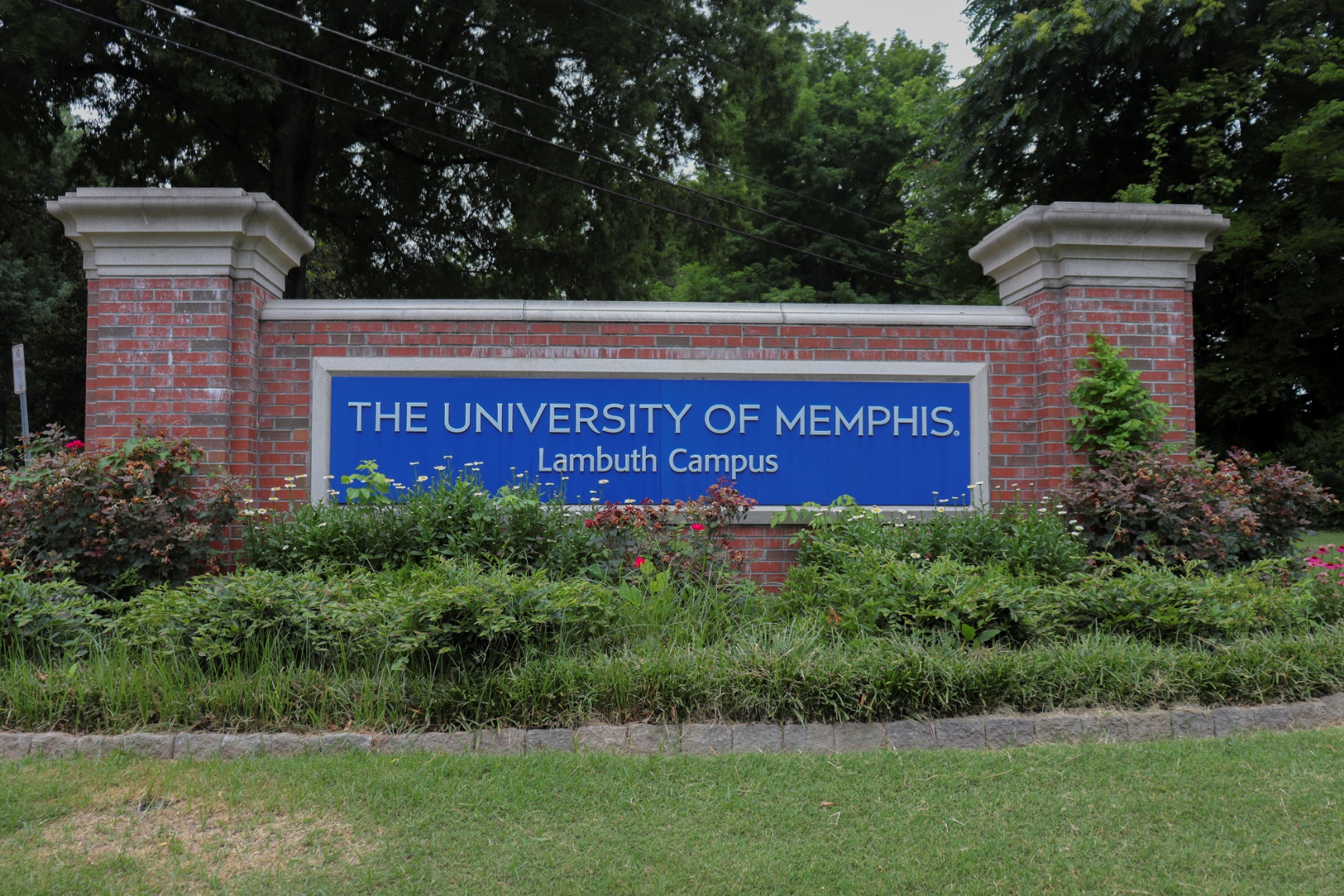 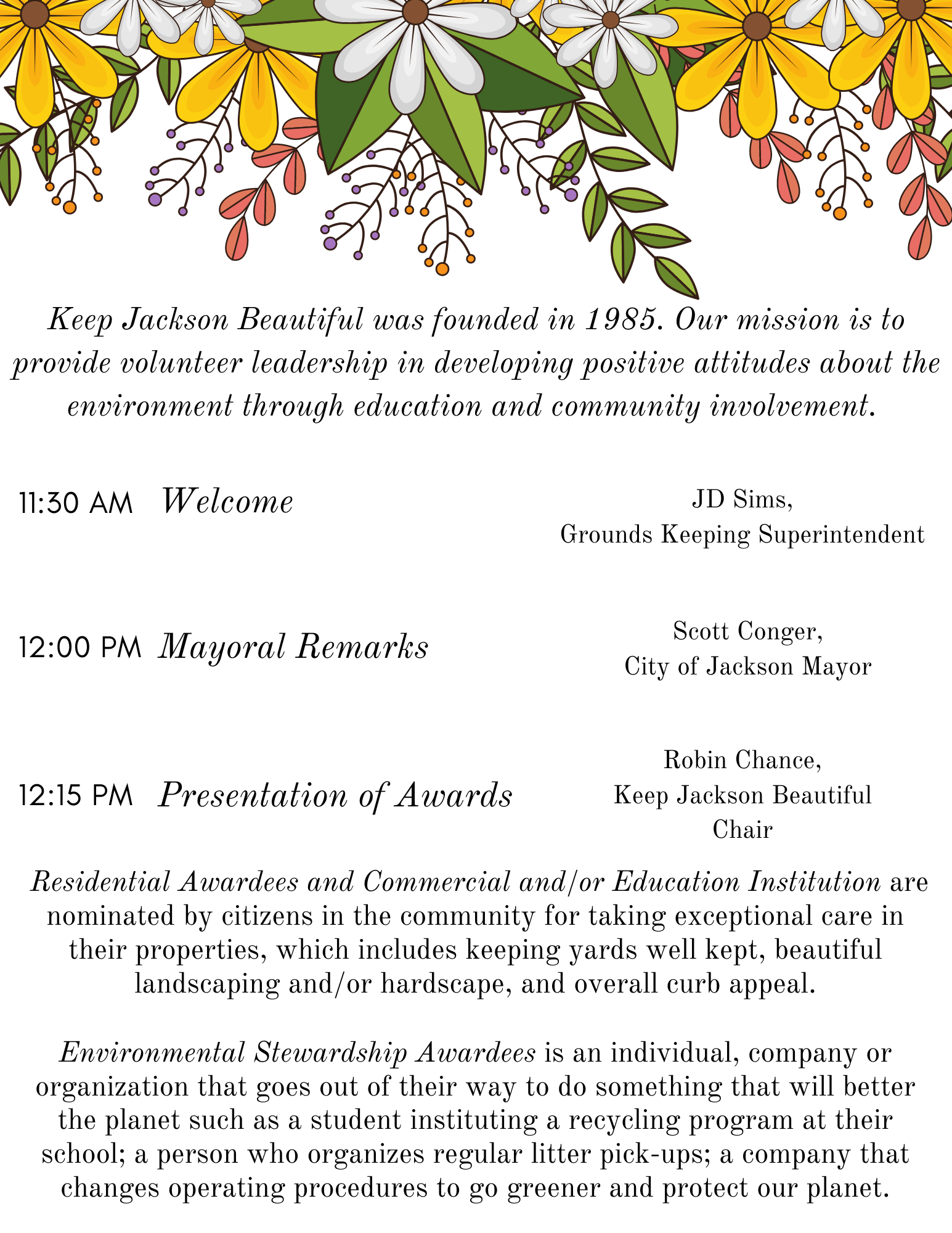 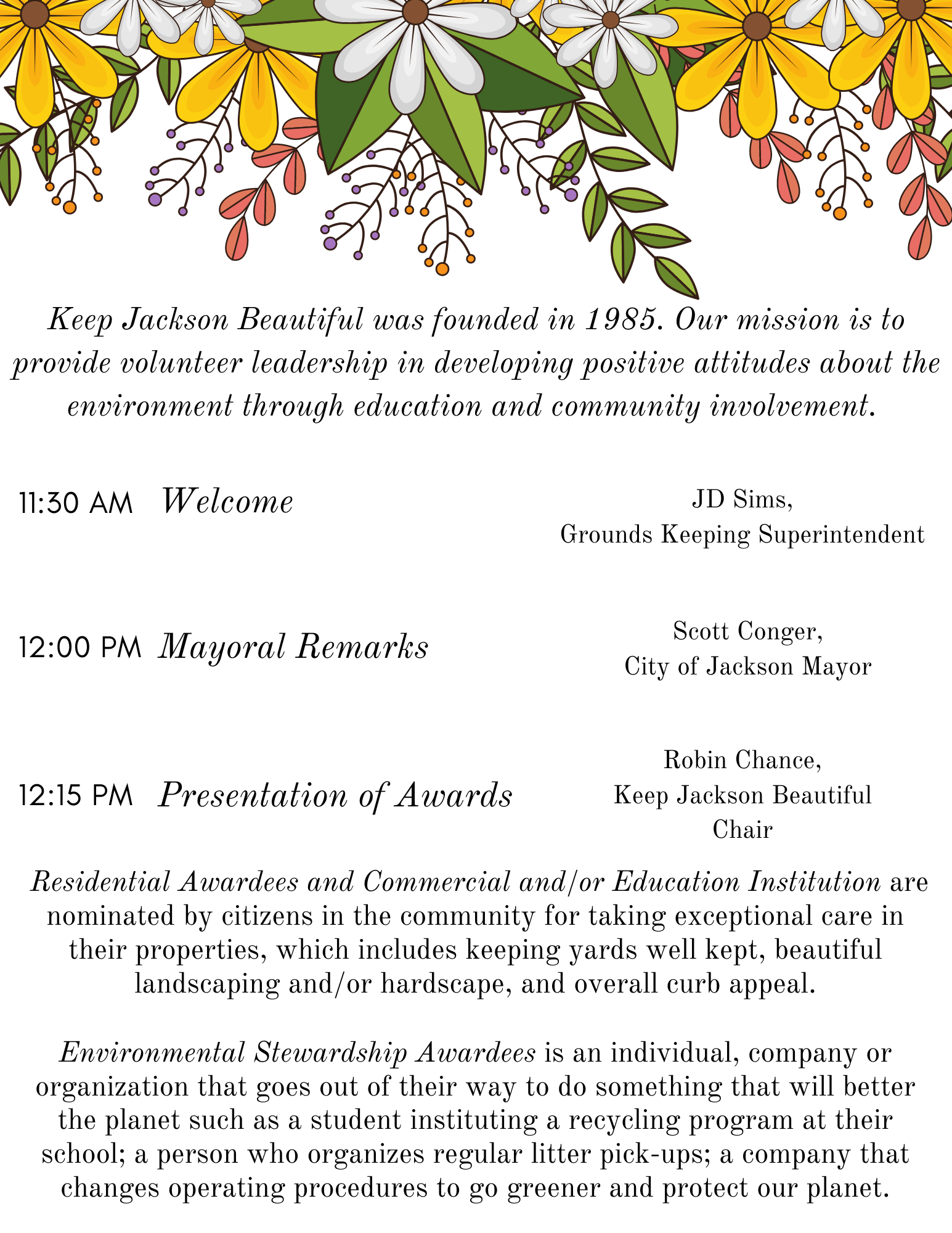 University of Memphis
at Lambuth
Commercial and Educational 
Institution Winners
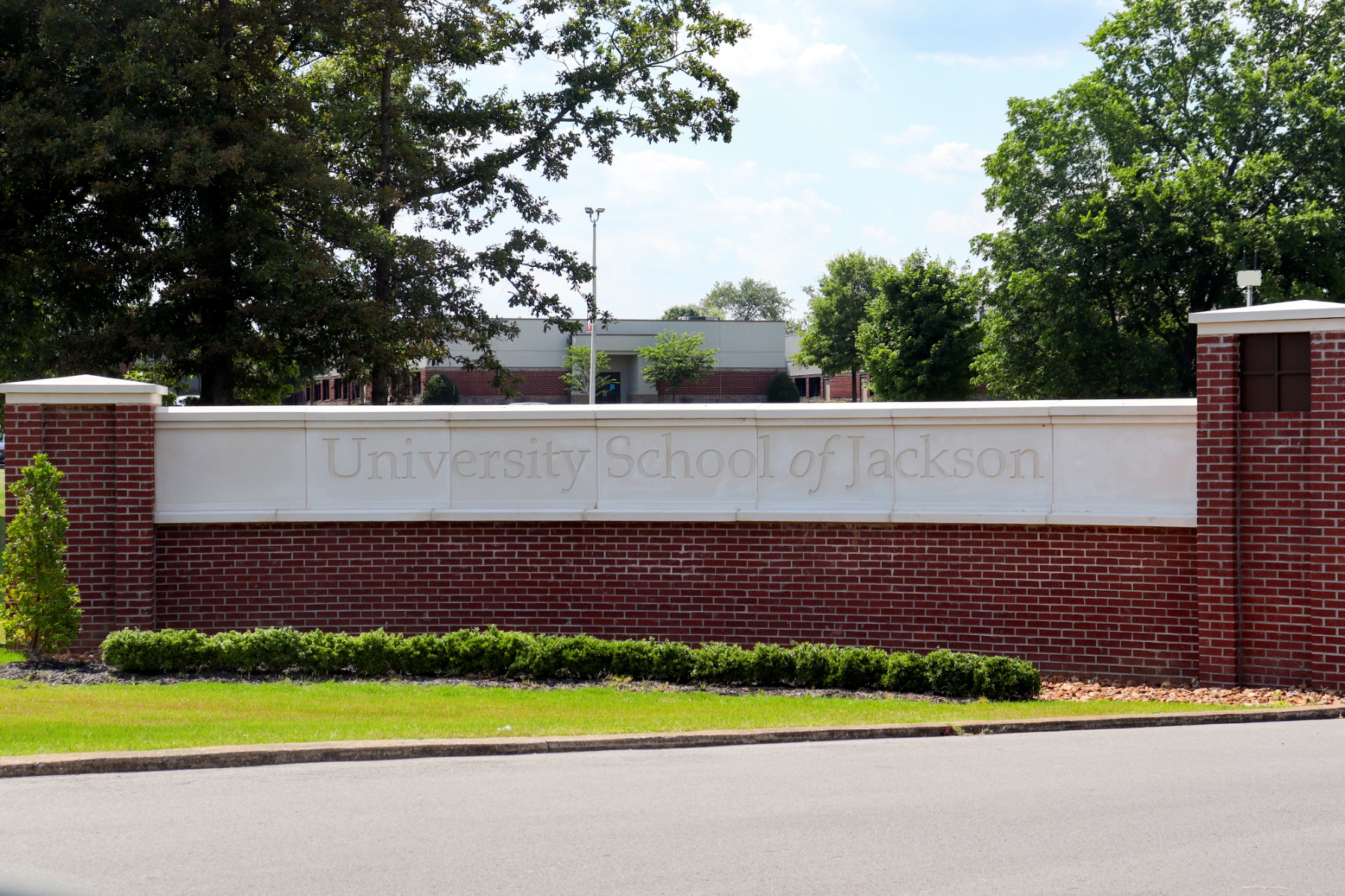 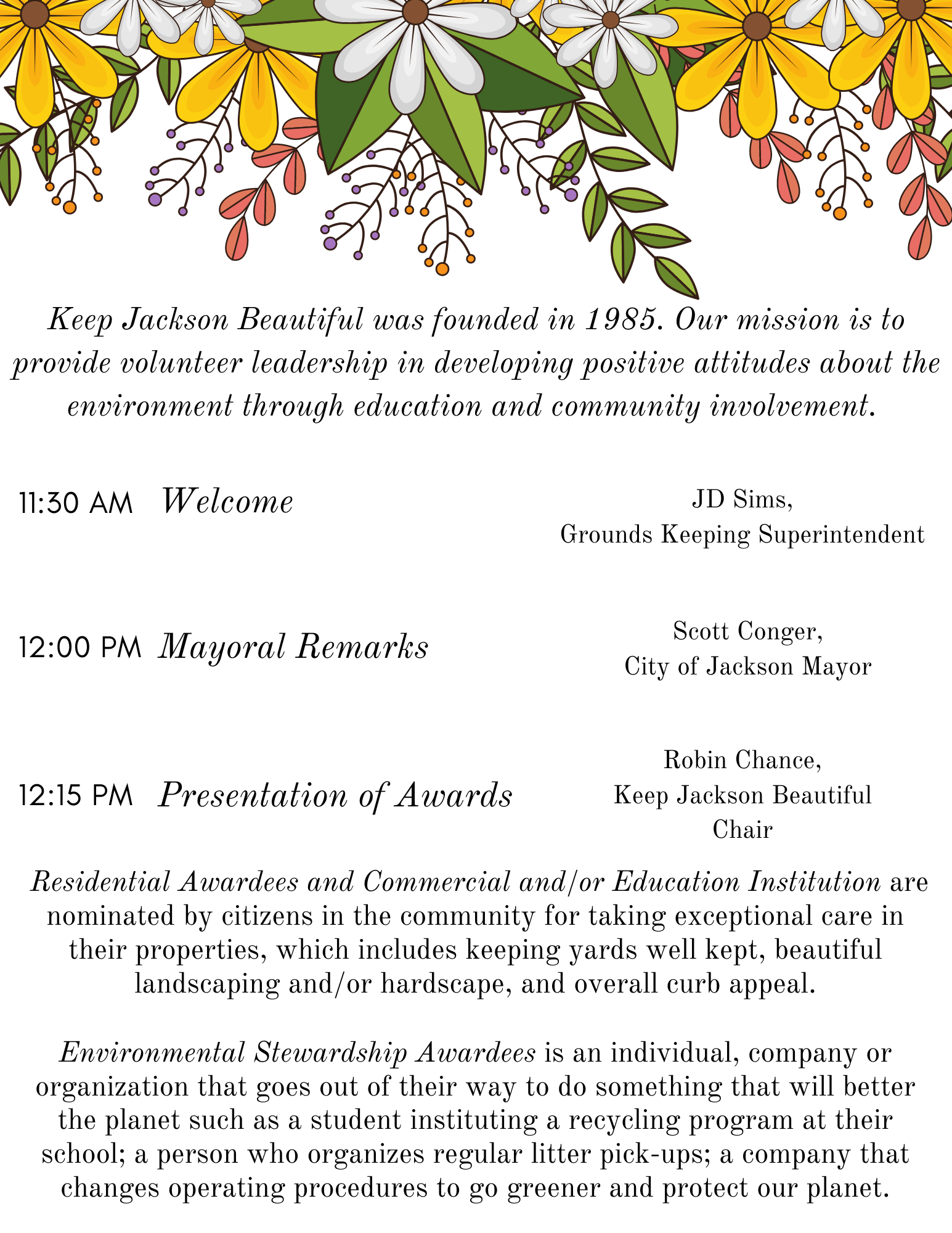 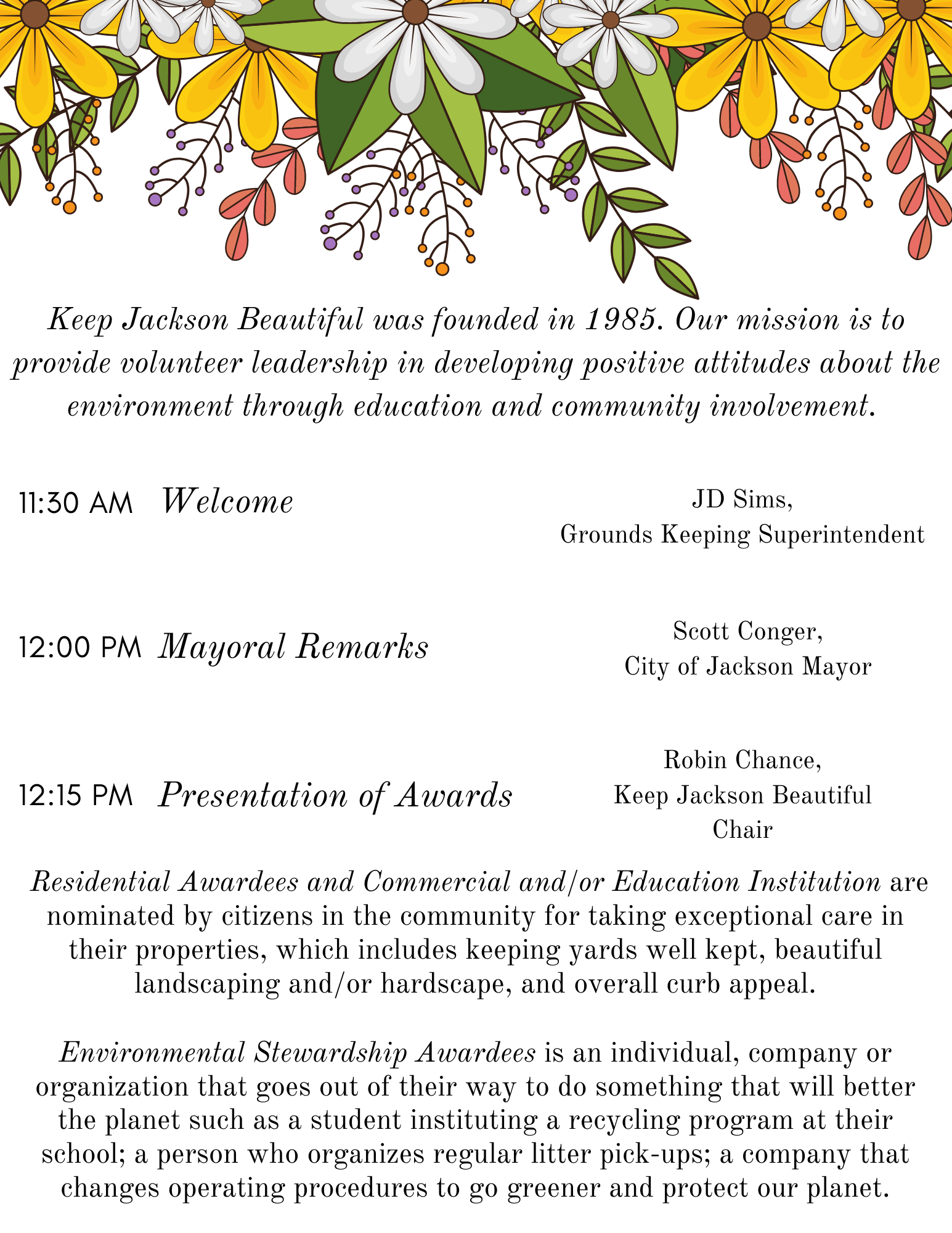 University School of Jackson
Commercial and Educational 
Institution Winners
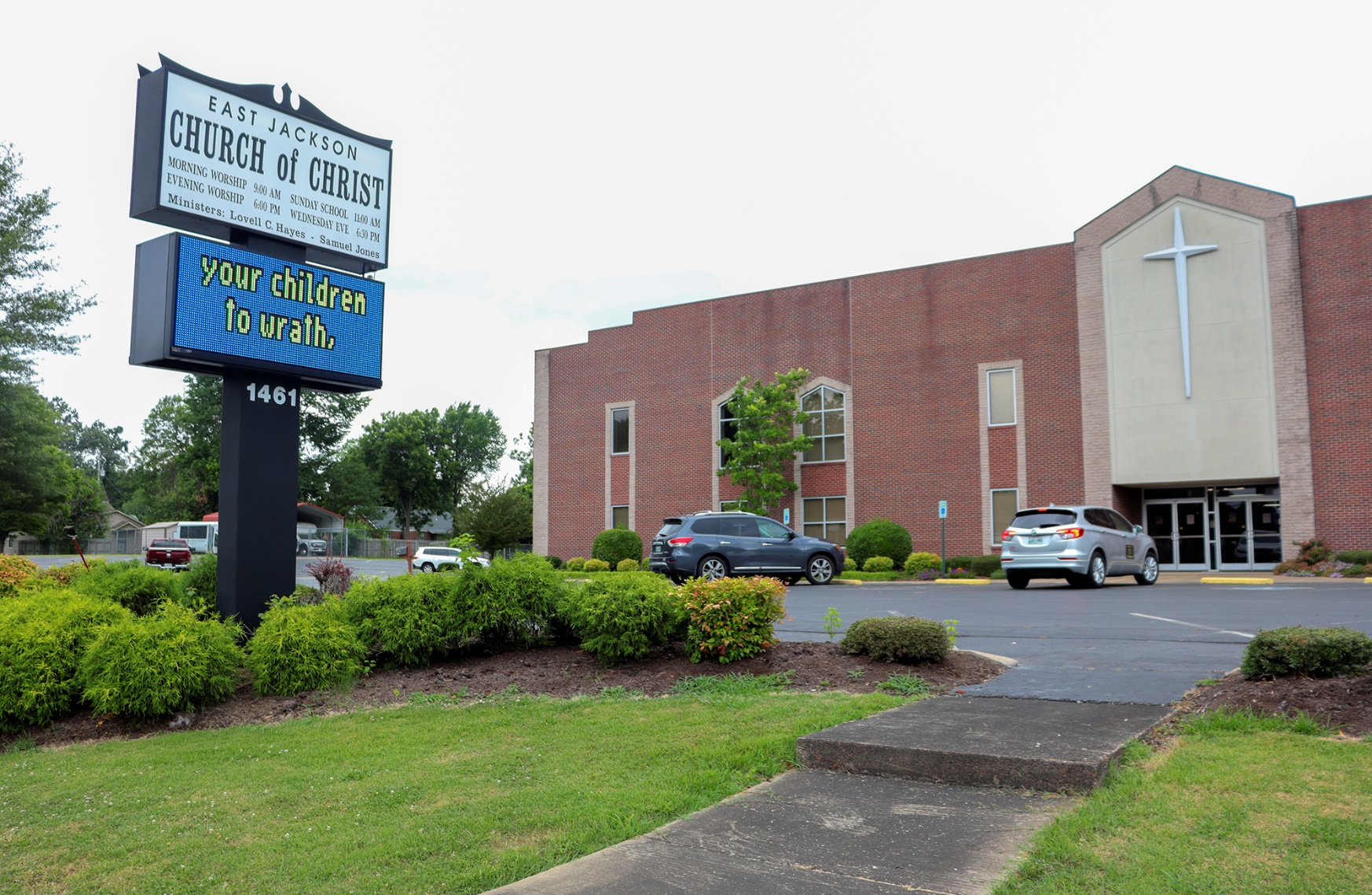 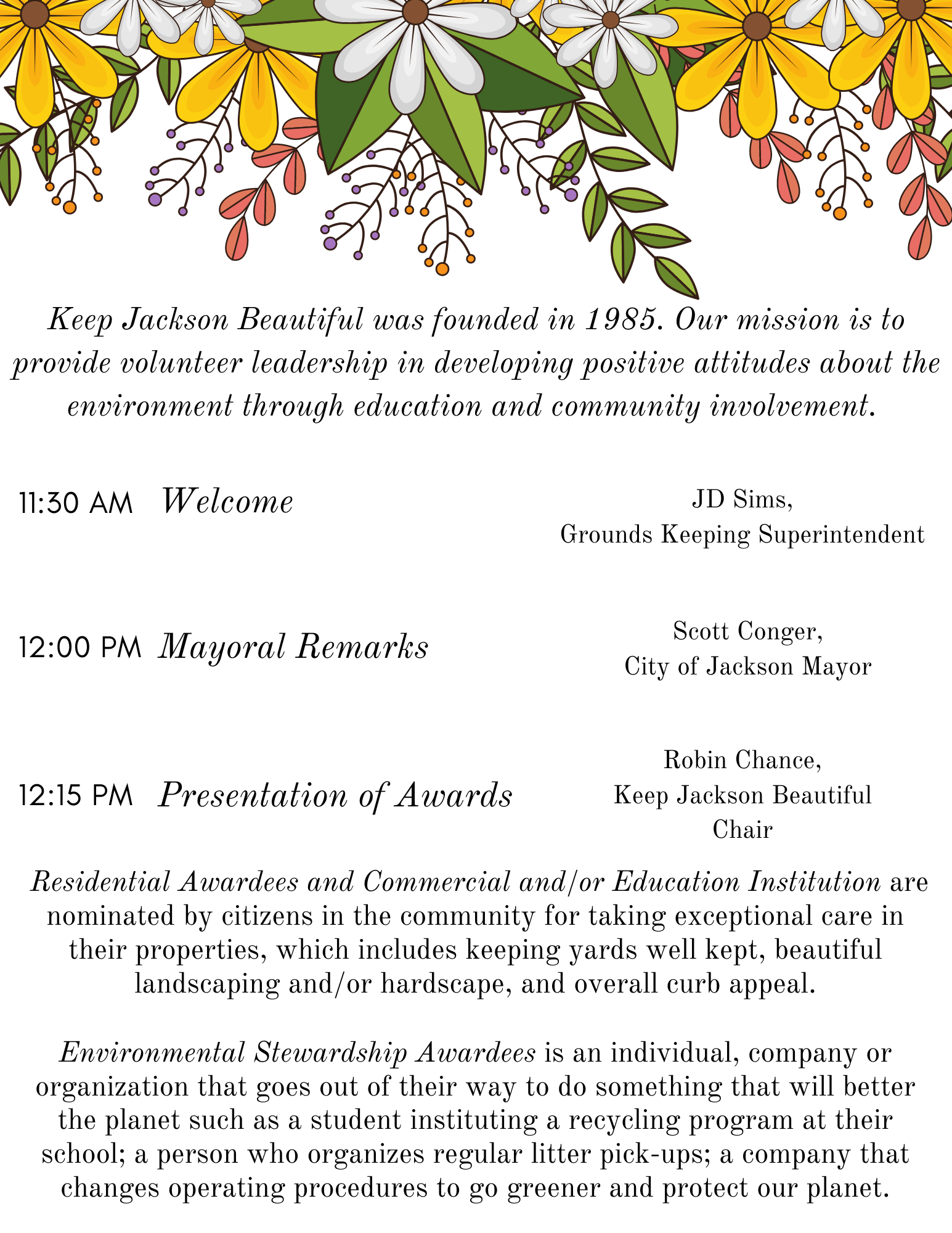 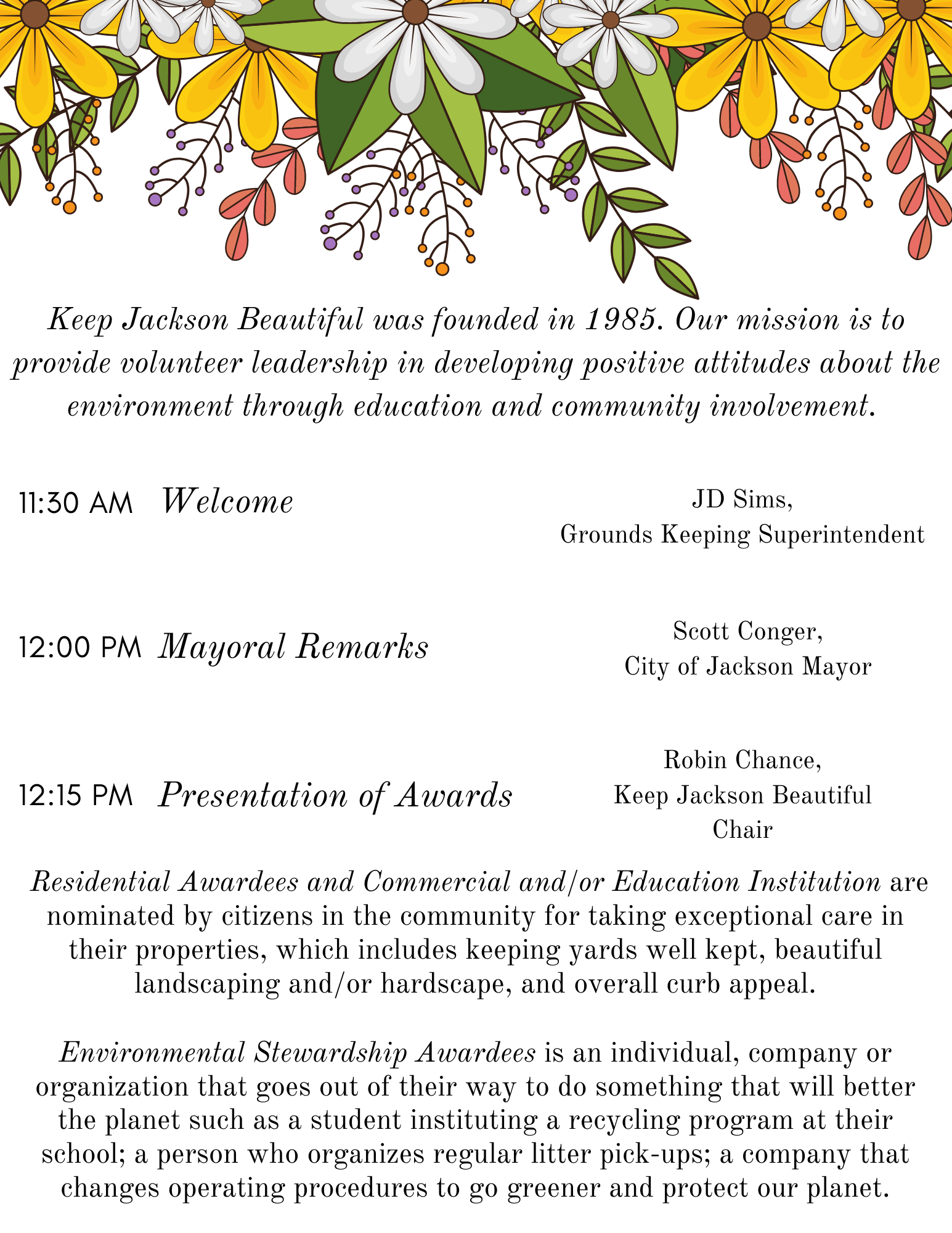 East Jackson 
Church of Christ
Commercial and Educational 
Institution Honorable Mentions
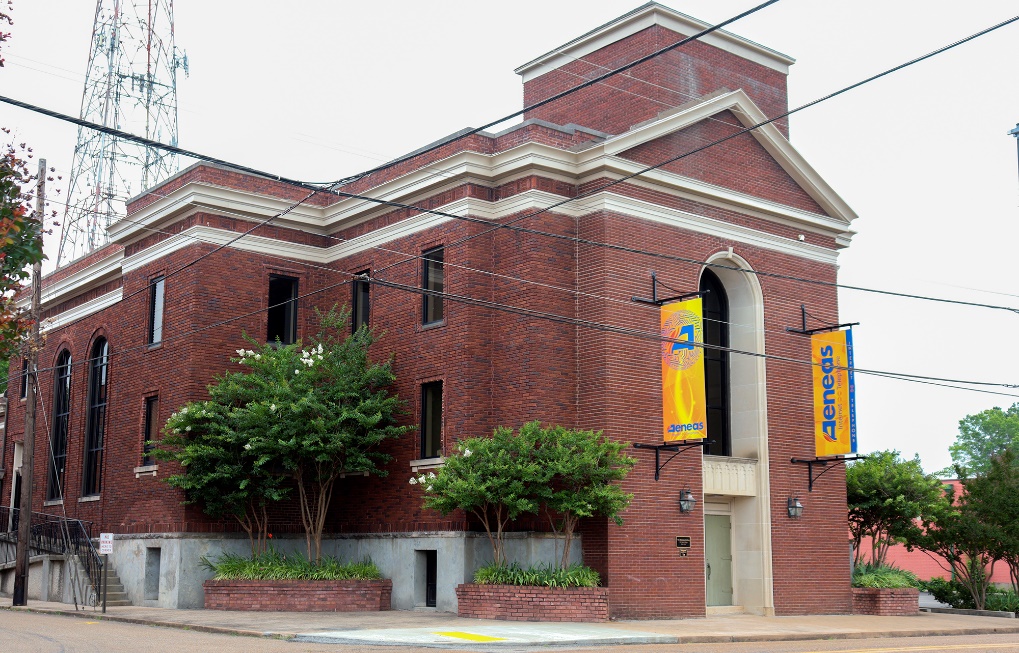 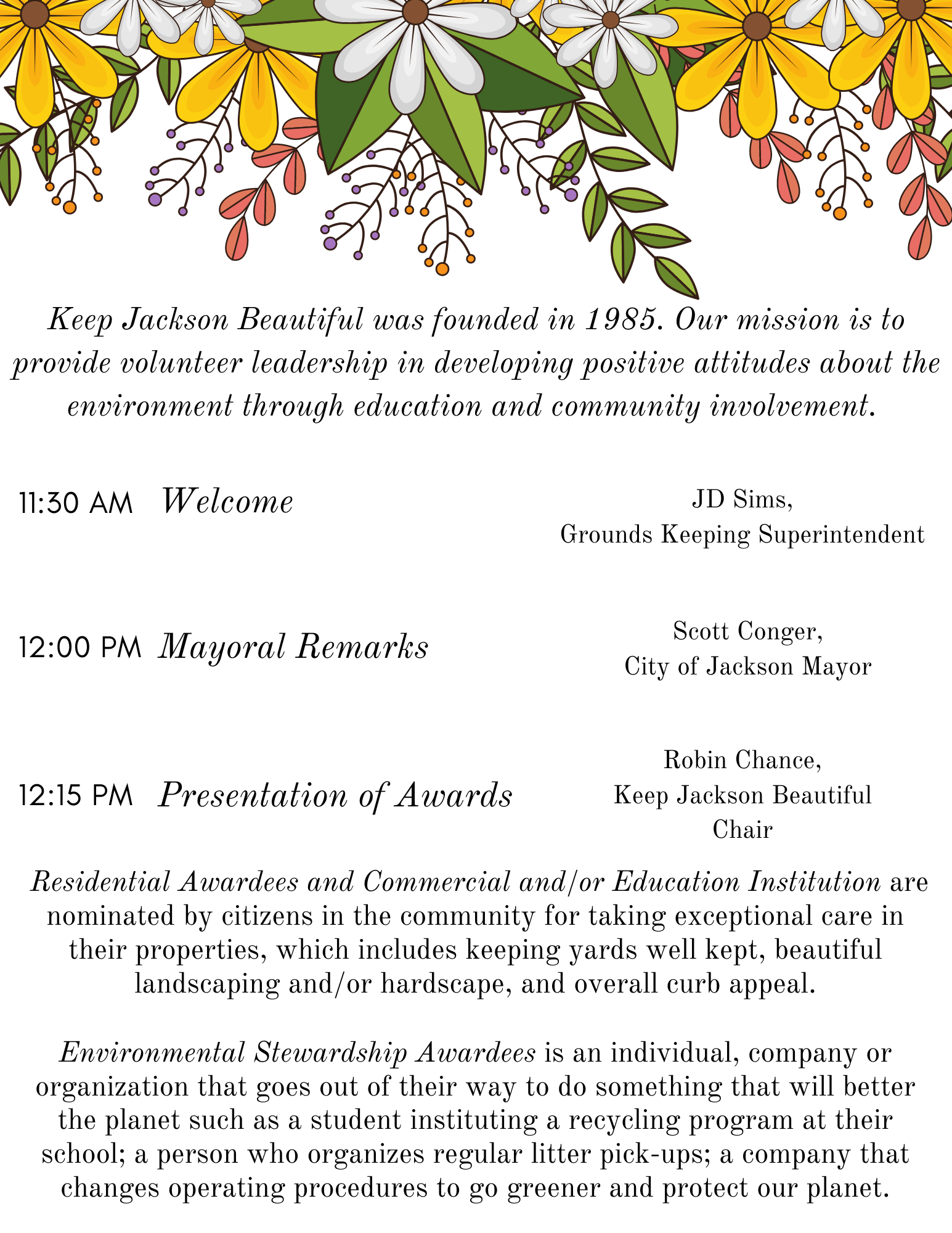 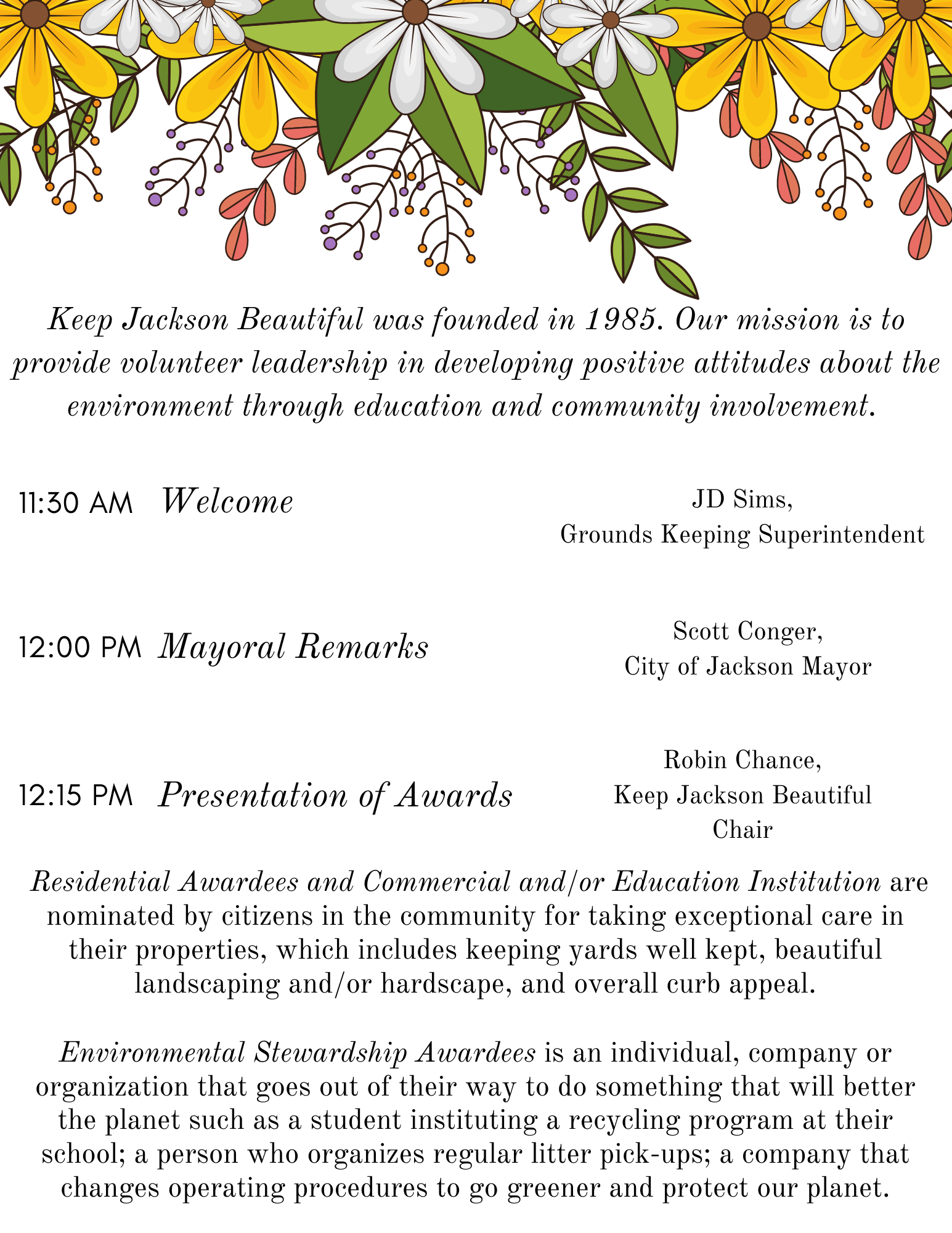 Aeneas Building
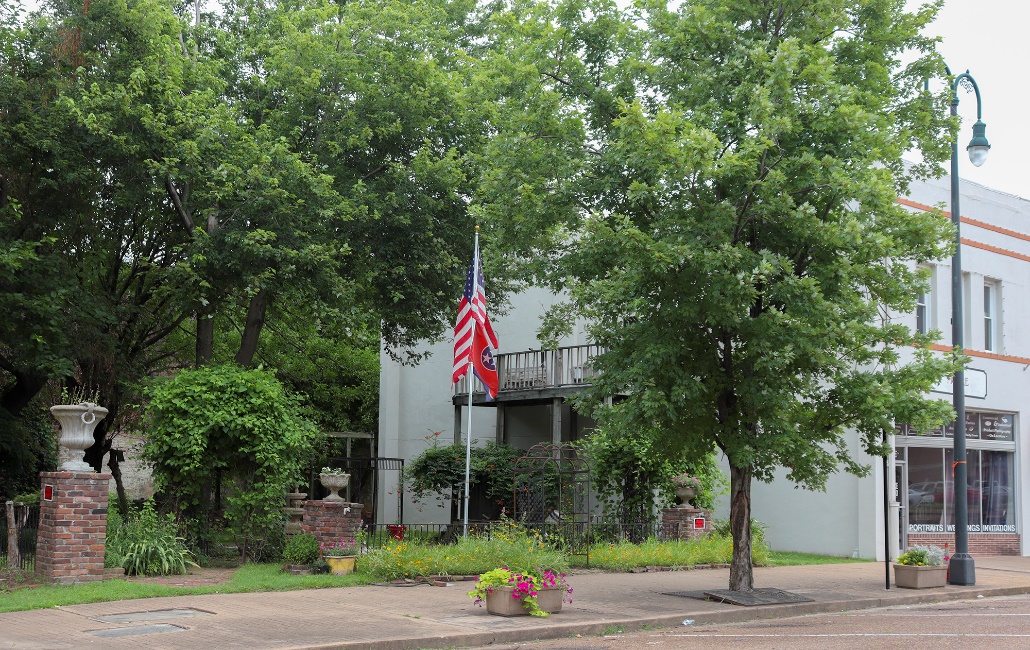 Moore Studios
Environmental Stewardship
Award
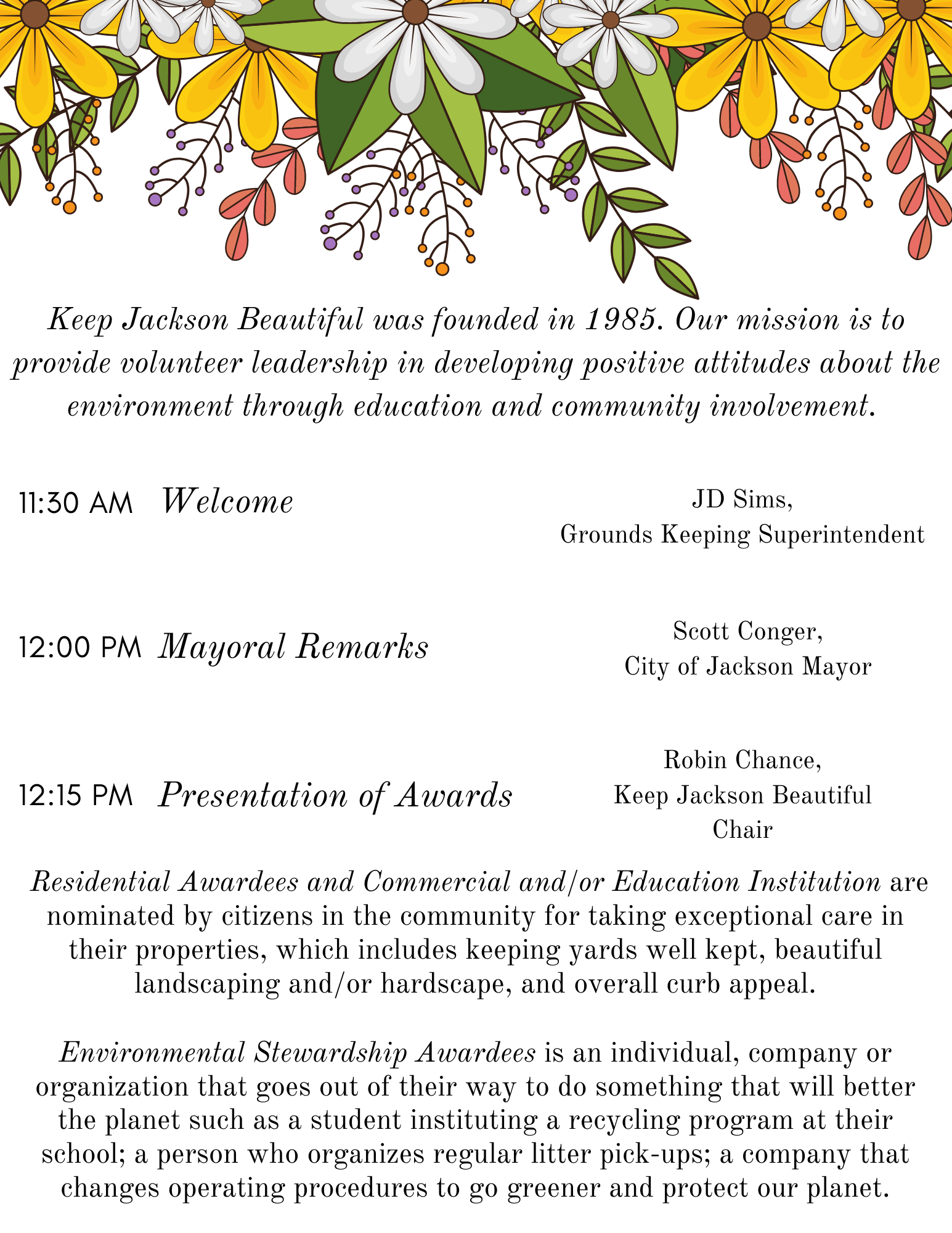 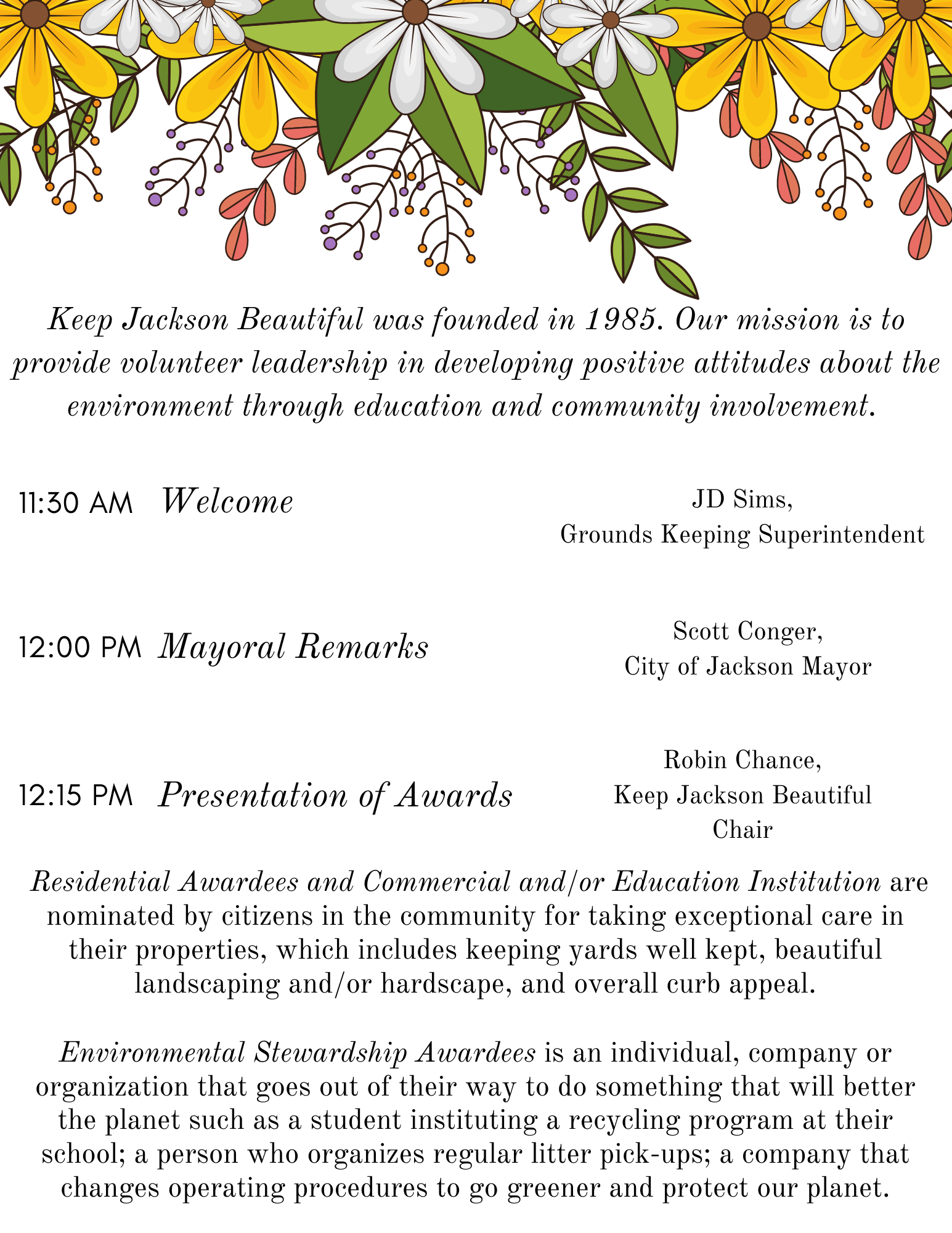 Packaging Corporation 
of America
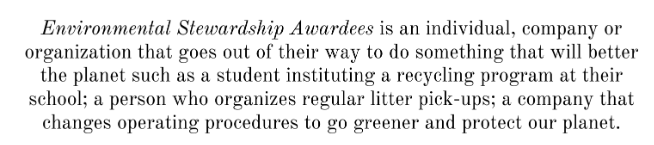 Special Recognition
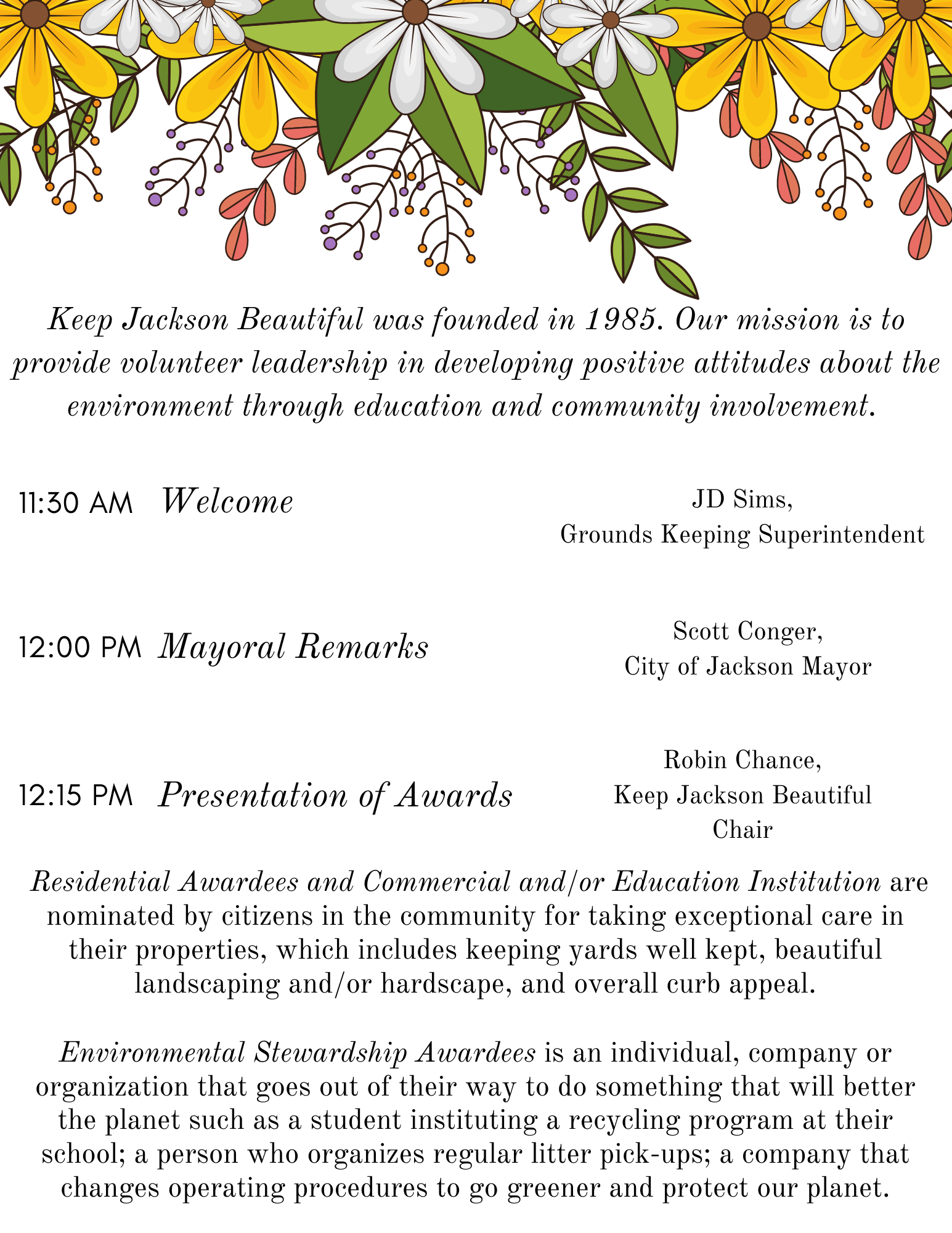 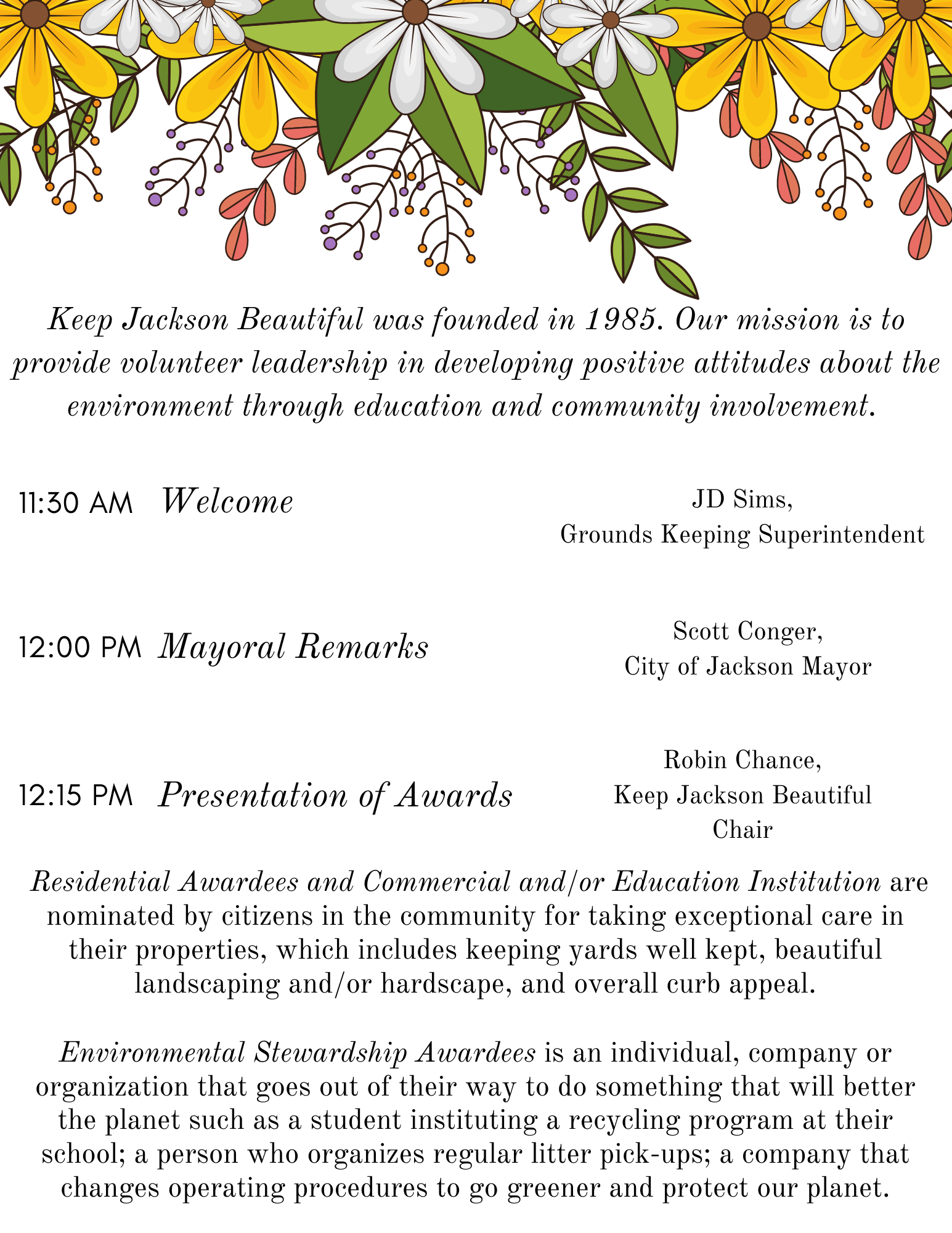 -Keep Jackson Beautiful 
Committee
						-JD Sims
						-Whitney Billingsly
						-Christi David
						-Master Gardeners
-						-MCC of Jackson